Министерство социальной защиты населения Владимирской области
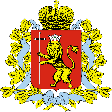 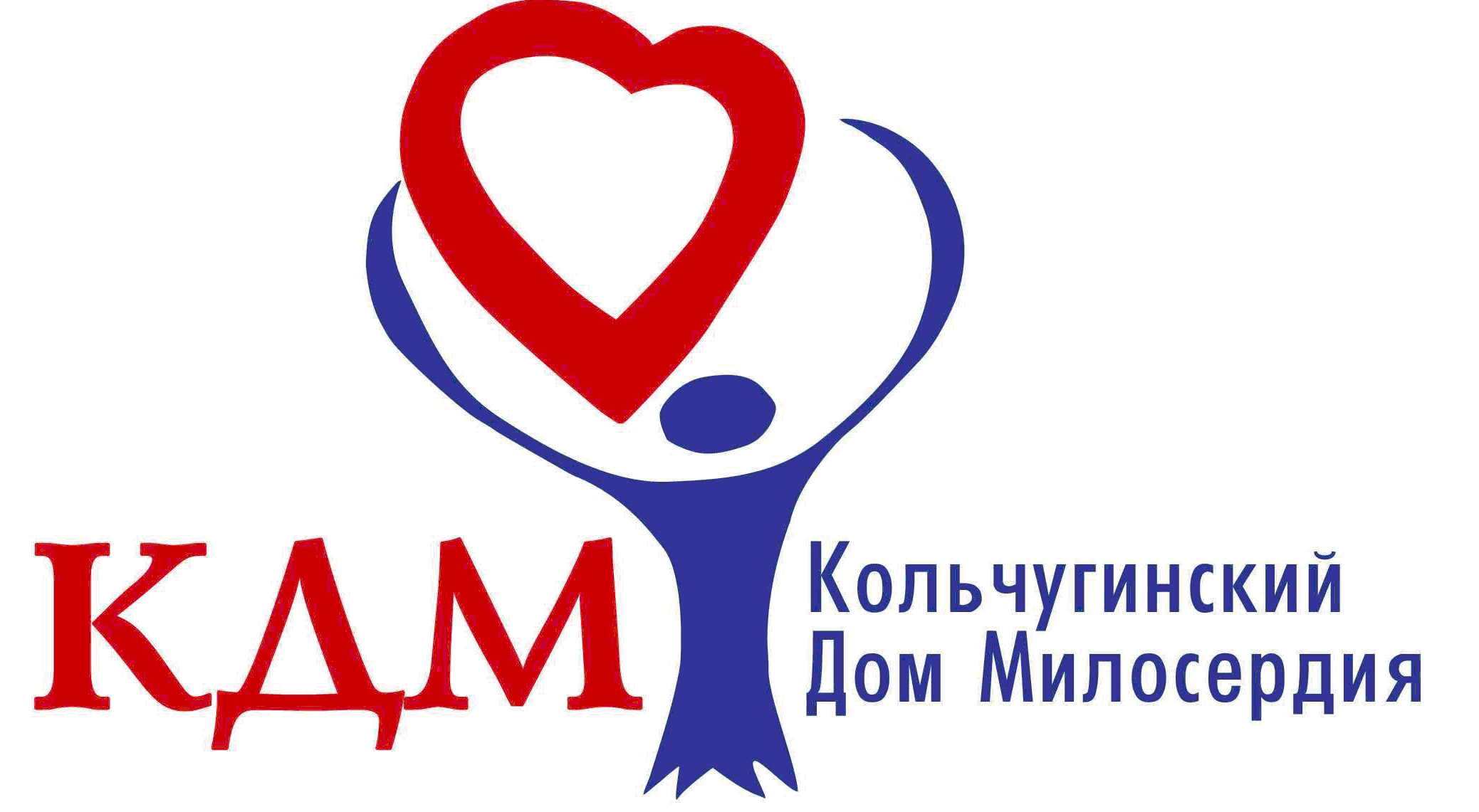 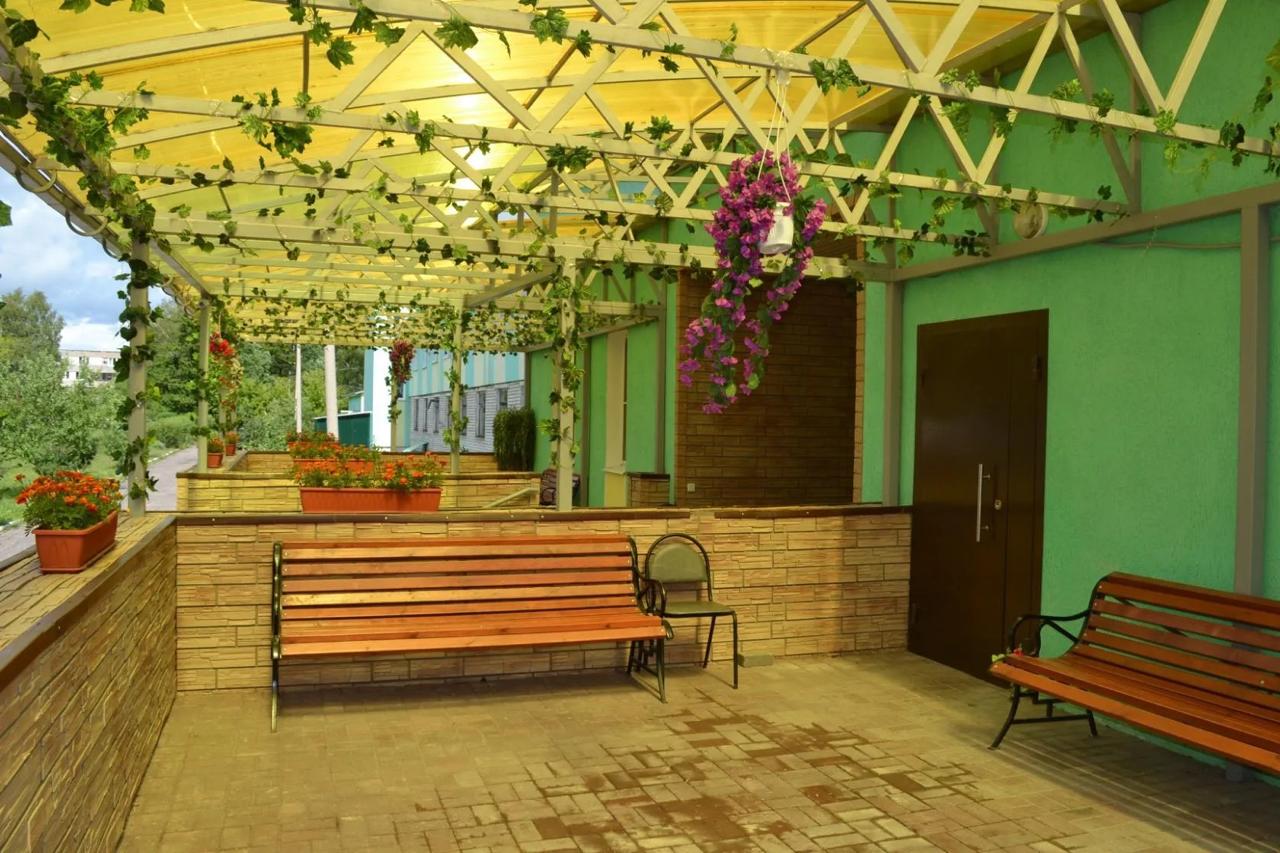 Номинация «Лучшая Зона досуга и реабилитации»
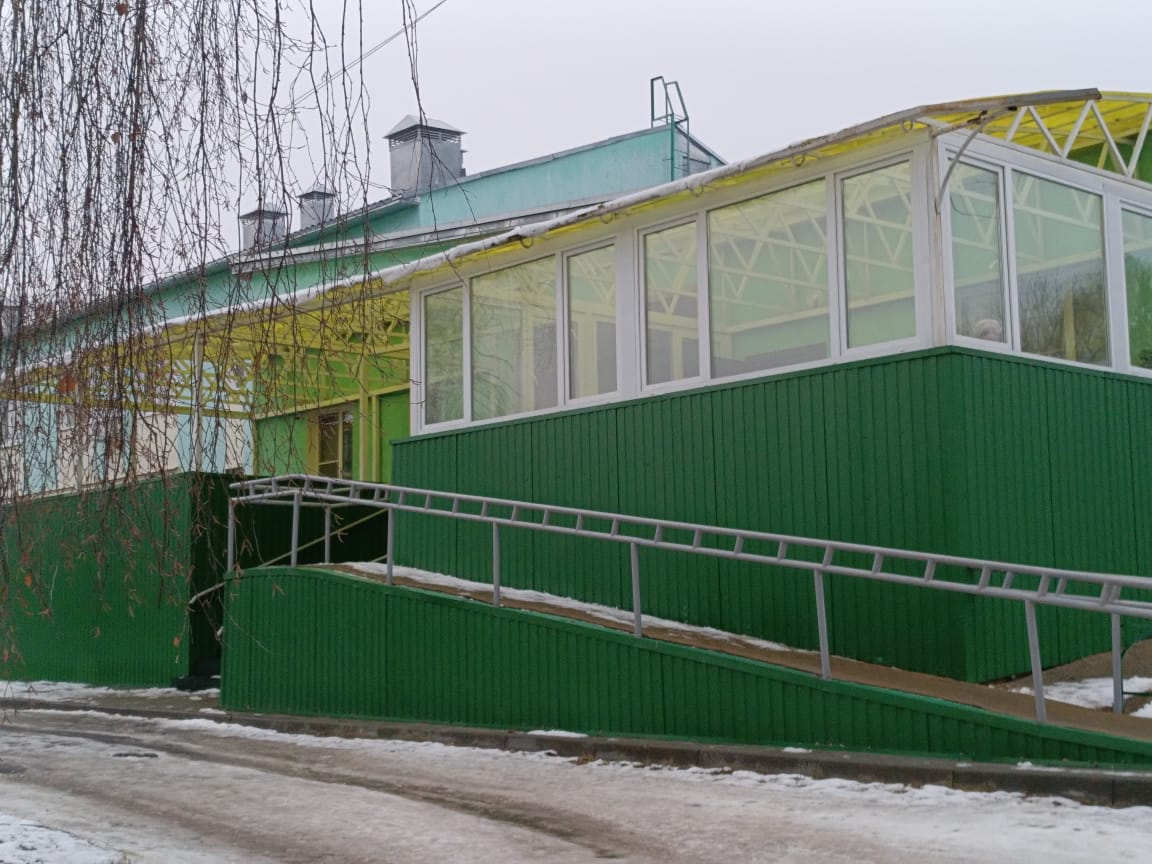 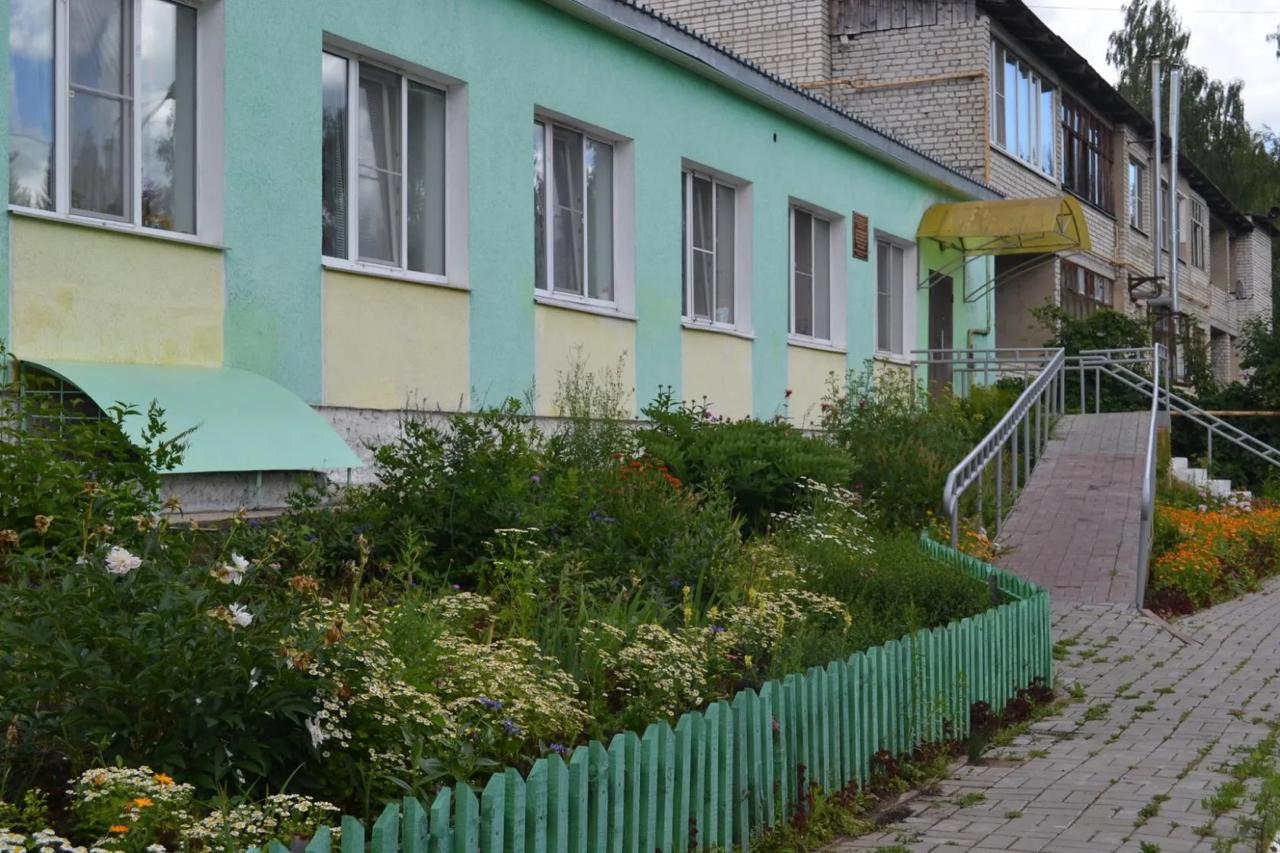 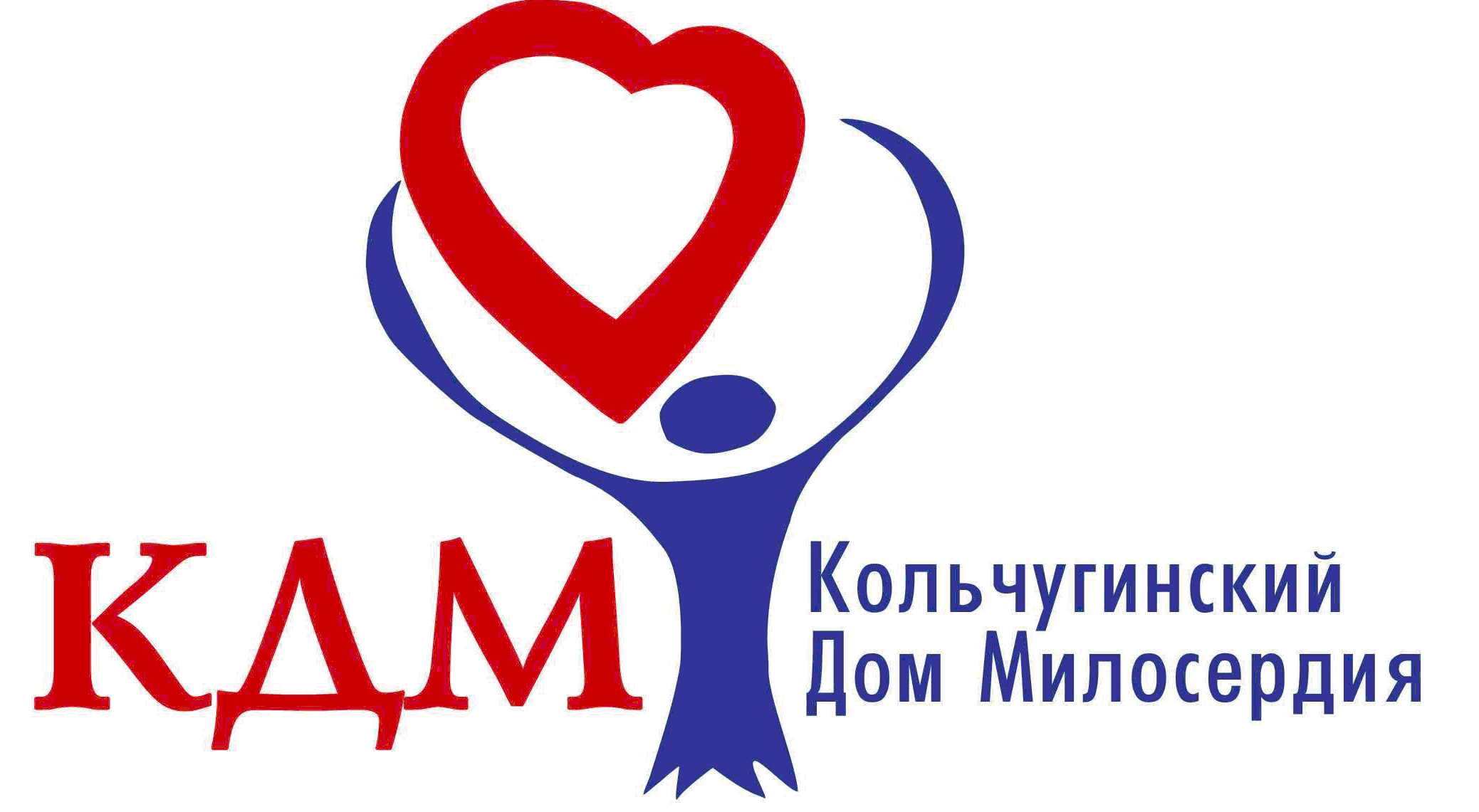 Добро пожаловать 
в наш Дом милосердия
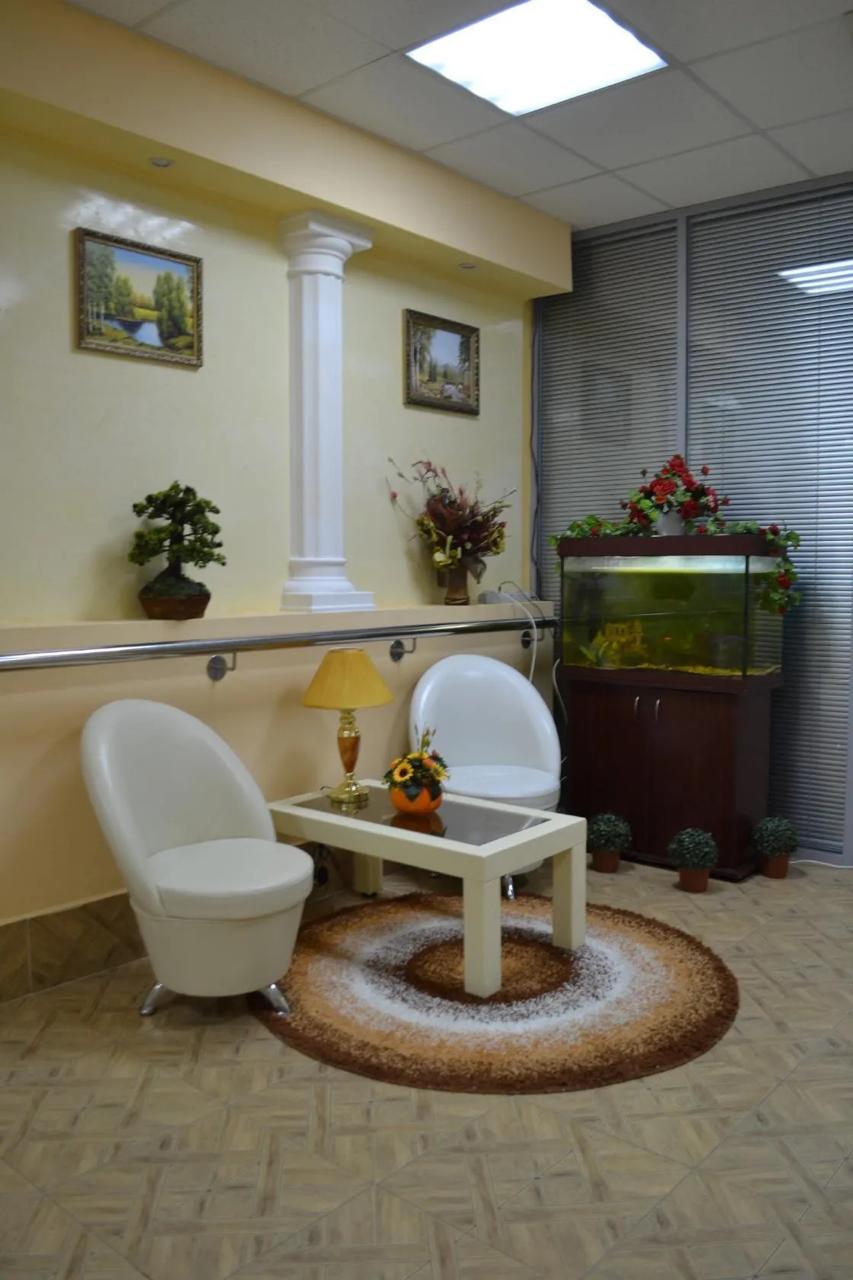 Старость нельзя предотвратить, но ее можно сделать счастливой, активной, интересной и наполненной смыслом
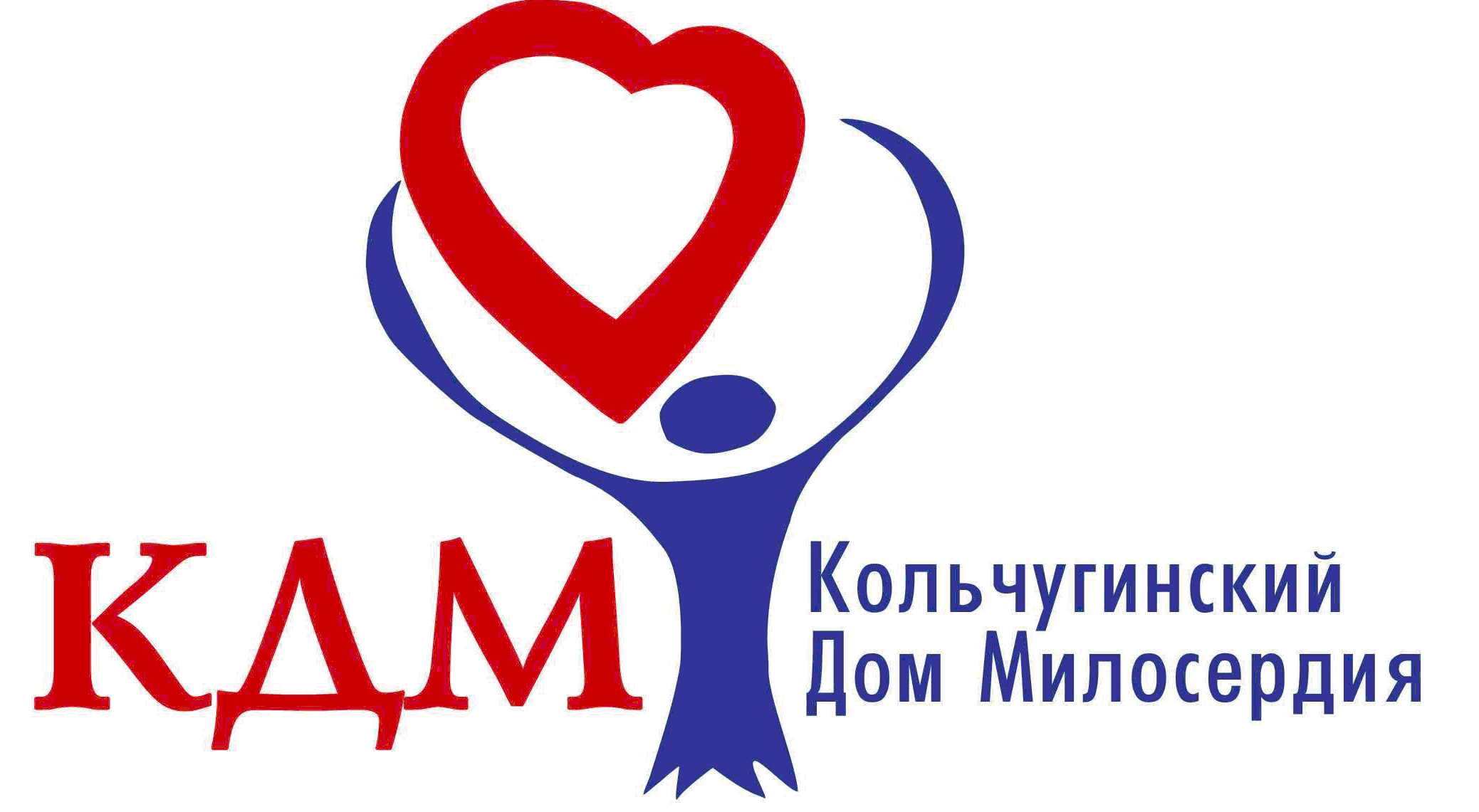 Обеспечиваем своих подопечных самыми современными условиями проживания
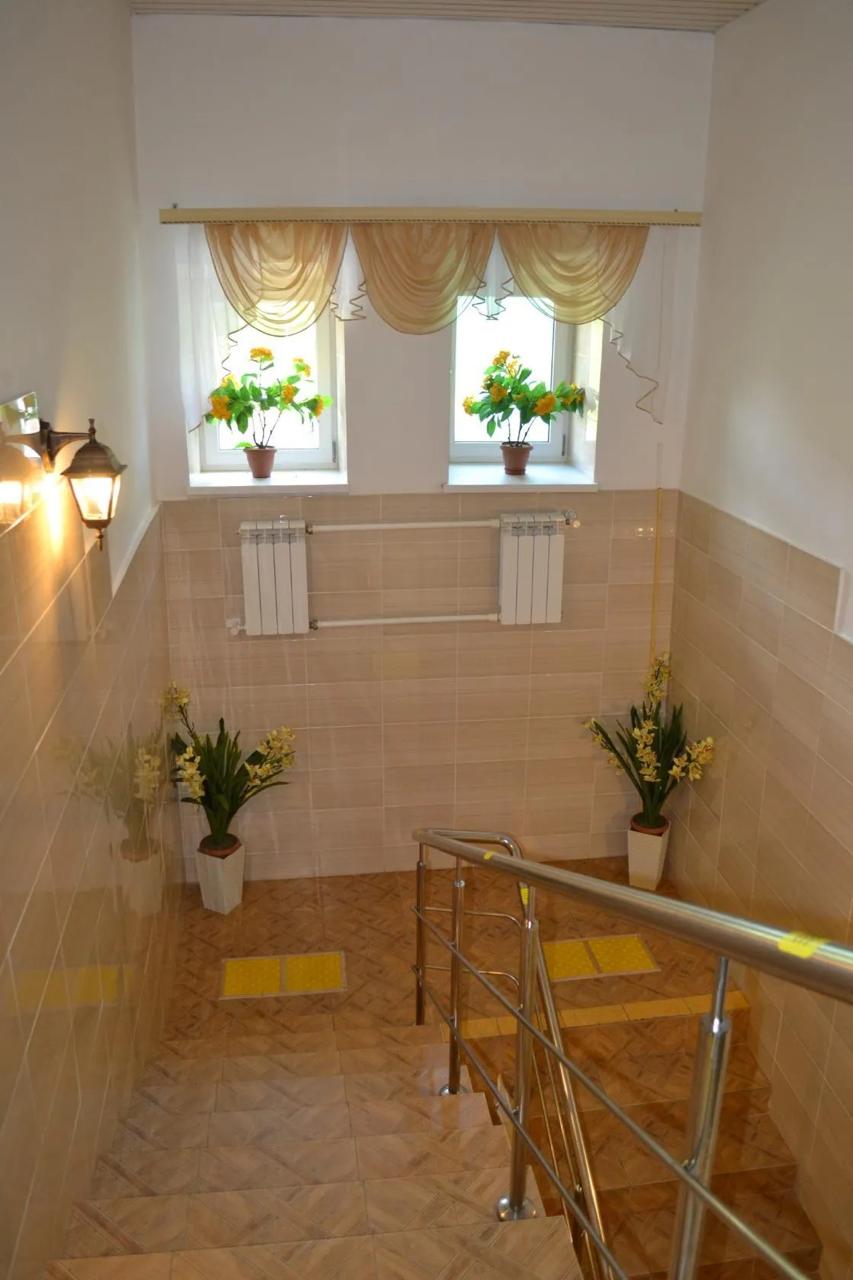 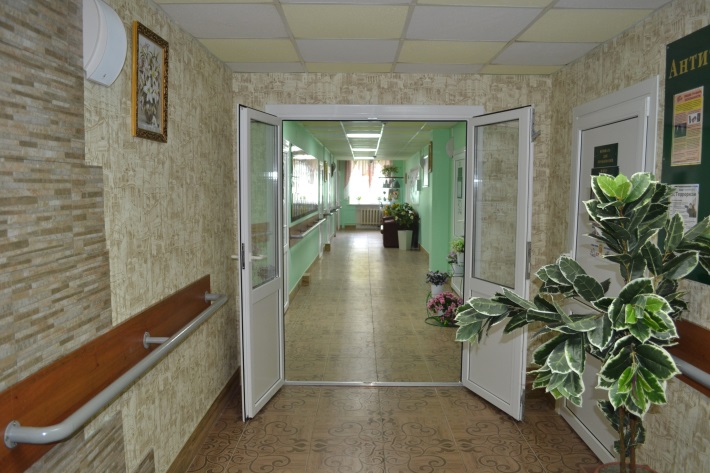 Безопасная среда – вектор развития!
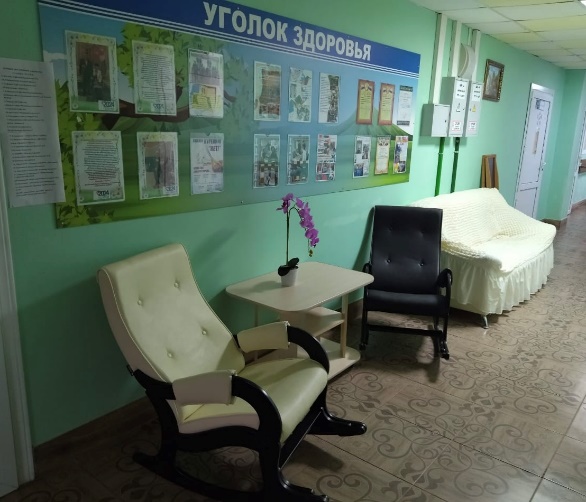 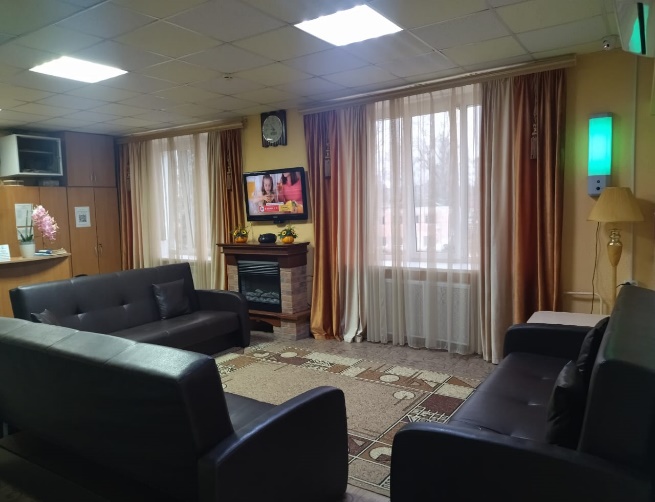 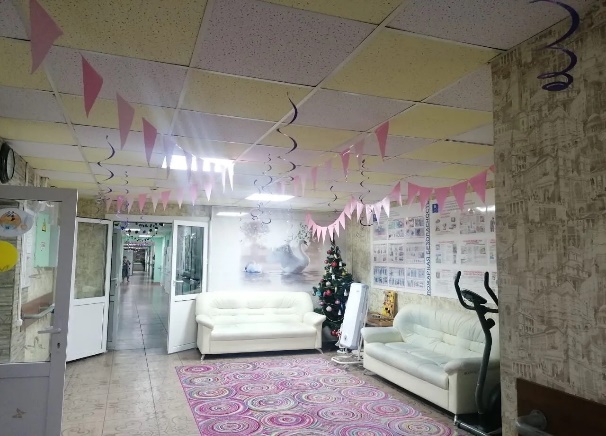 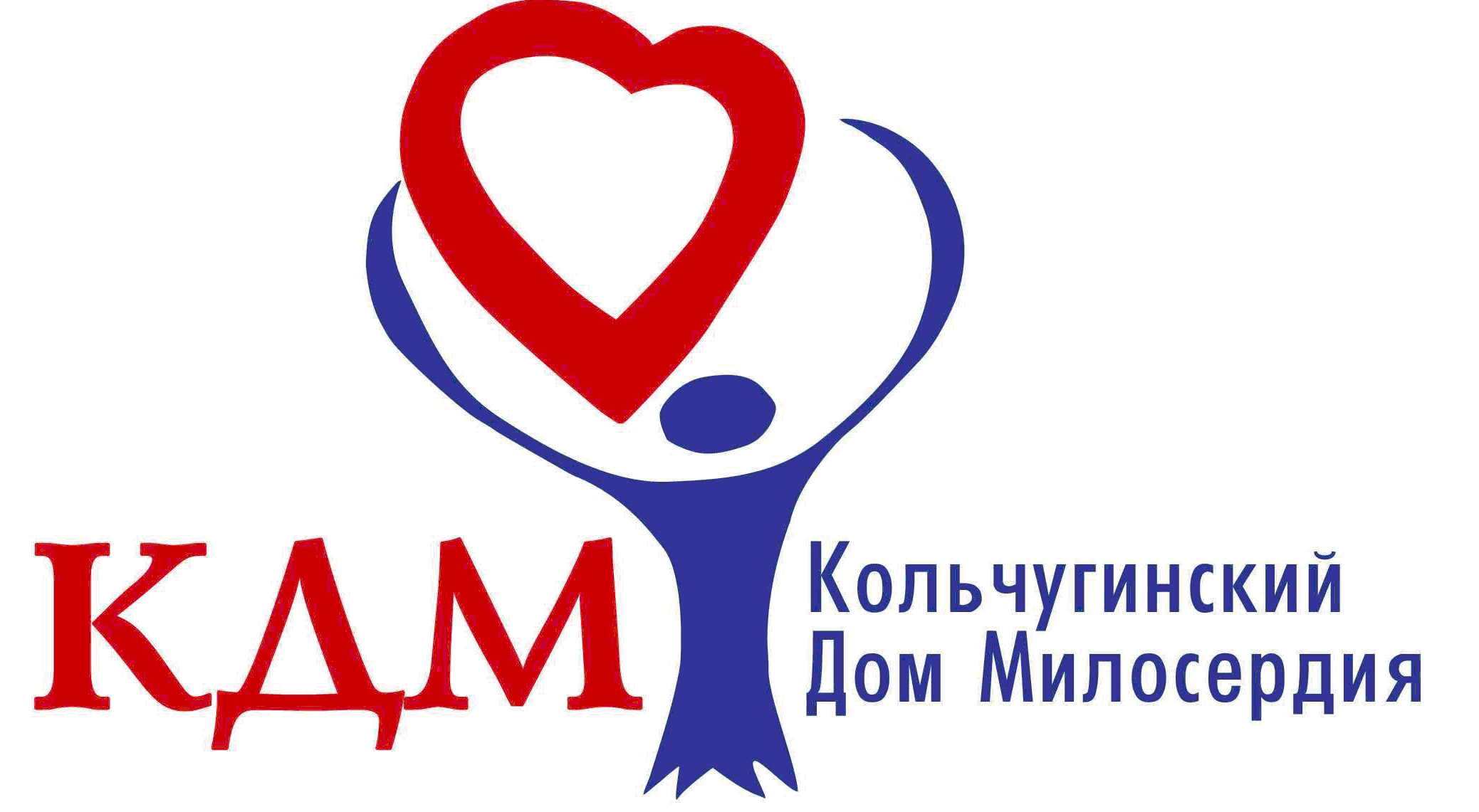 Бытовое обслуживания получателей социальных услуг мы стараемся приблизить к домашнему
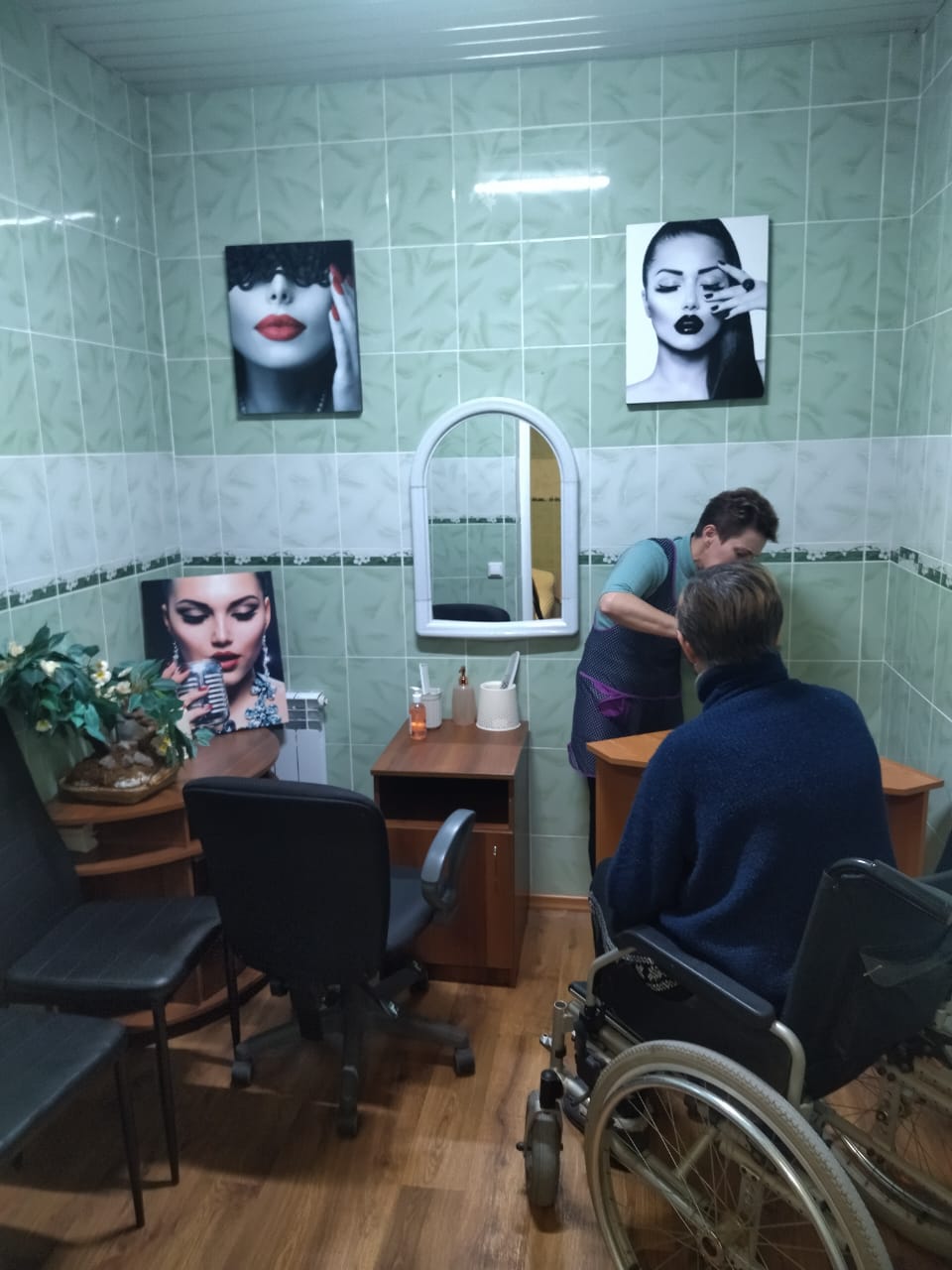 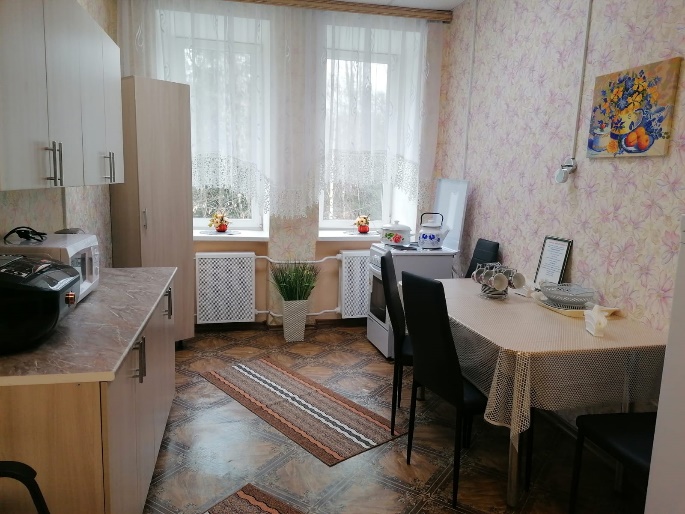 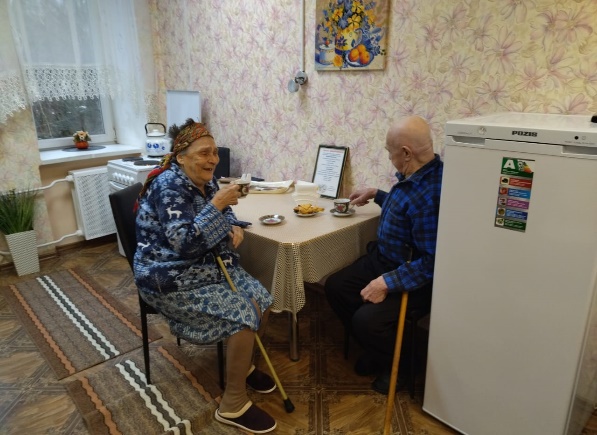 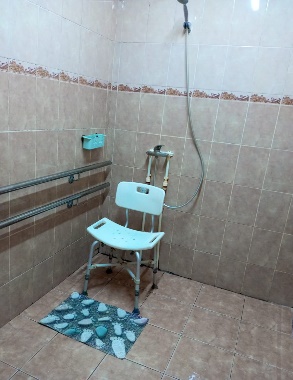 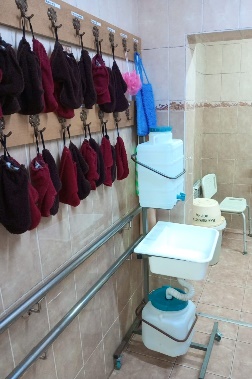 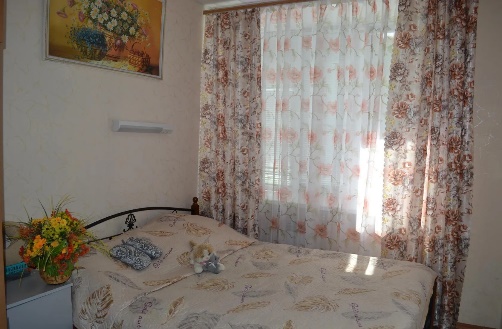 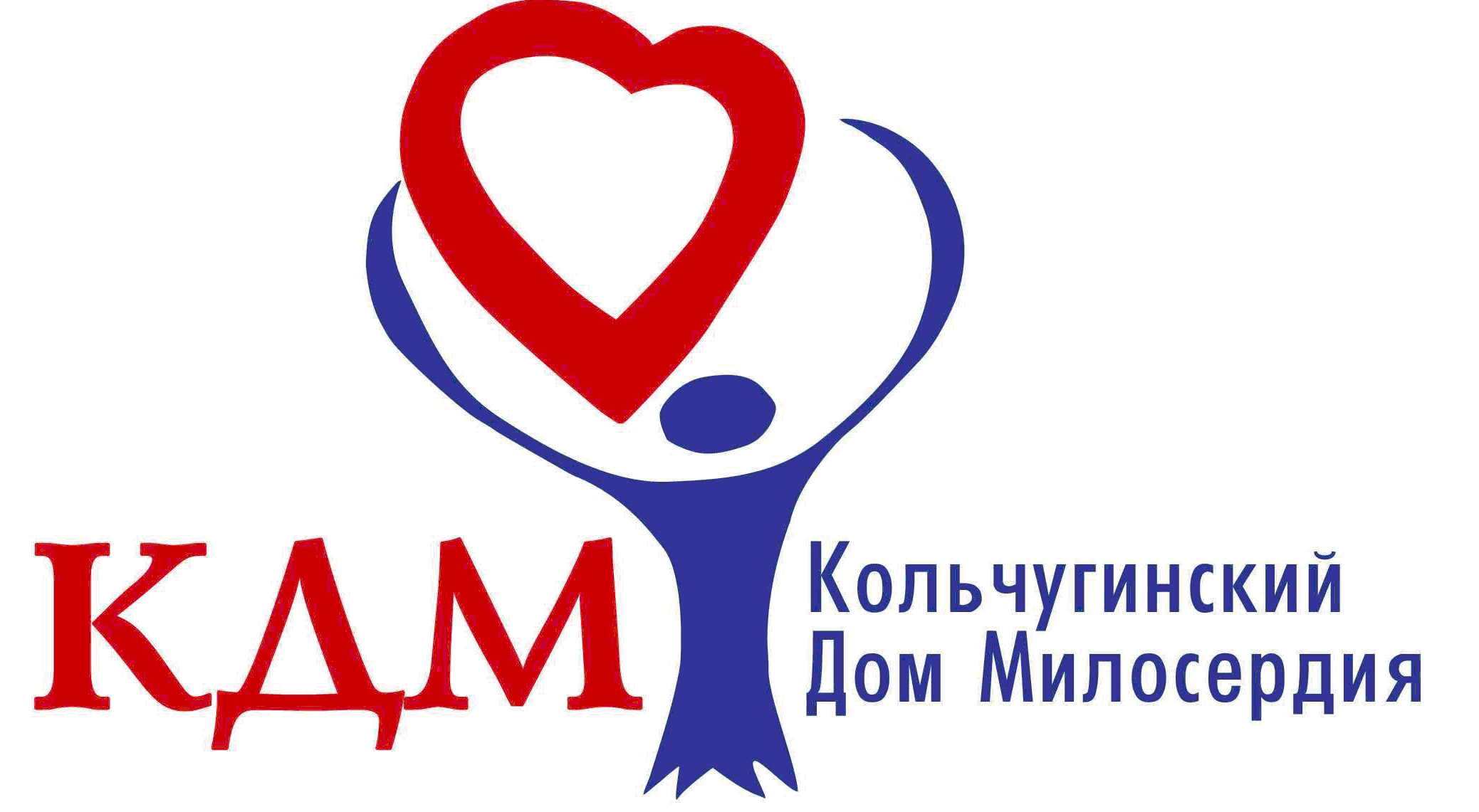 Медицинские работники ежедневно контролируют состояние здоровья, и при необходимости оказывают помощь.
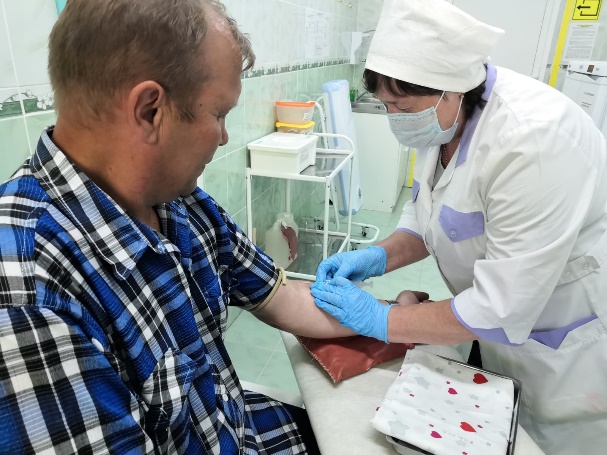 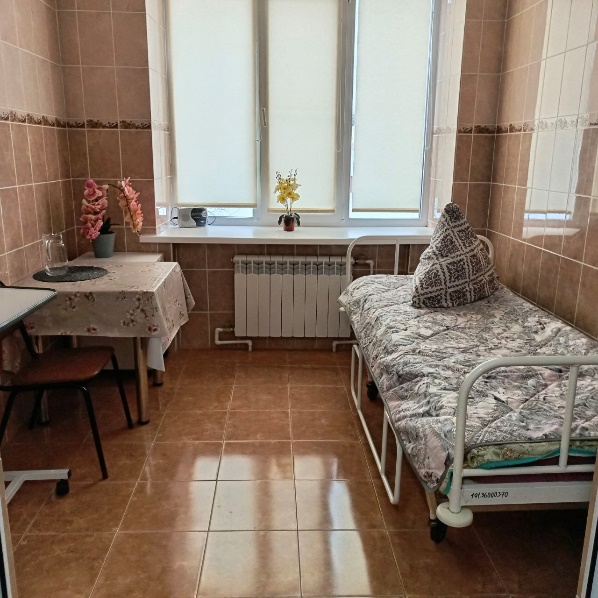 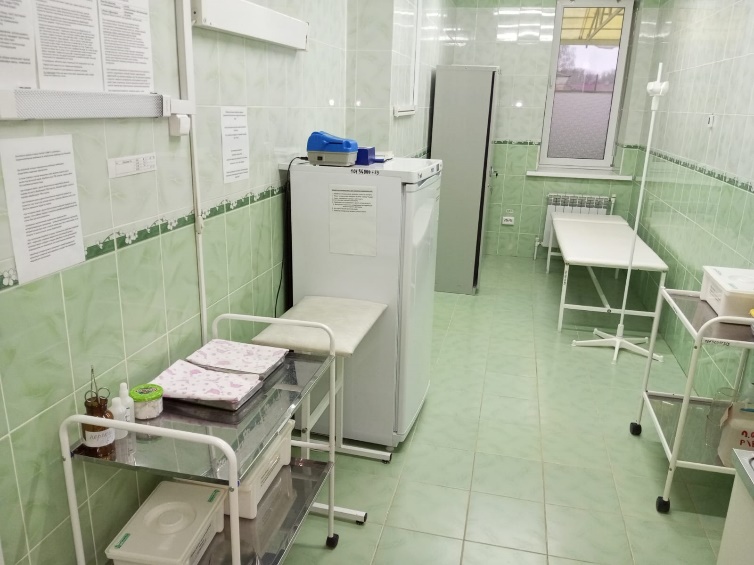 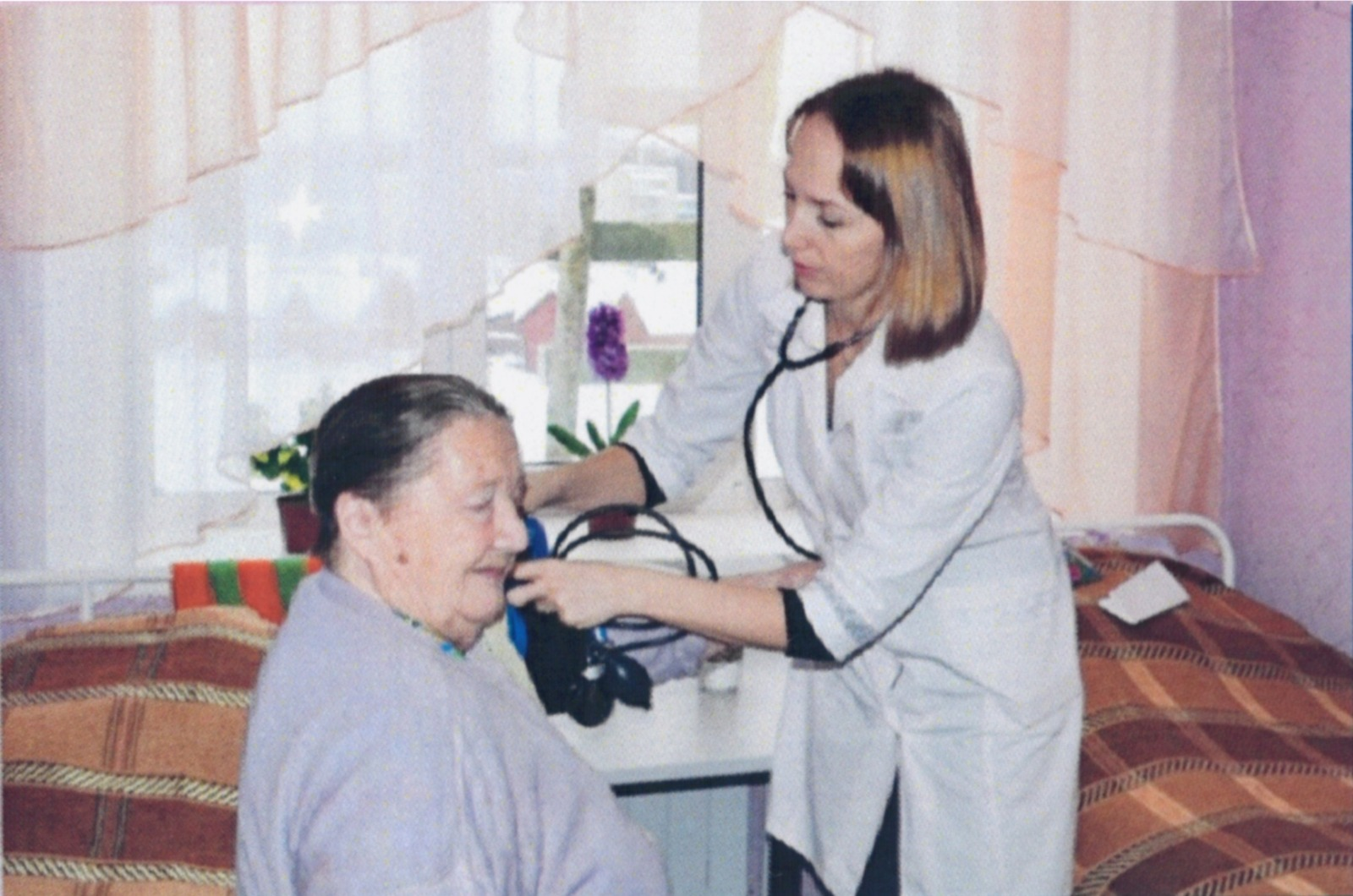 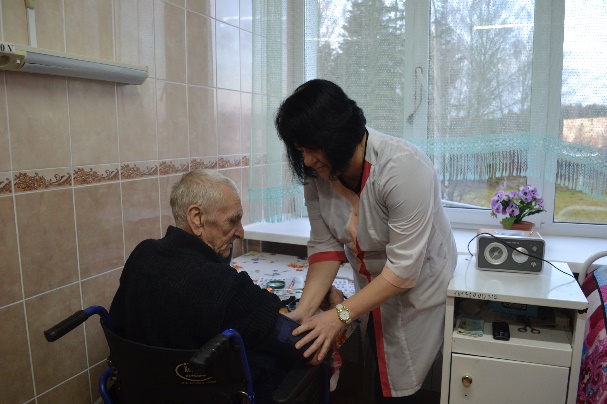 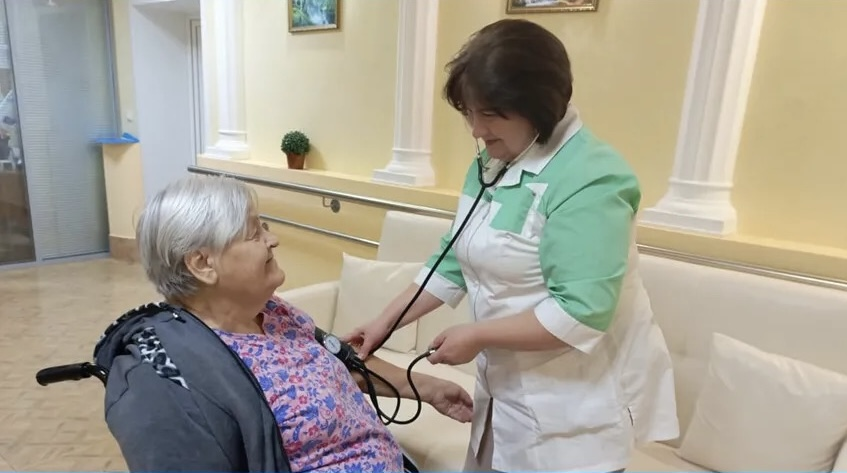 Актовый зал – место, где всегда уютная атмосфера сочетается с торжественностью!
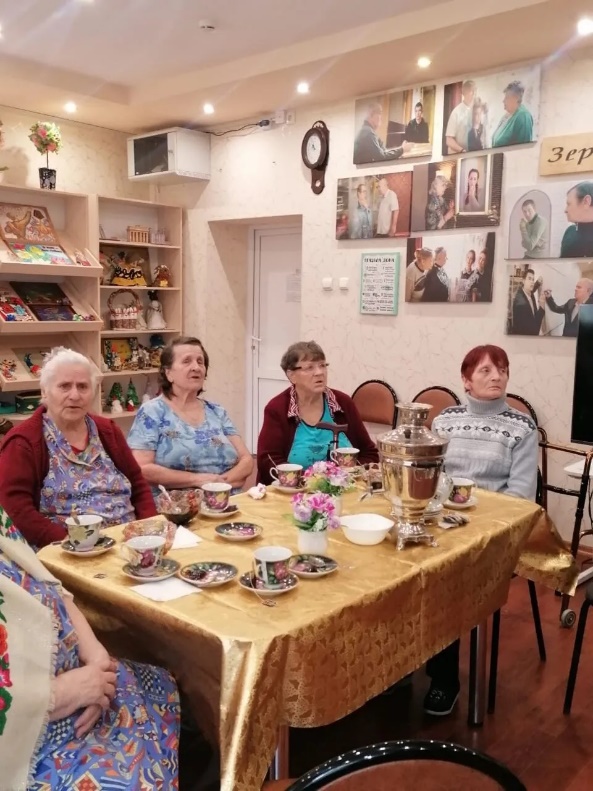 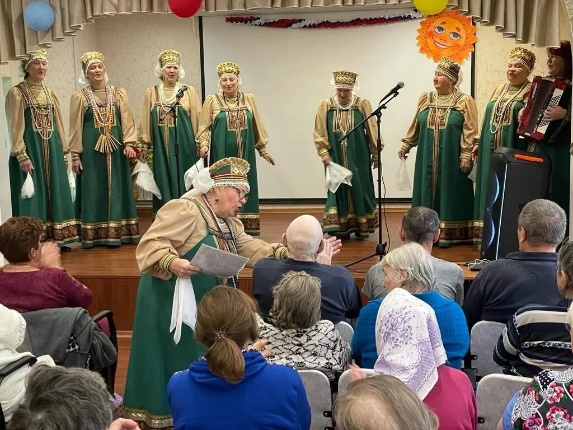 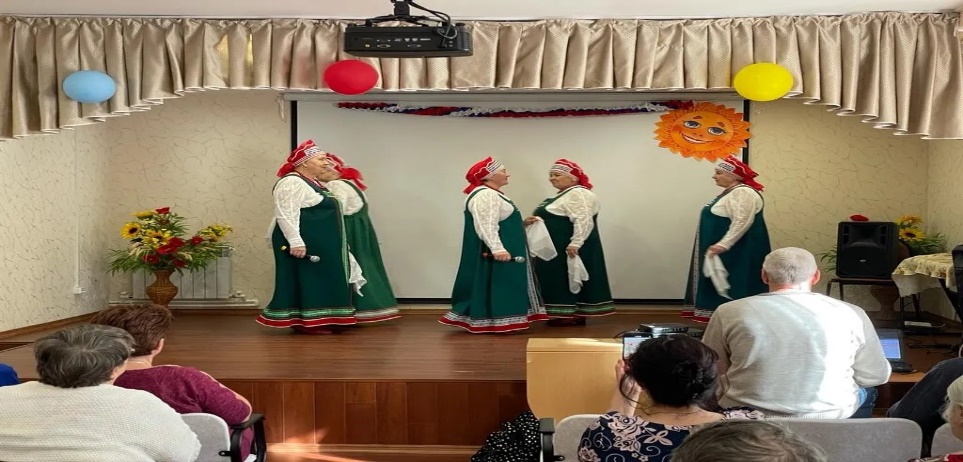 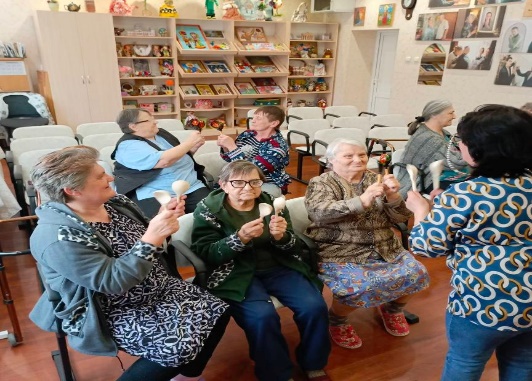 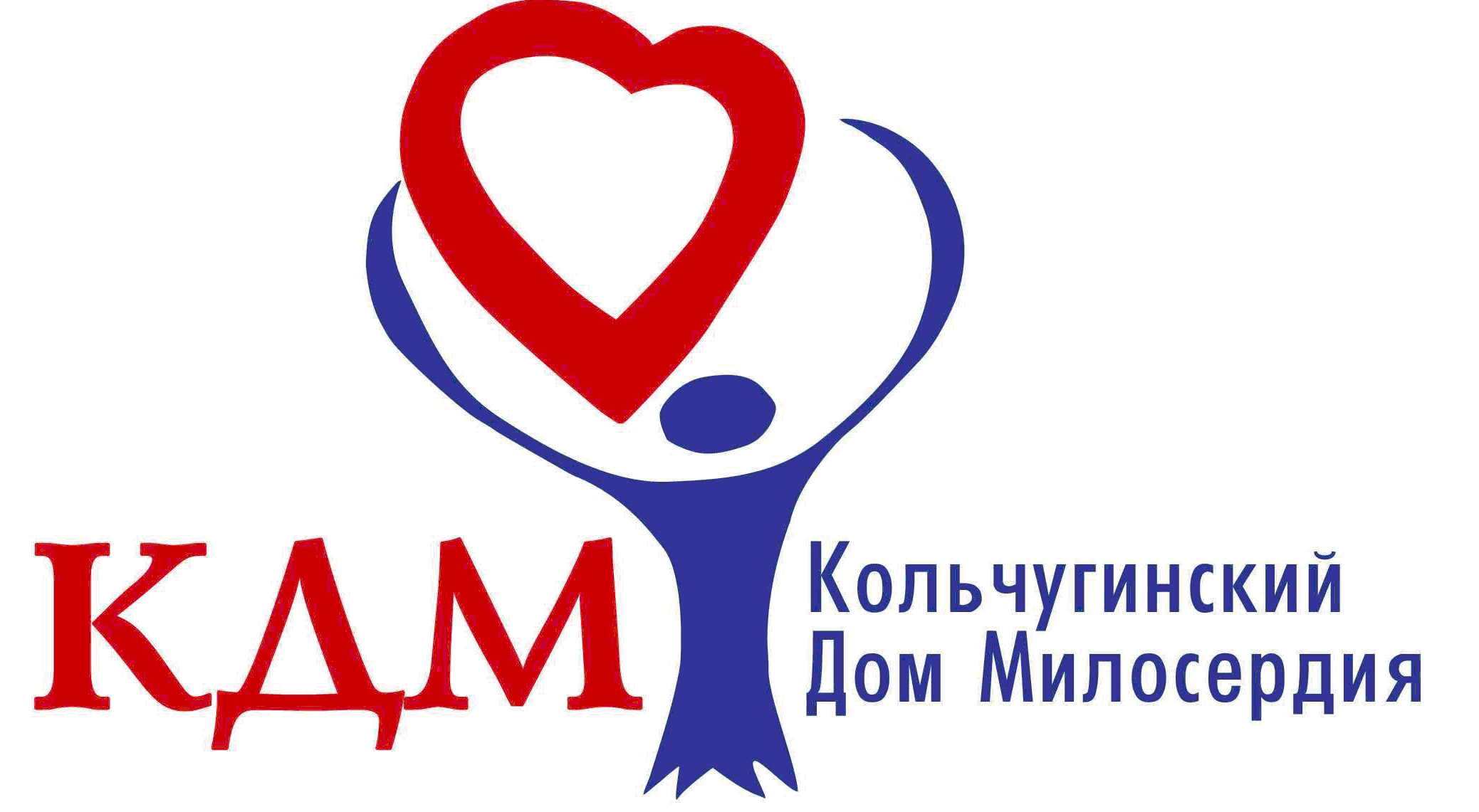 Цветущая территория- услада для глаз. Куда не кинь взор - россыпи цветов, зелень аллей, яркие сочные краски весны или лета.
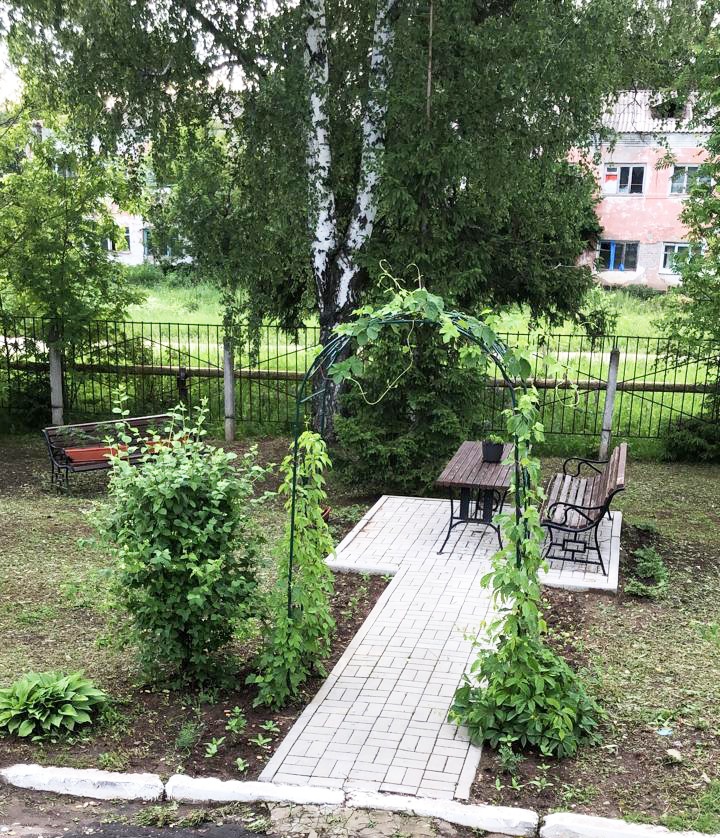 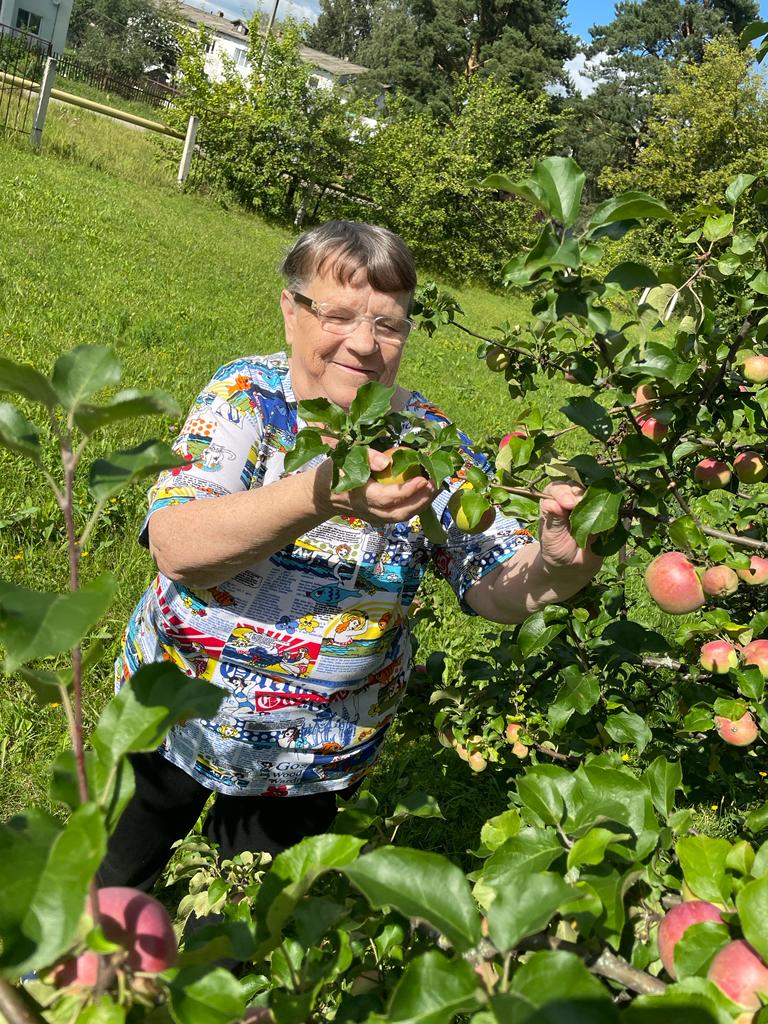 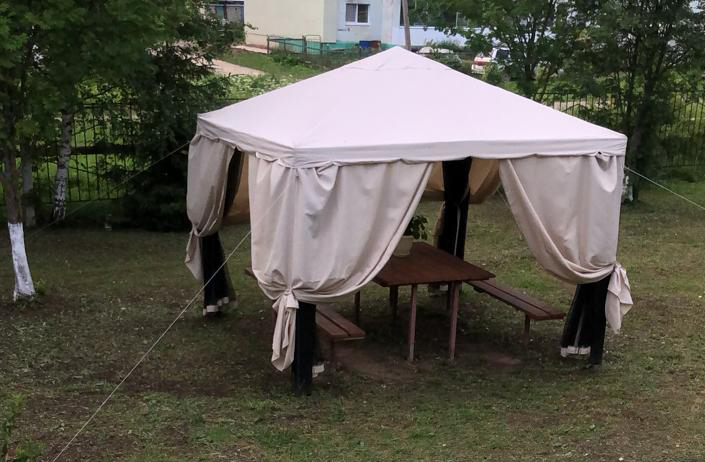 Гуляя по территории ,проживающие радуются своим творениям, у них повышается самооценка, развивается чувство гордости и удовлетворенности результатами своего труда
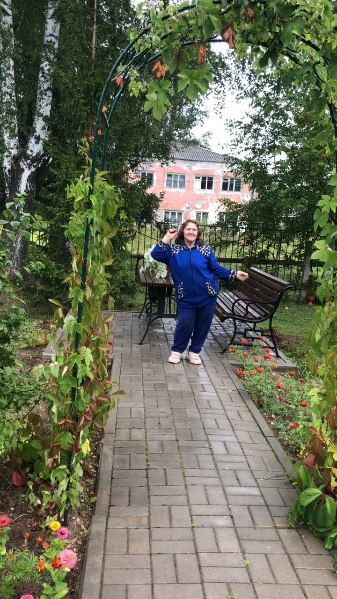 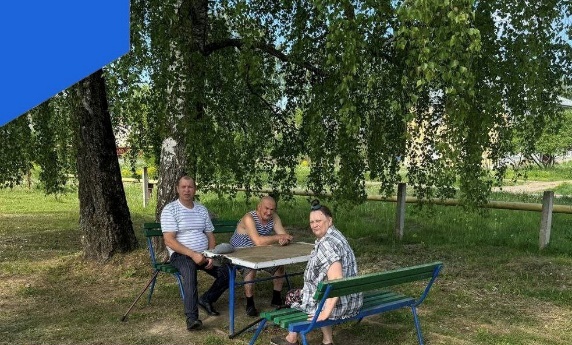 Мы усердно потрудились, ни минутки не ленились и теперь у нас растетрасчудесный огород!
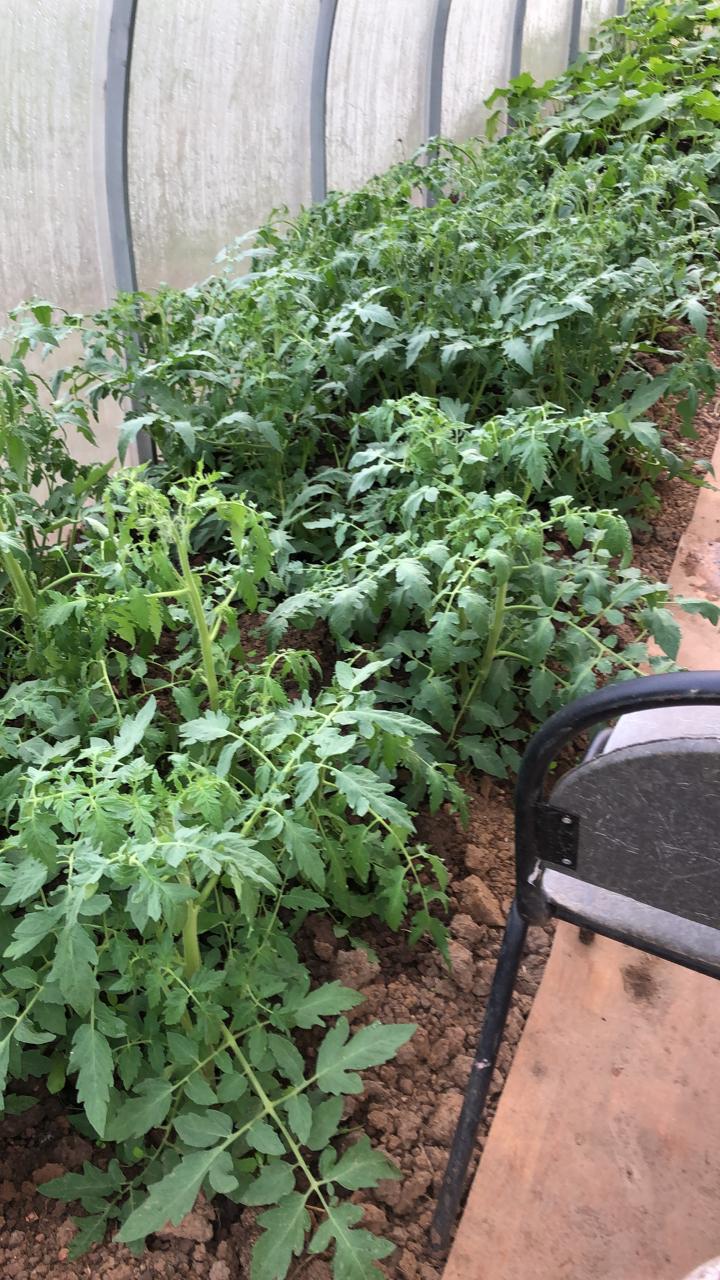 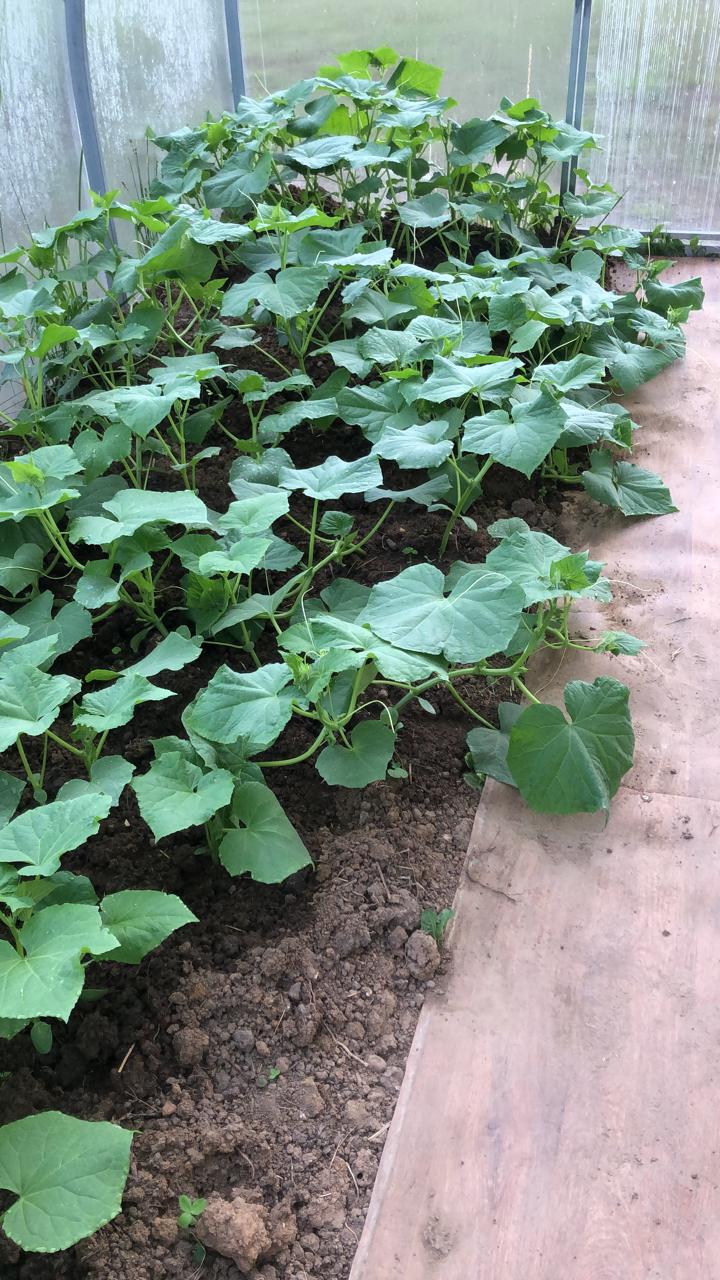 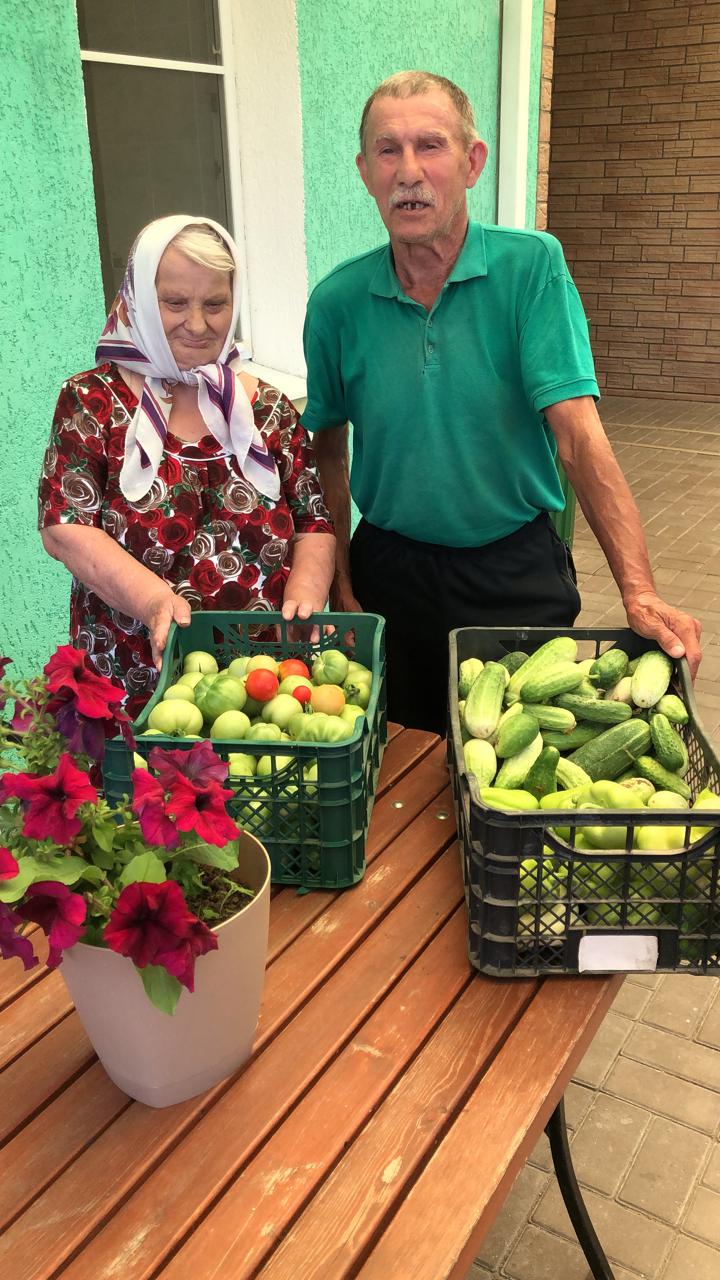 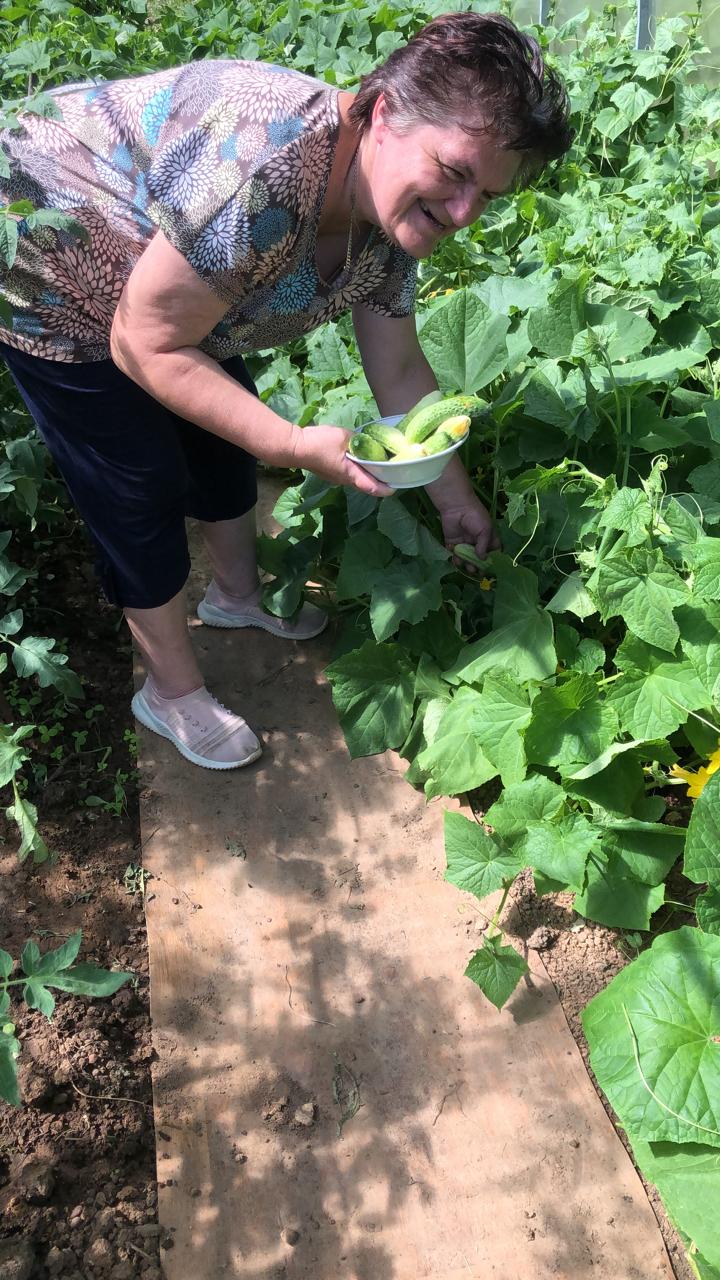 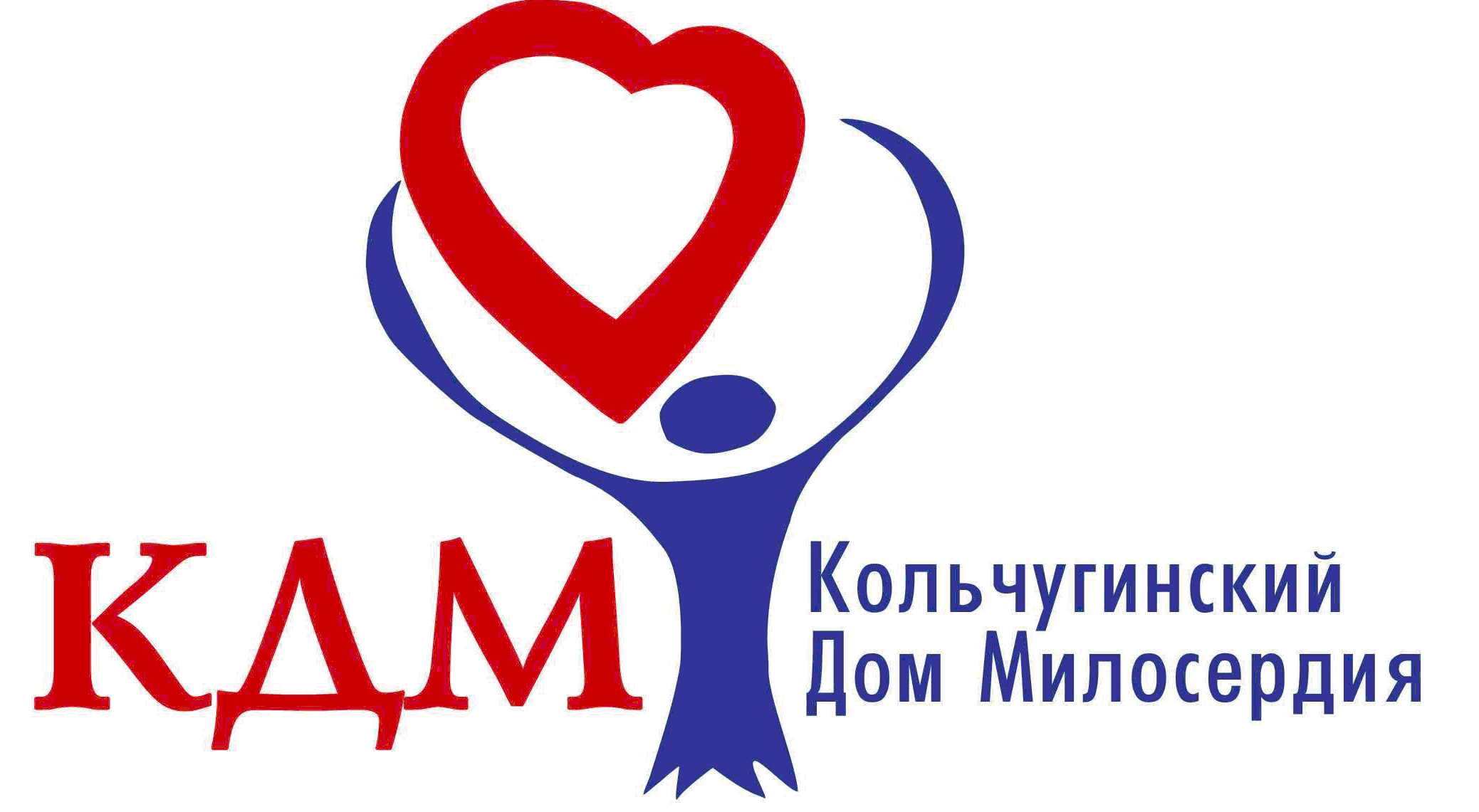 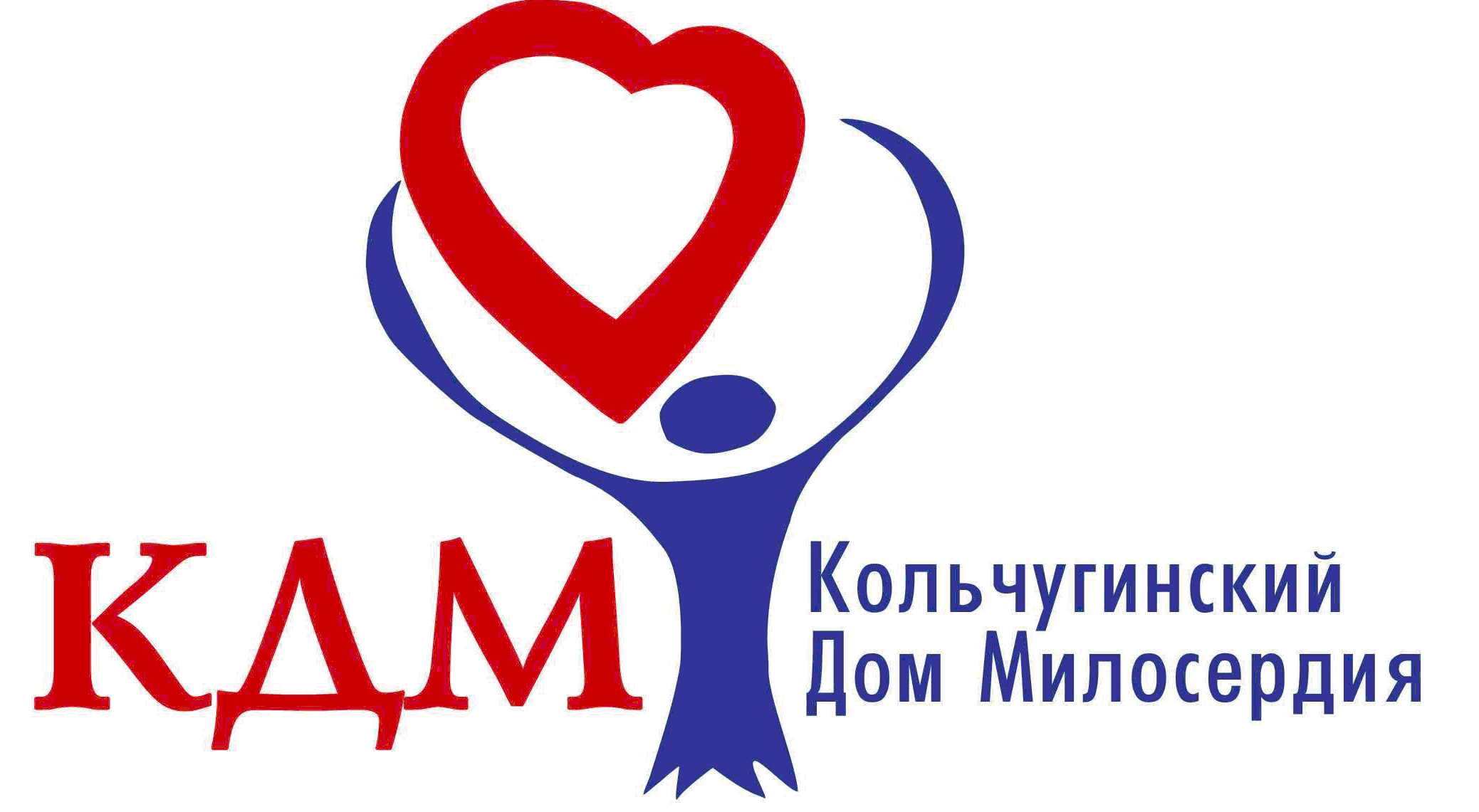 Трудотерапия помогает развить и реализовать  творческий потенциал проживающих,и стимулирует внутренние и наружные системы организма
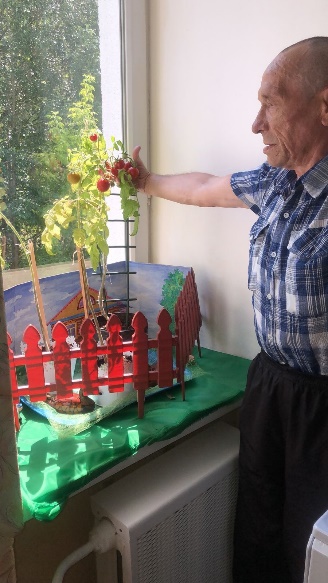 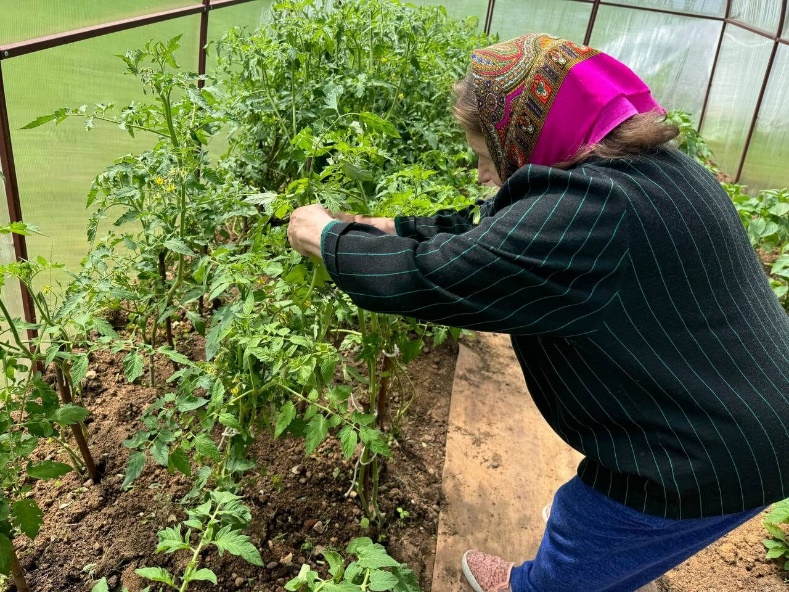 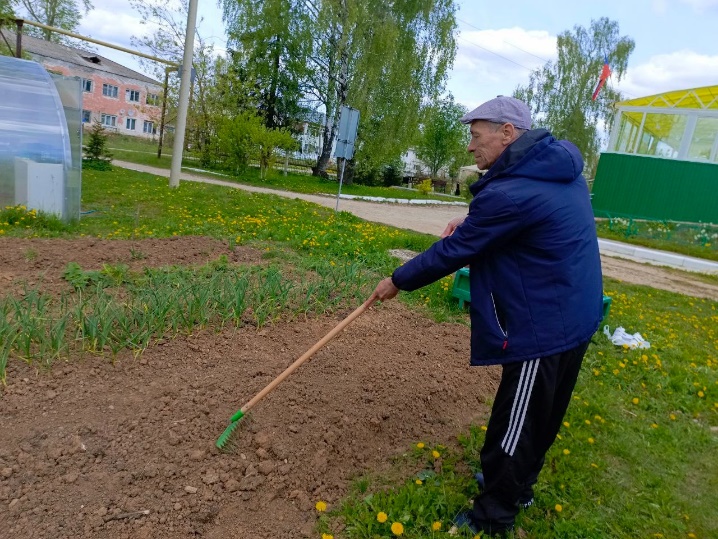 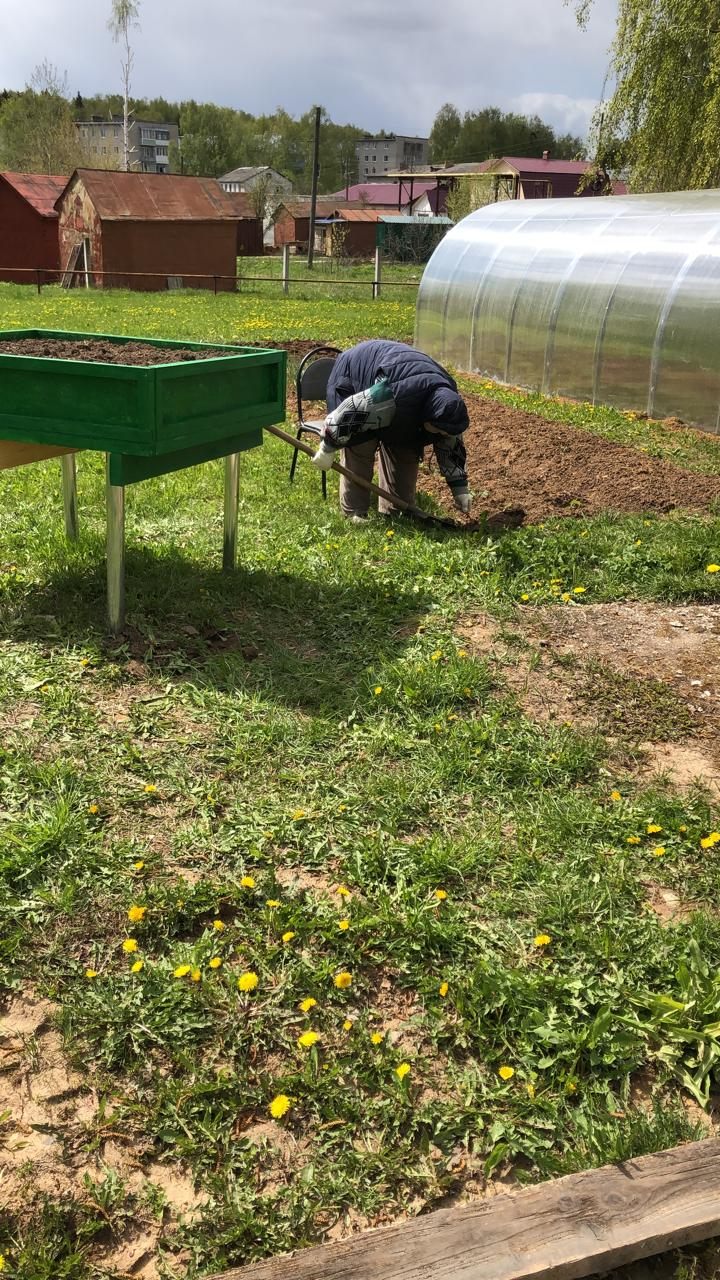 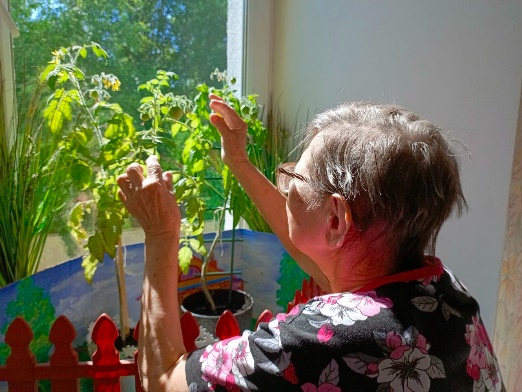 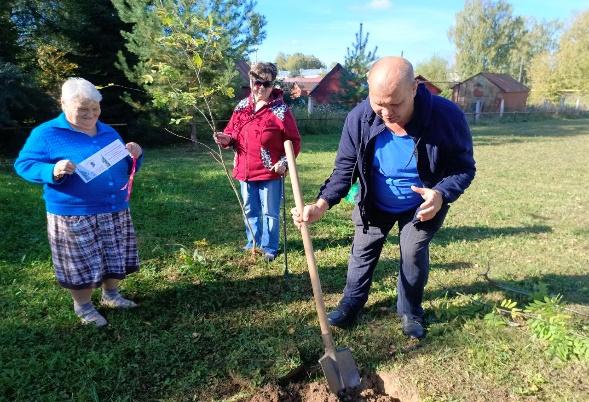 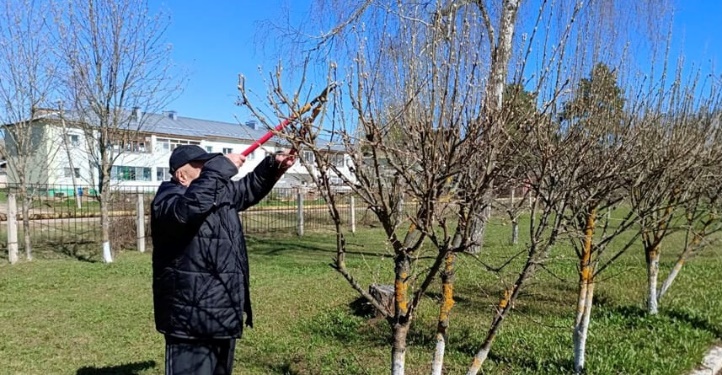 Комната отдыха и психологической разгрузки является уникальным местом, которое способно повлиять на психологическое и физиологическое состояние человека.
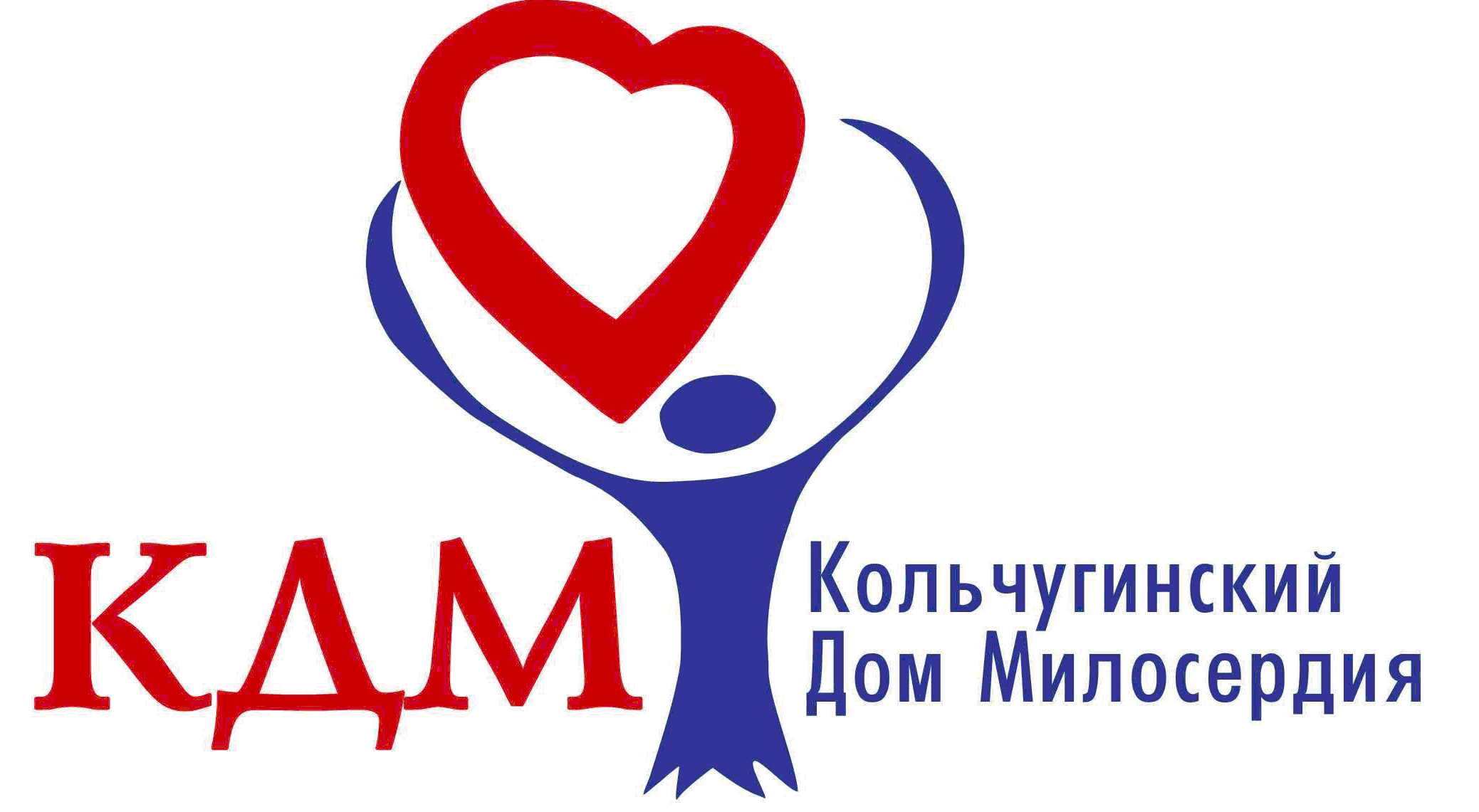 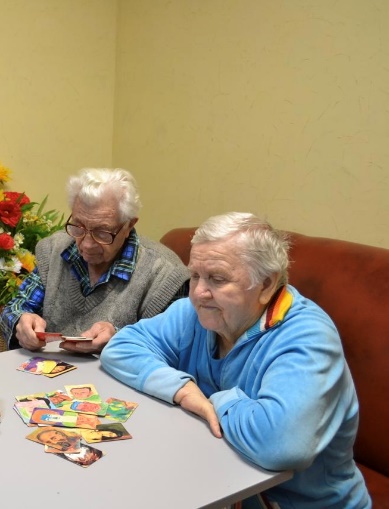 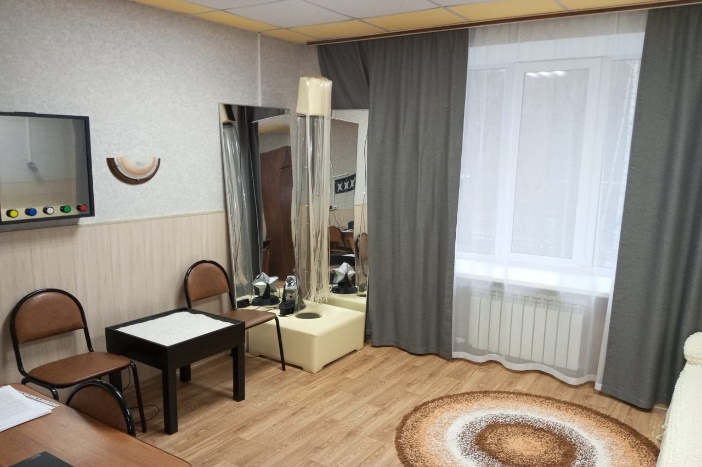 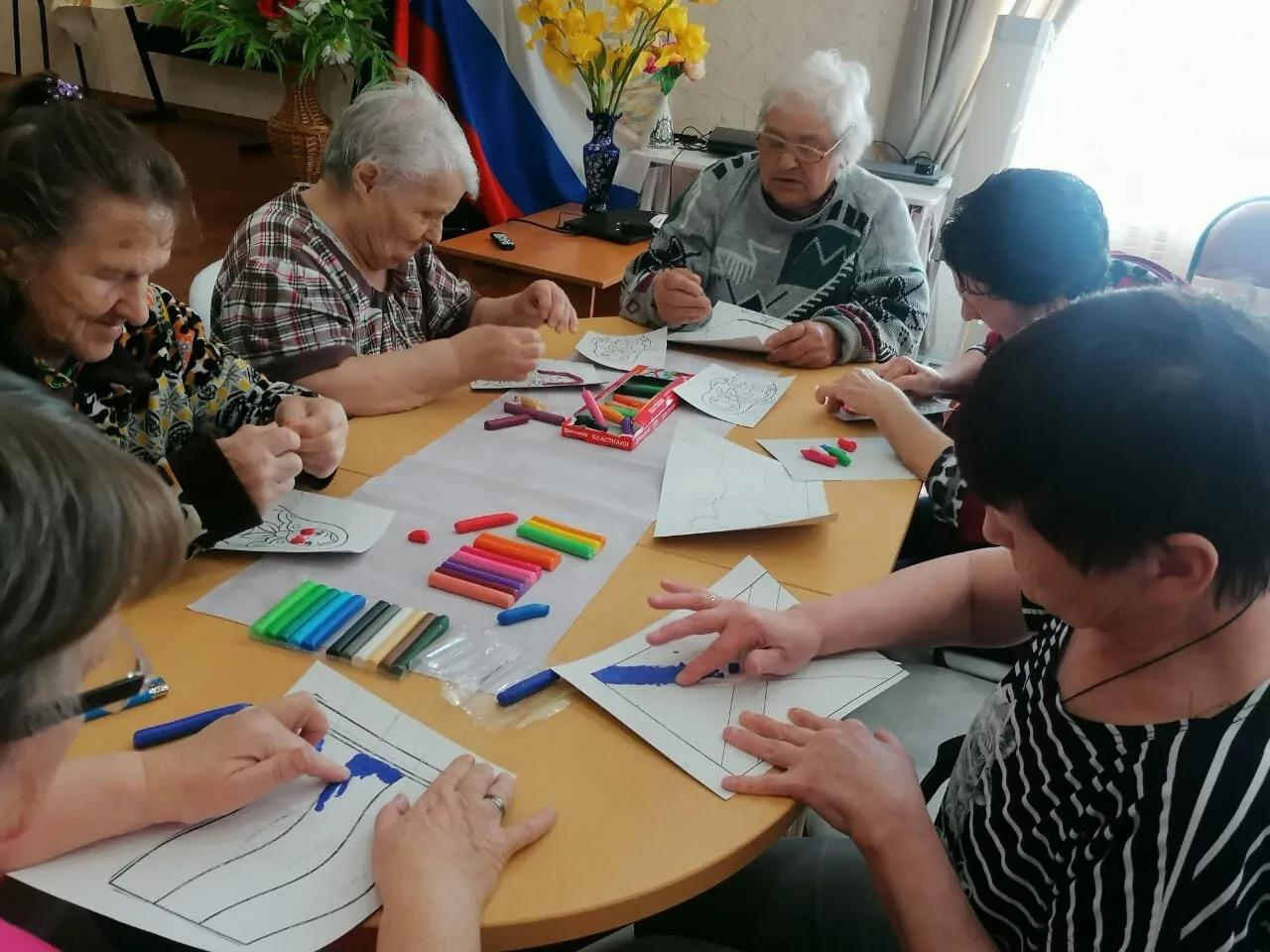 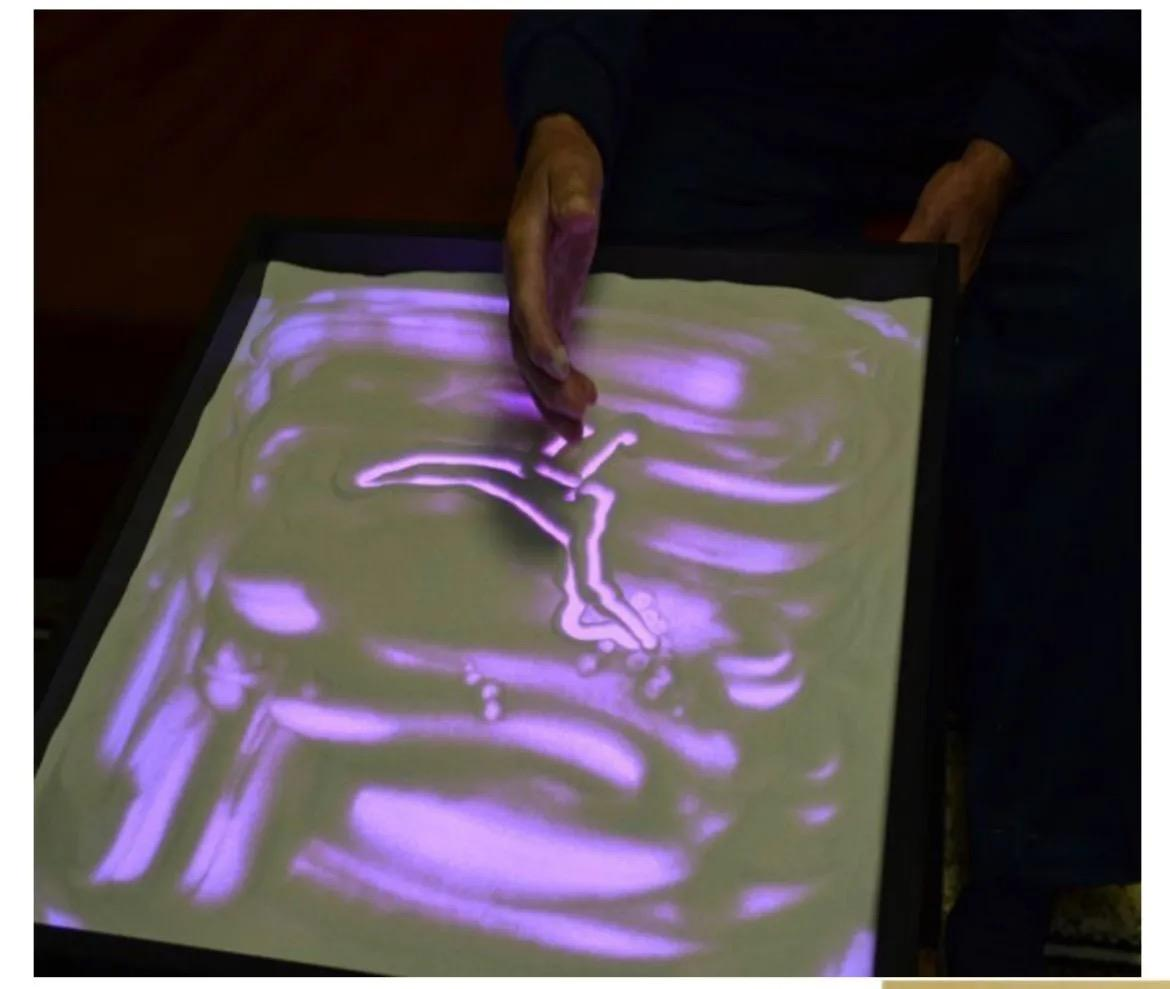 Занятия с психологом важная часть социальной адаптации пожилых людей.
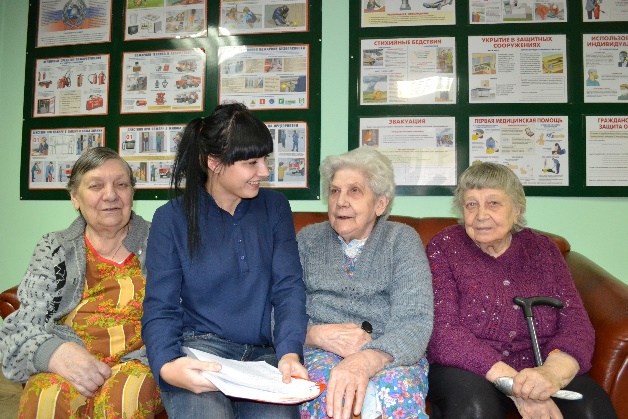 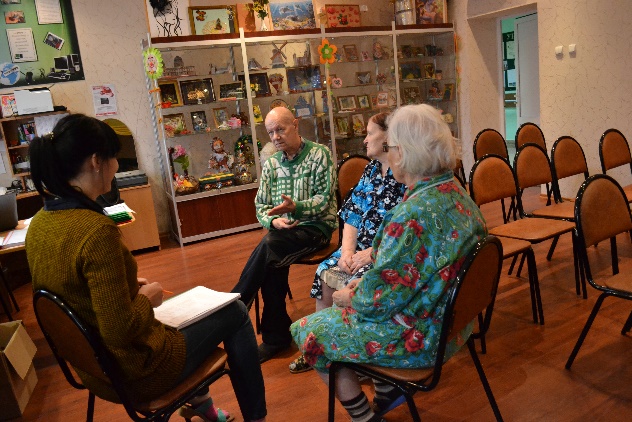 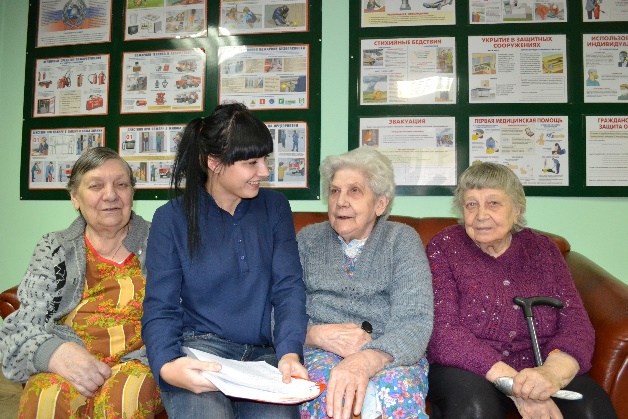 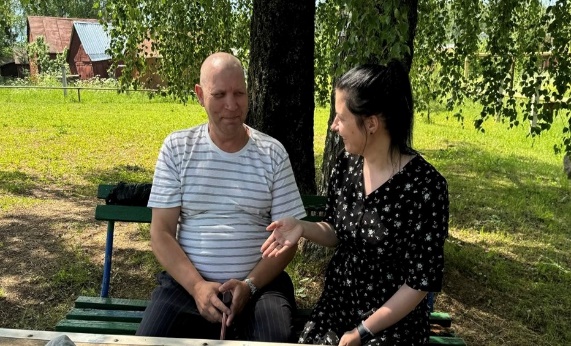 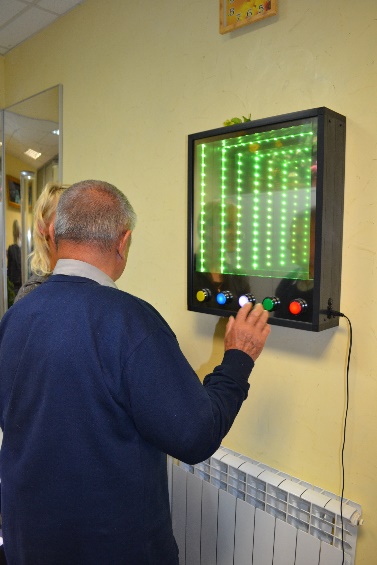 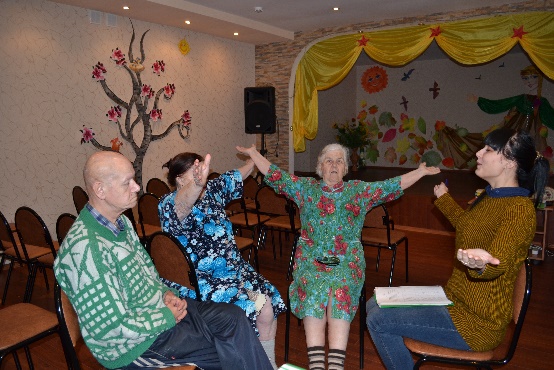 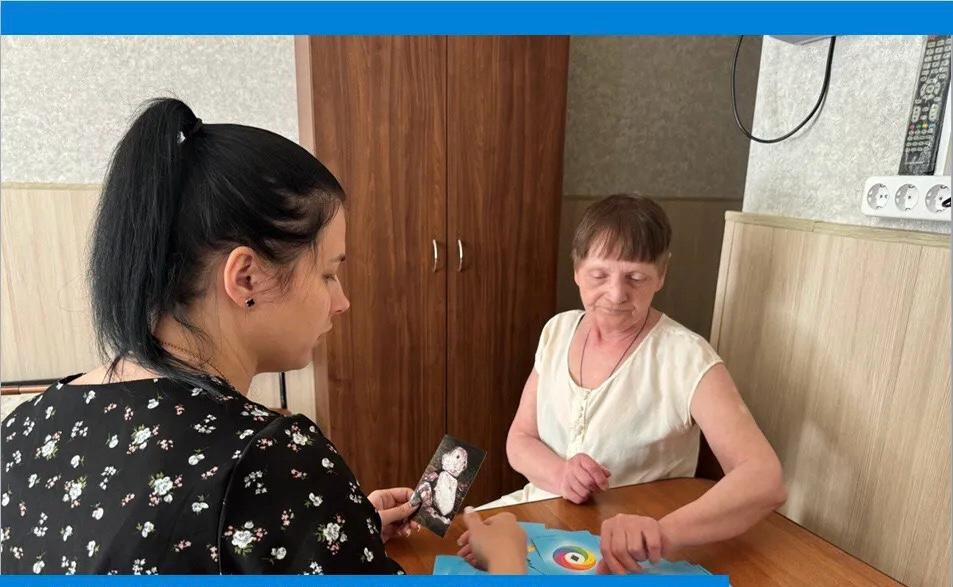 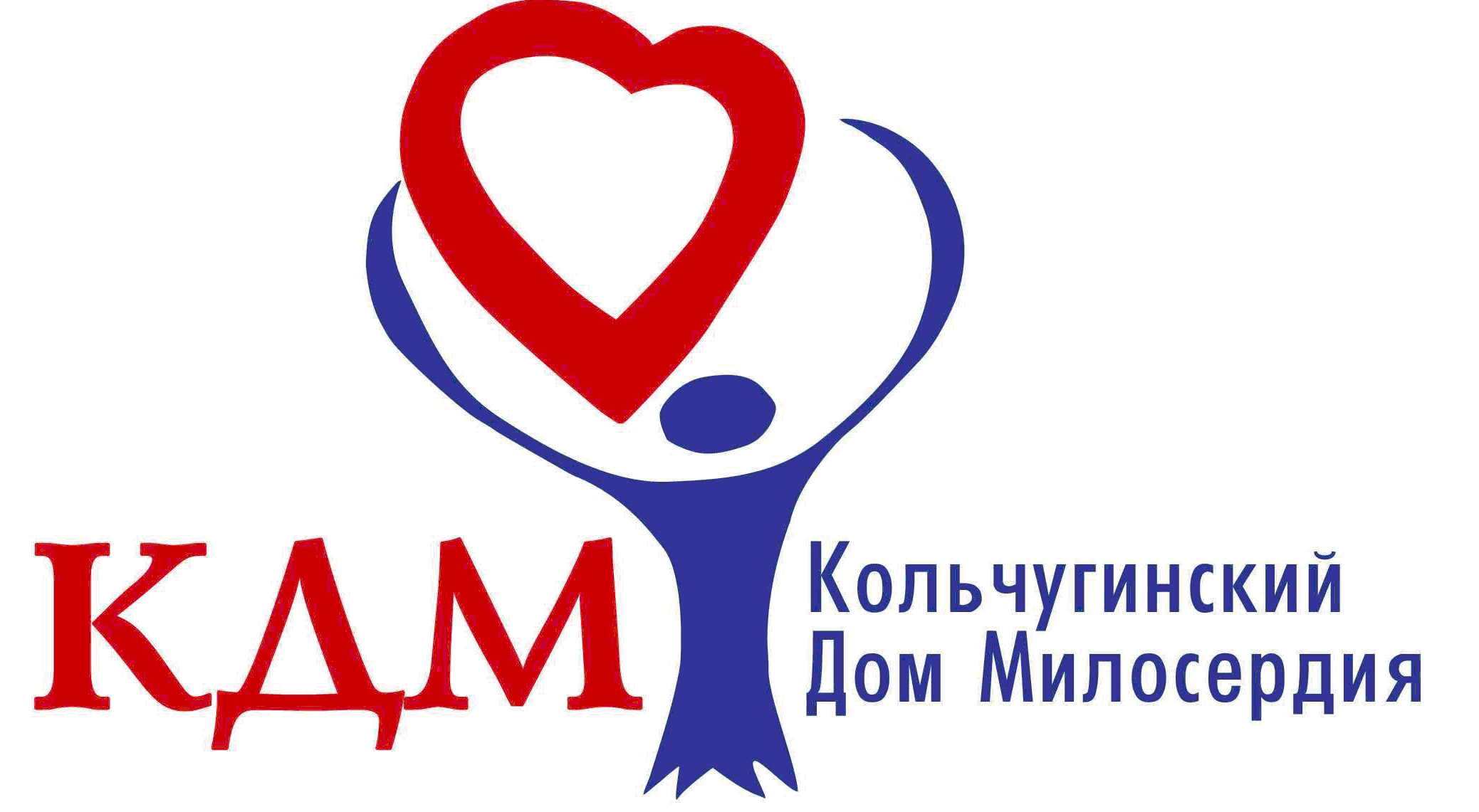 Адаптивная физическая культура  важный инструмент для поддержания здоровья и активного образа жизни пожилых людей.
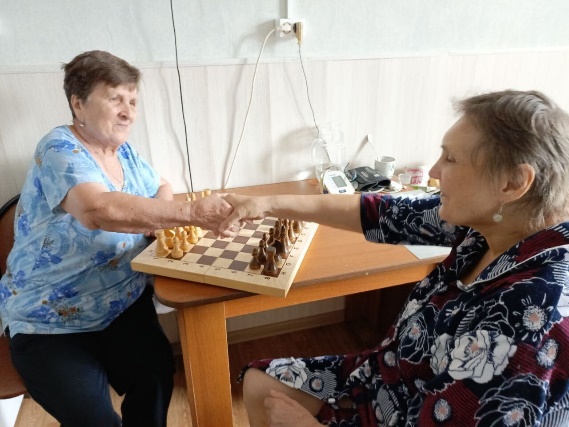 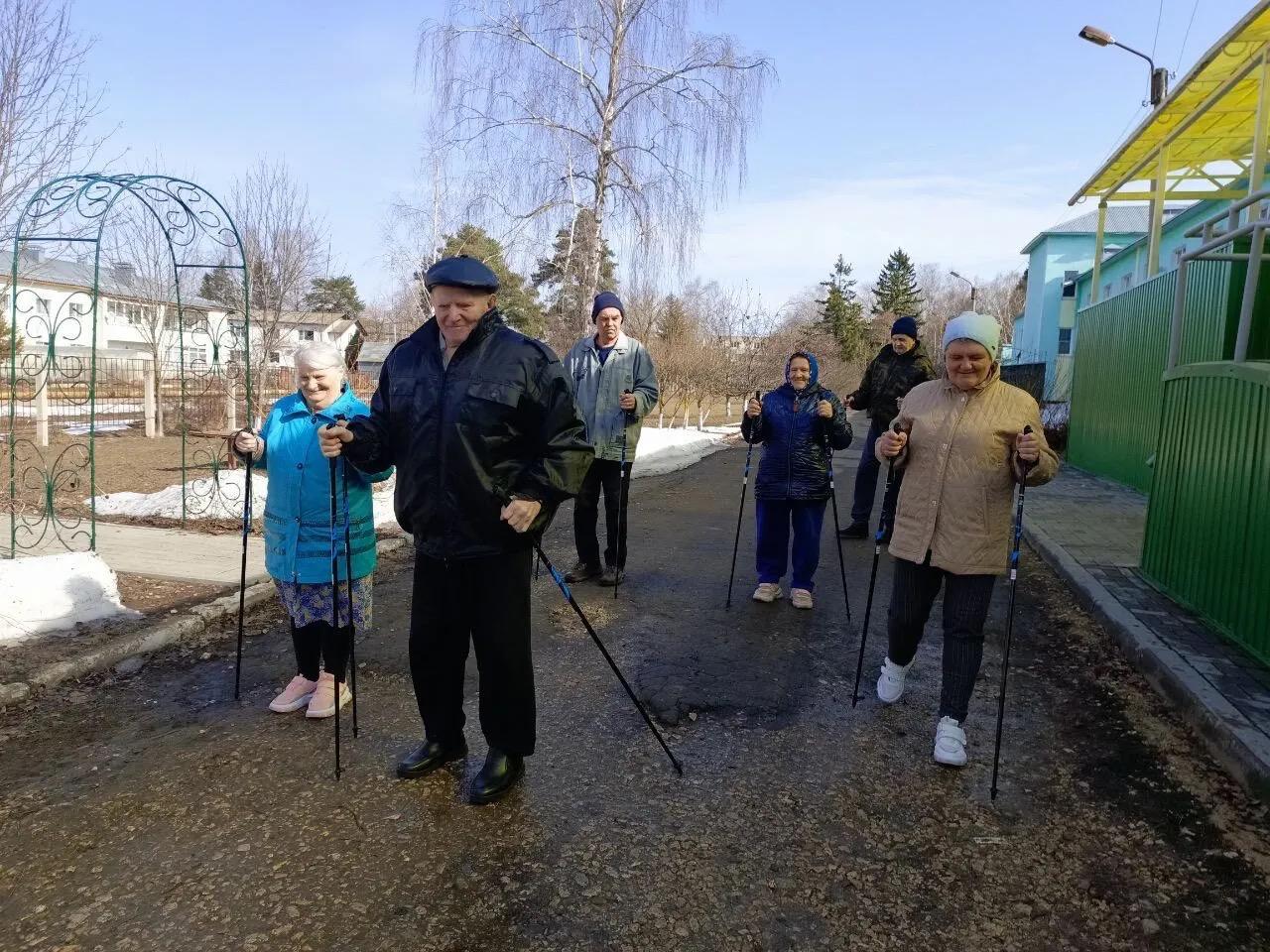 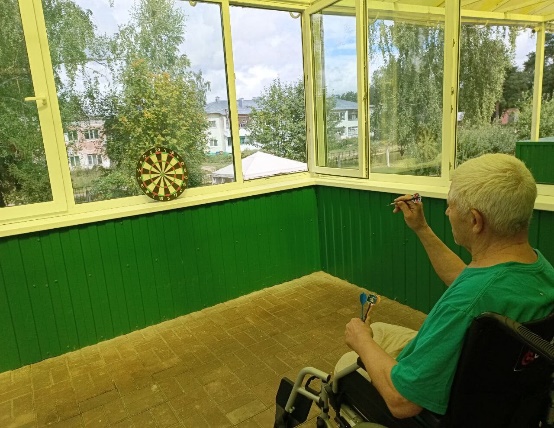 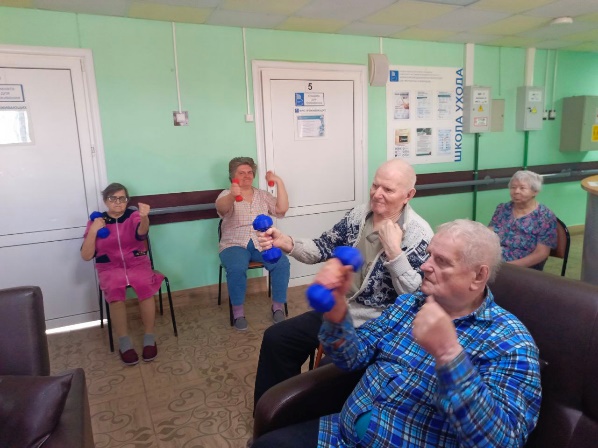 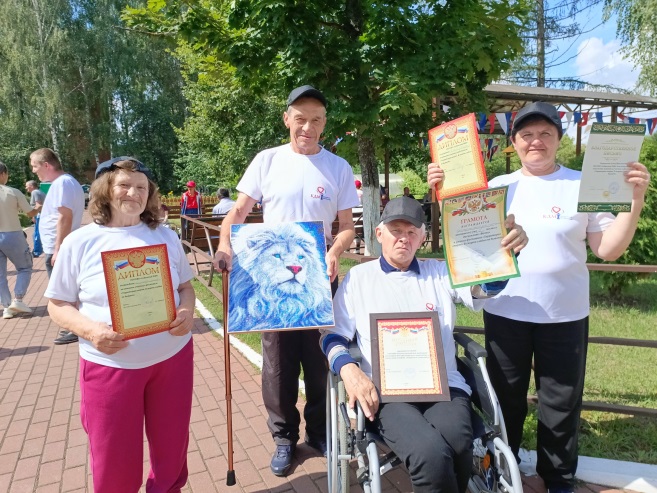 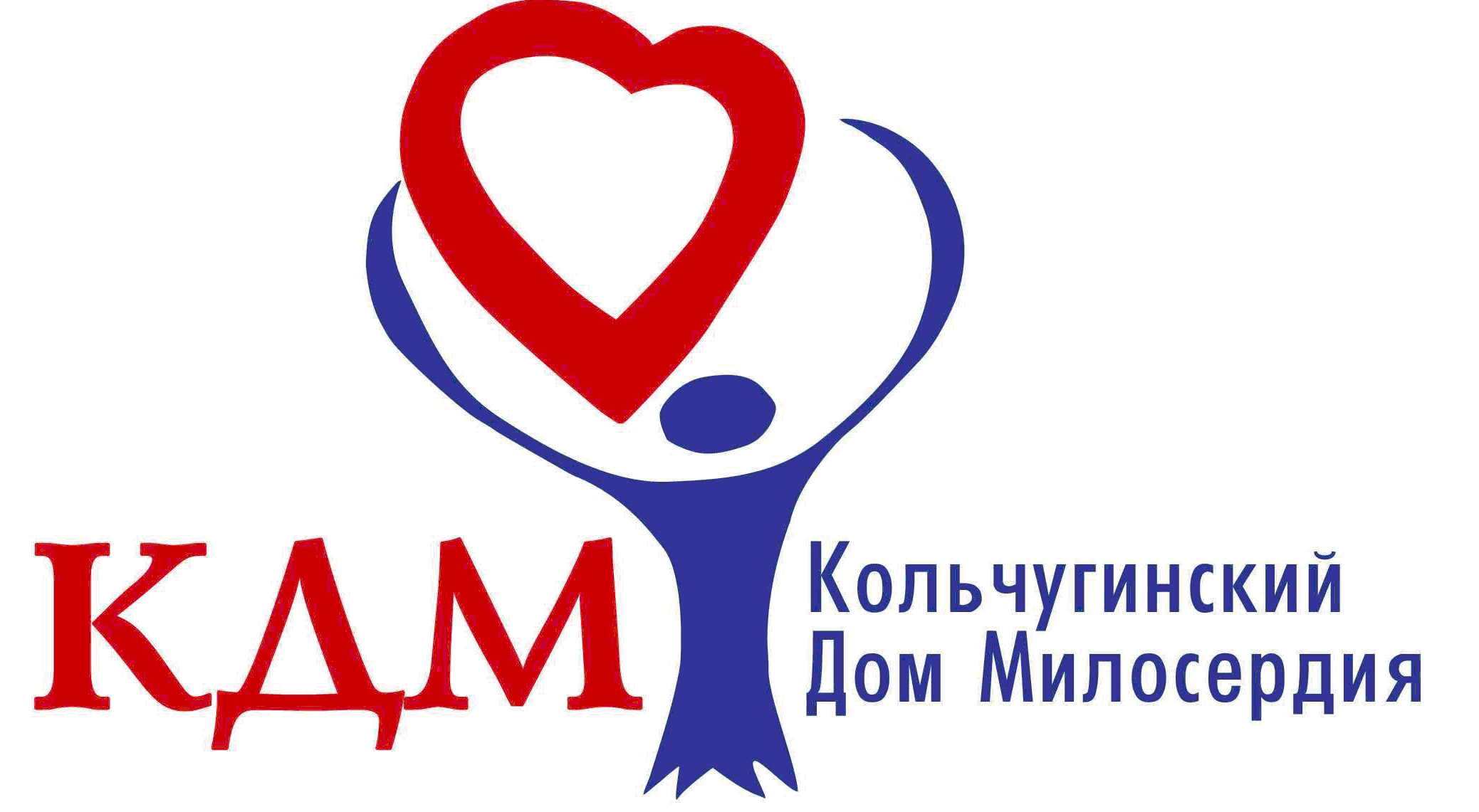 Спорт нам плечи расправляет, Силу, ловкость нам даёт. Он нам мышцы развивает, На рекорды нас зовёт!
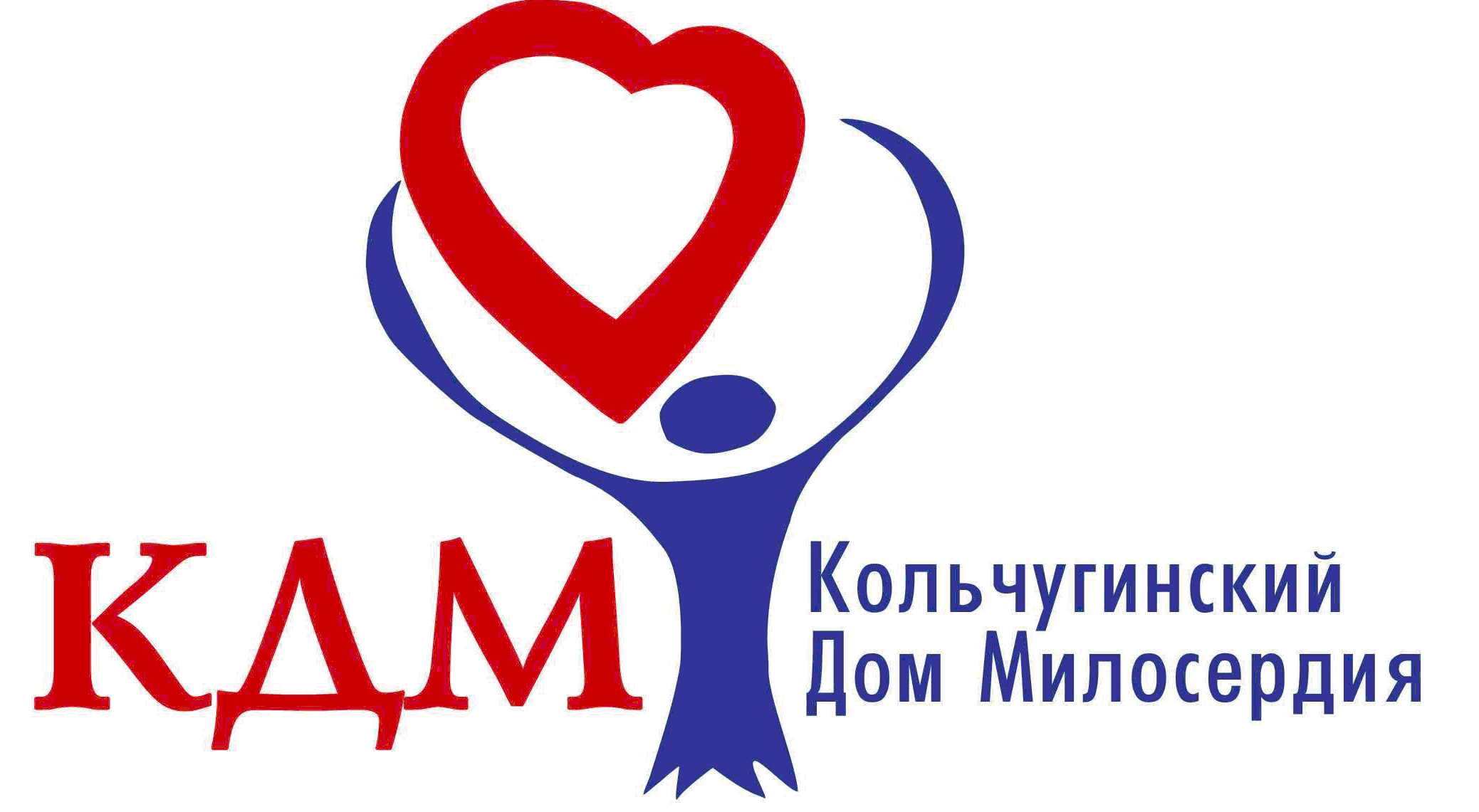 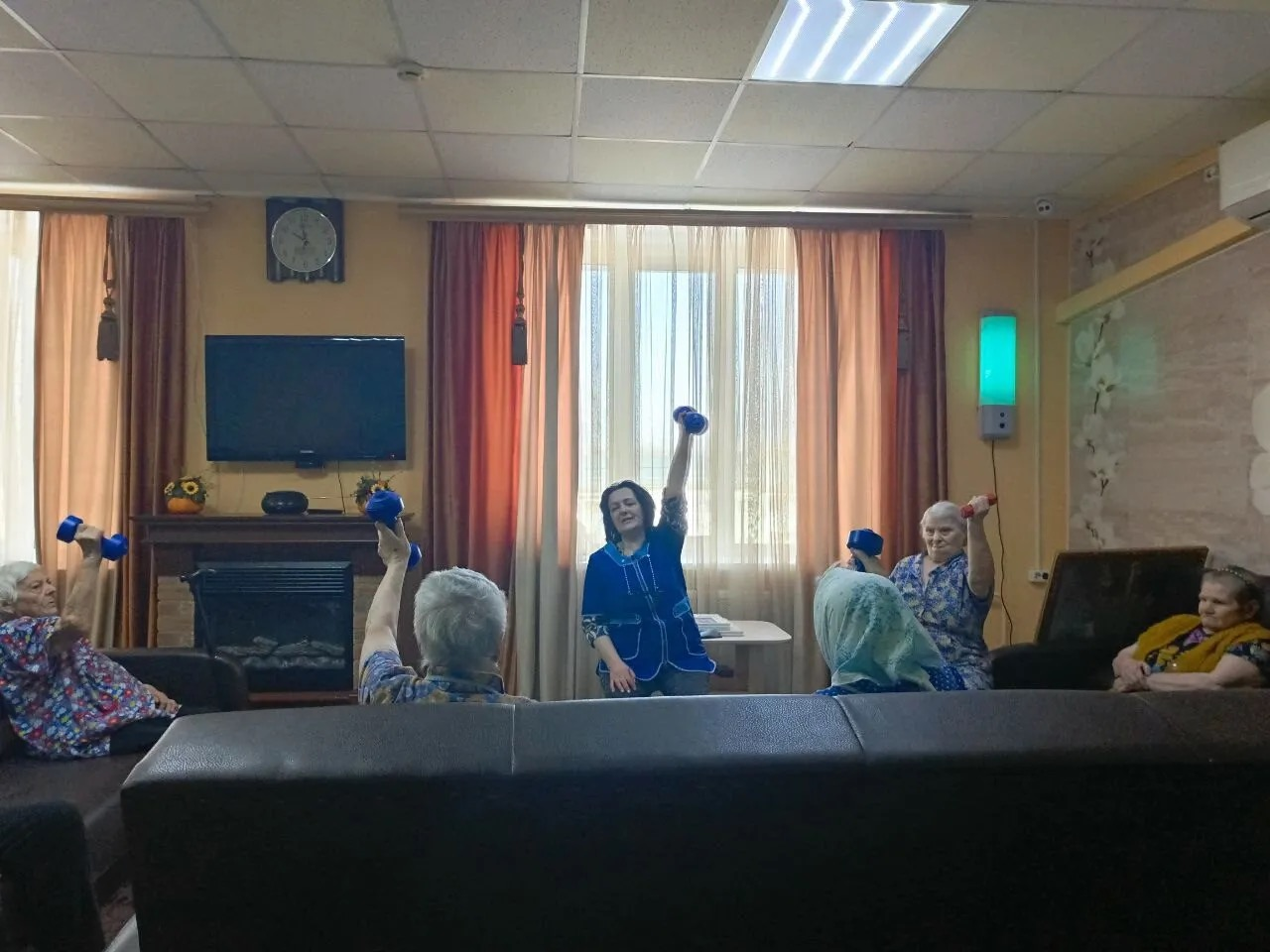 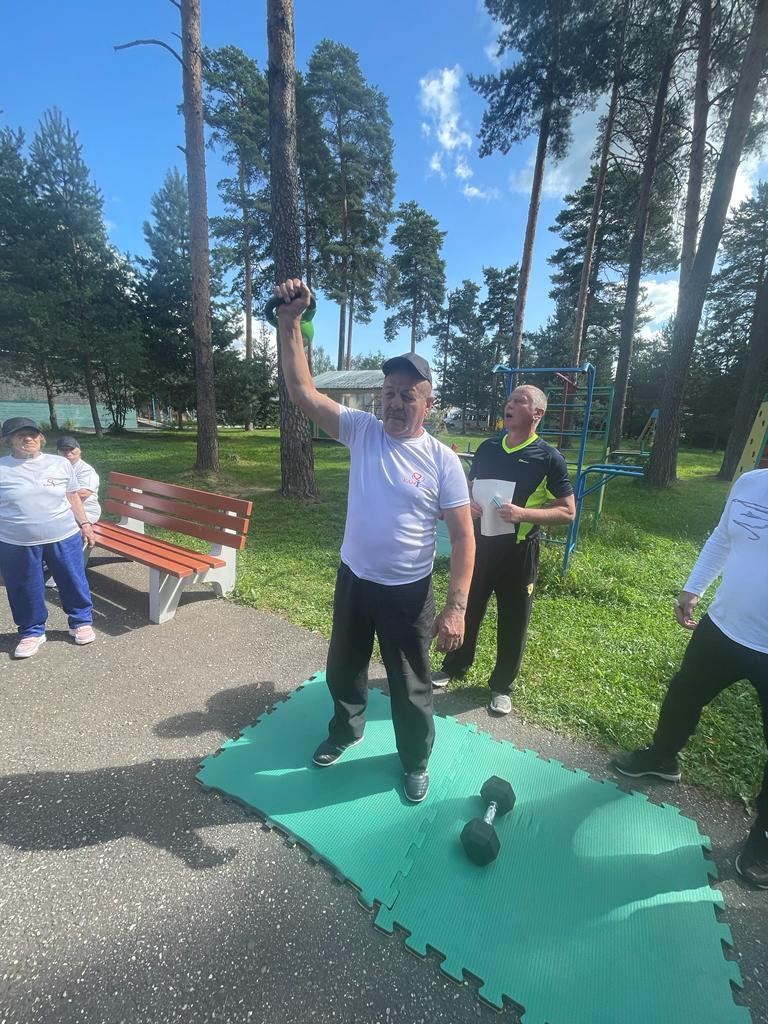 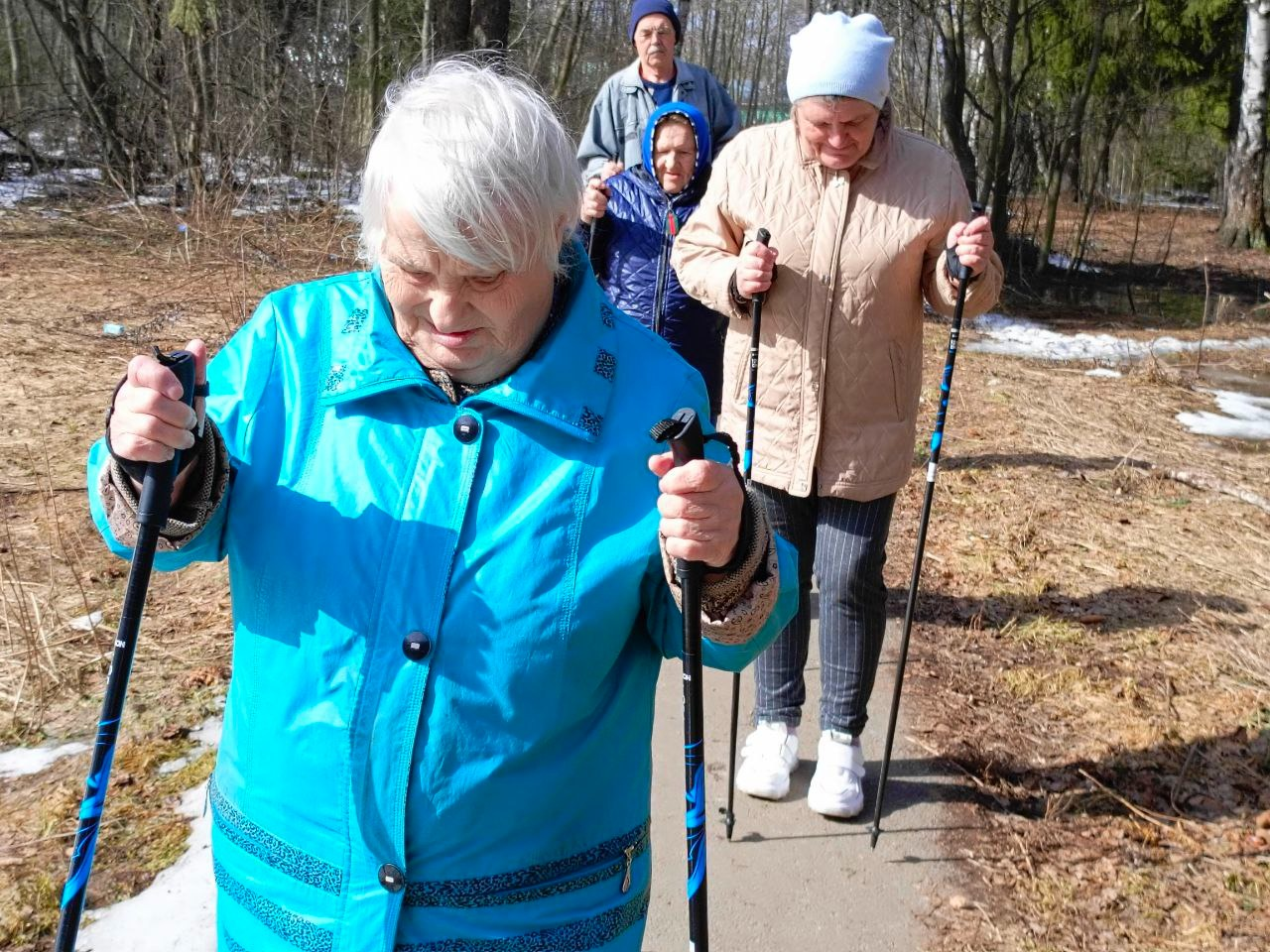 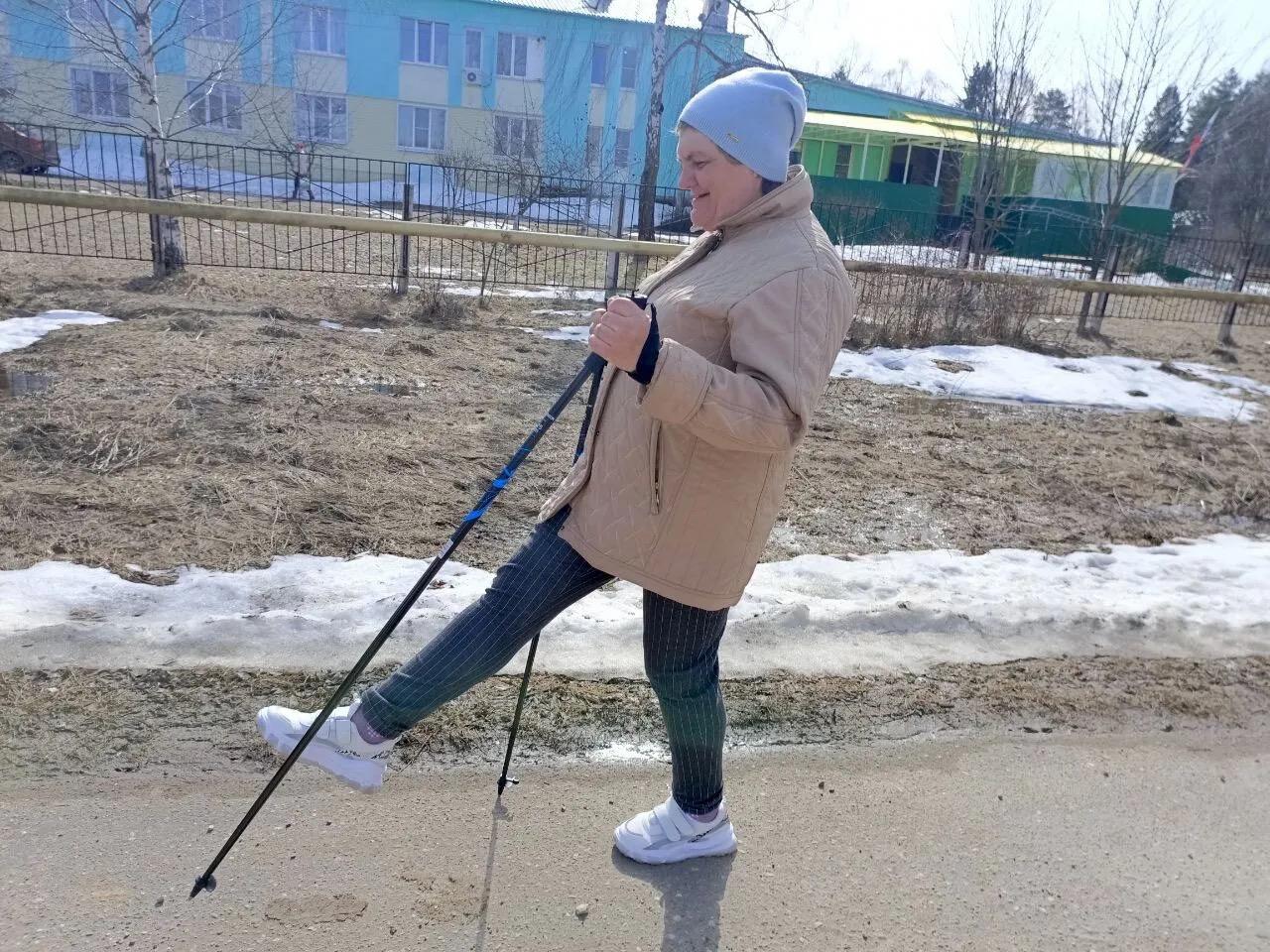 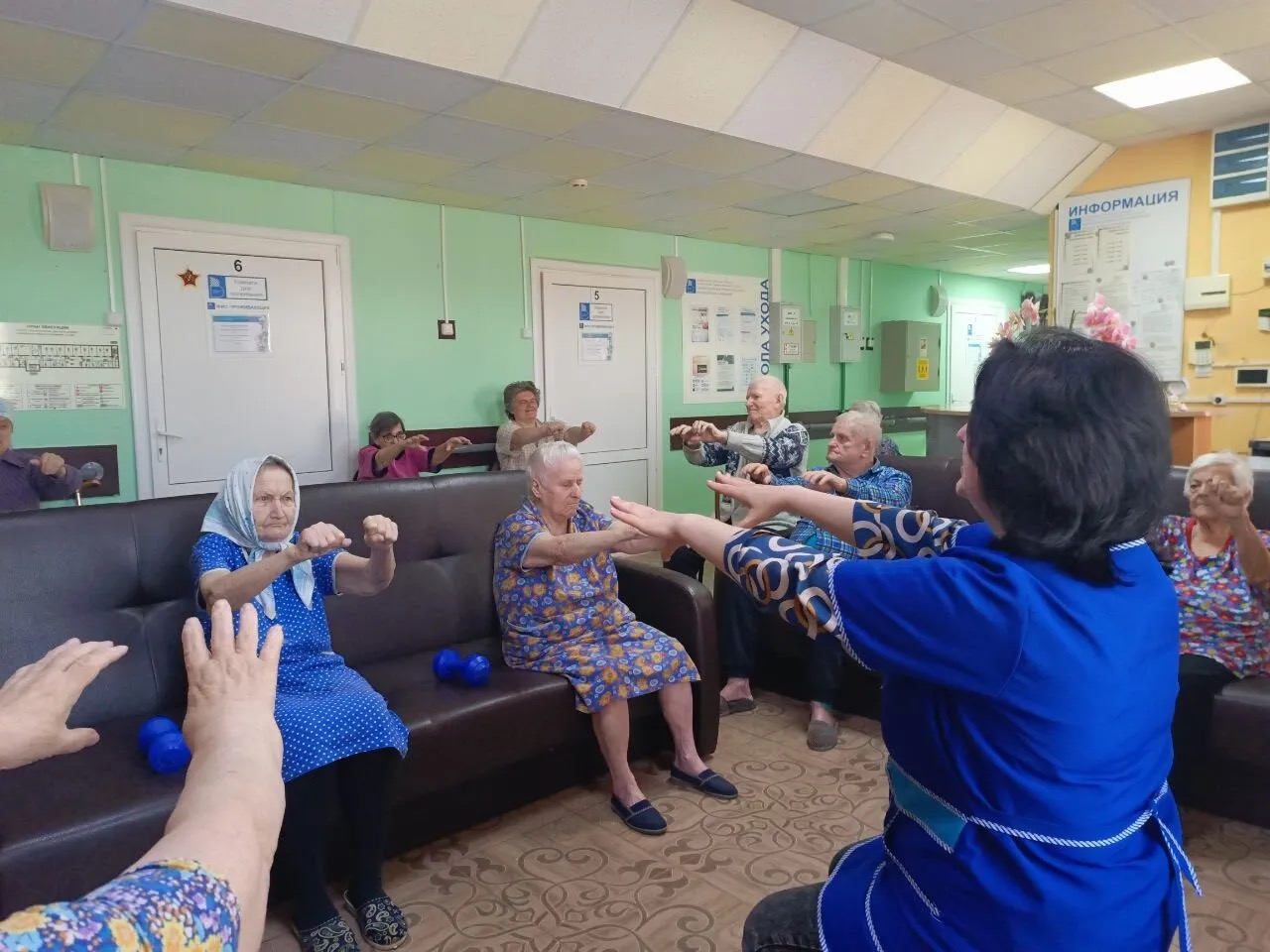 Осмотр врачей всегда полезней — выяви начало своих болезней! Не страшна нам болезней миграция, Пока в стране диспансеризация!
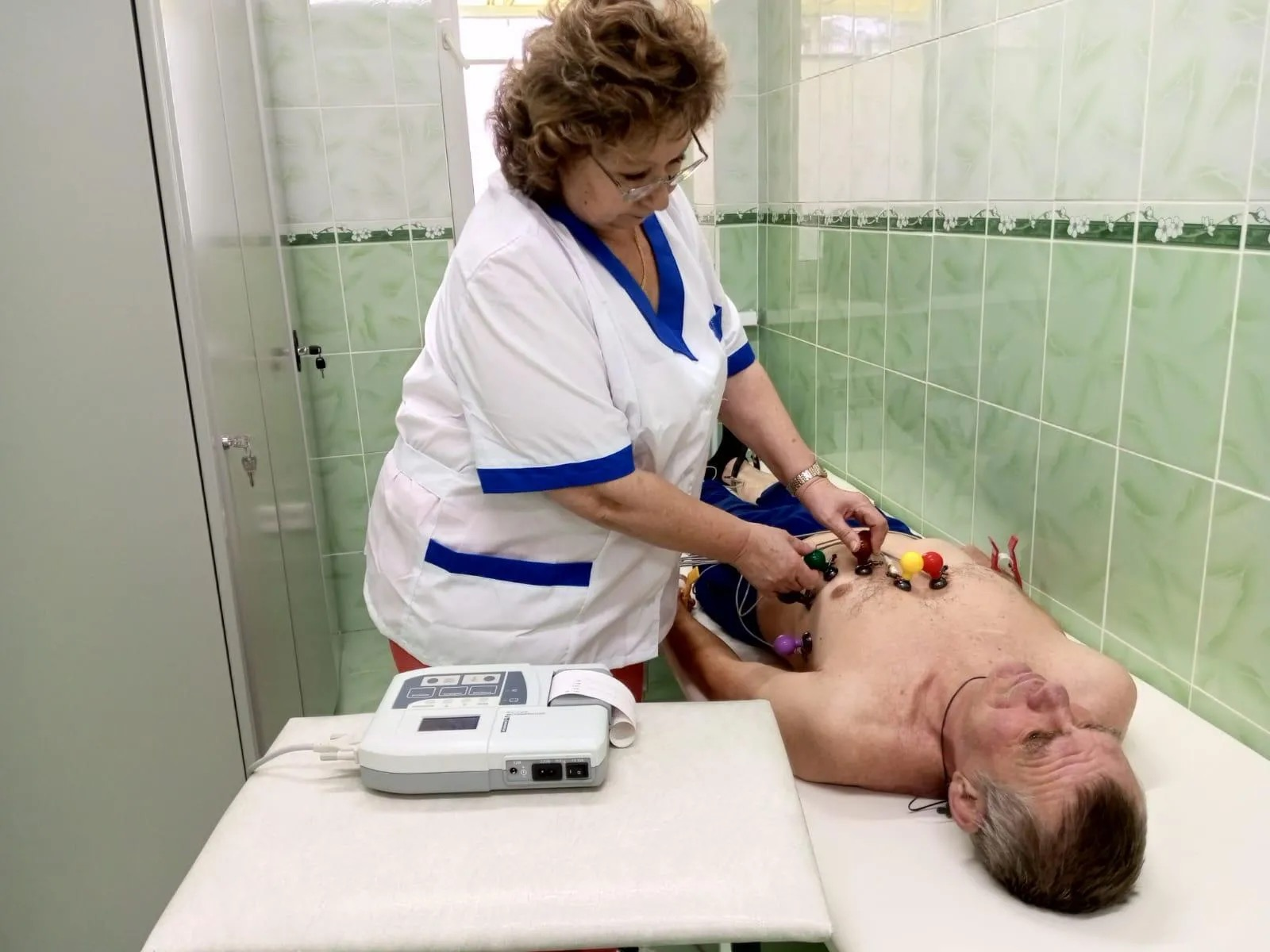 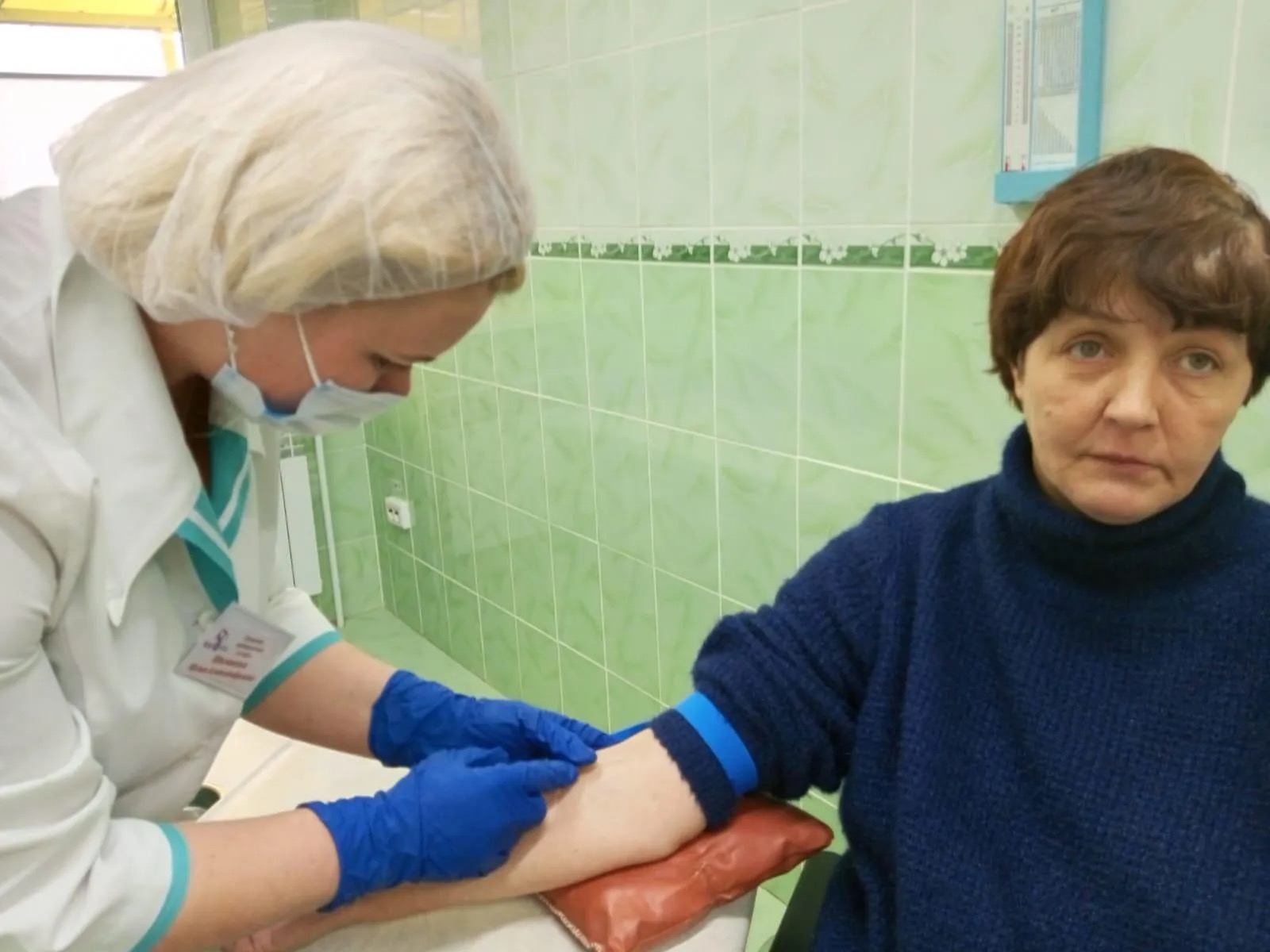 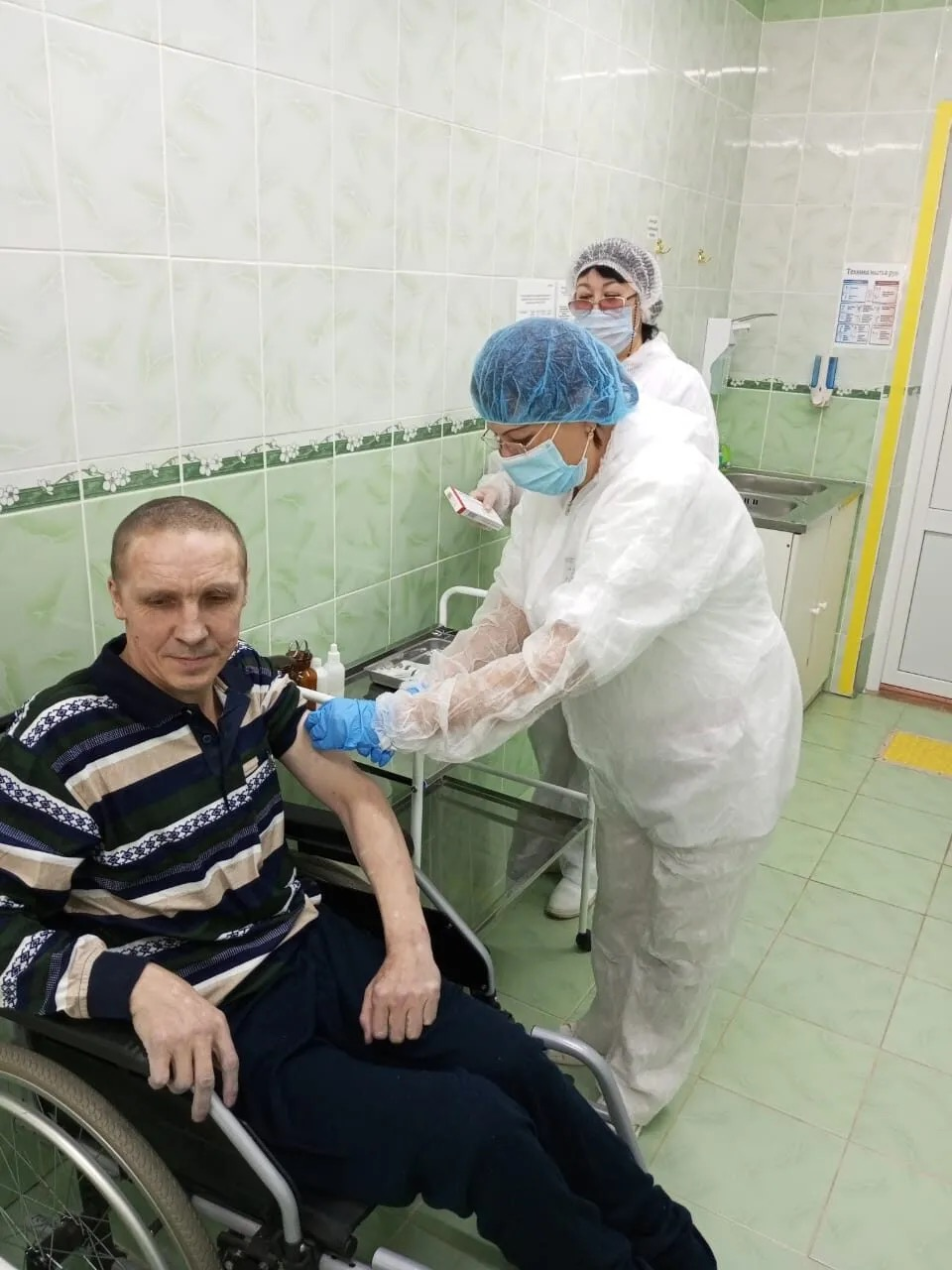 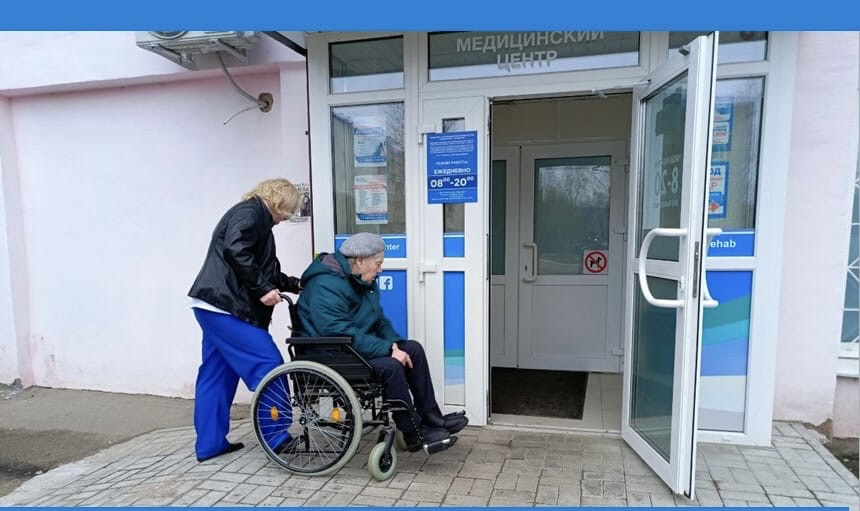 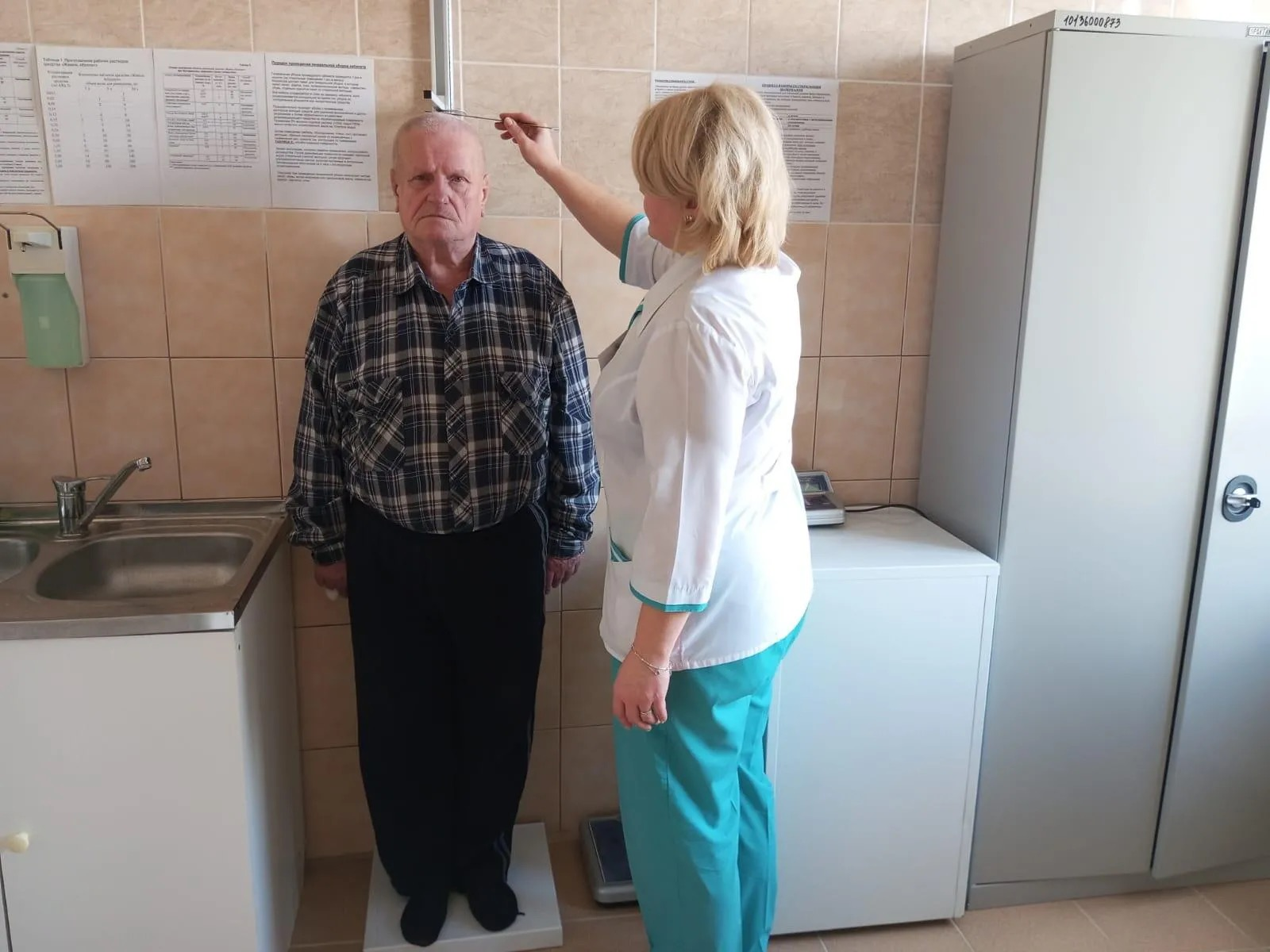 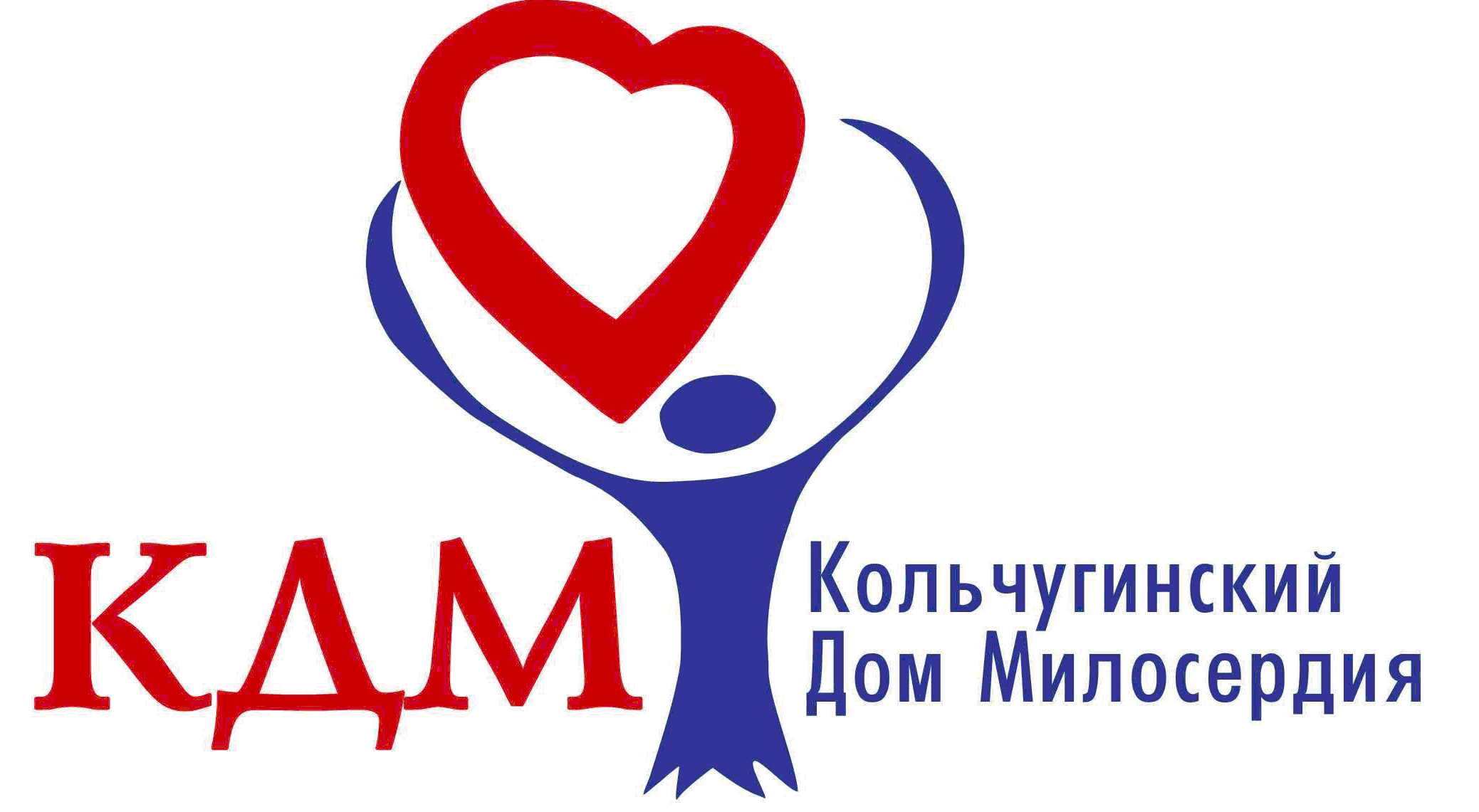 Уход и забота - наша работа!
Каждому нужна поддержка ,внимание и простое человеческое общение.
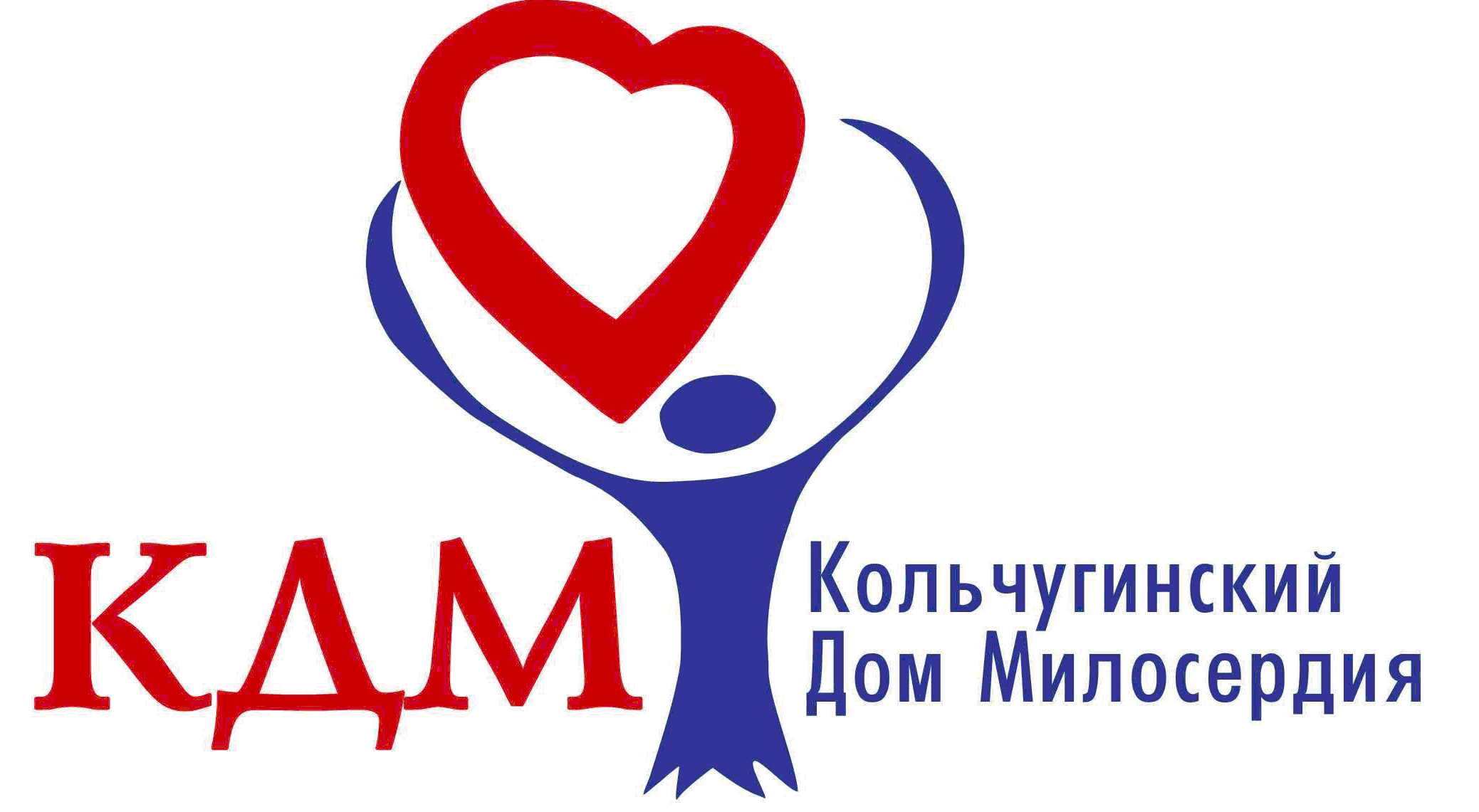 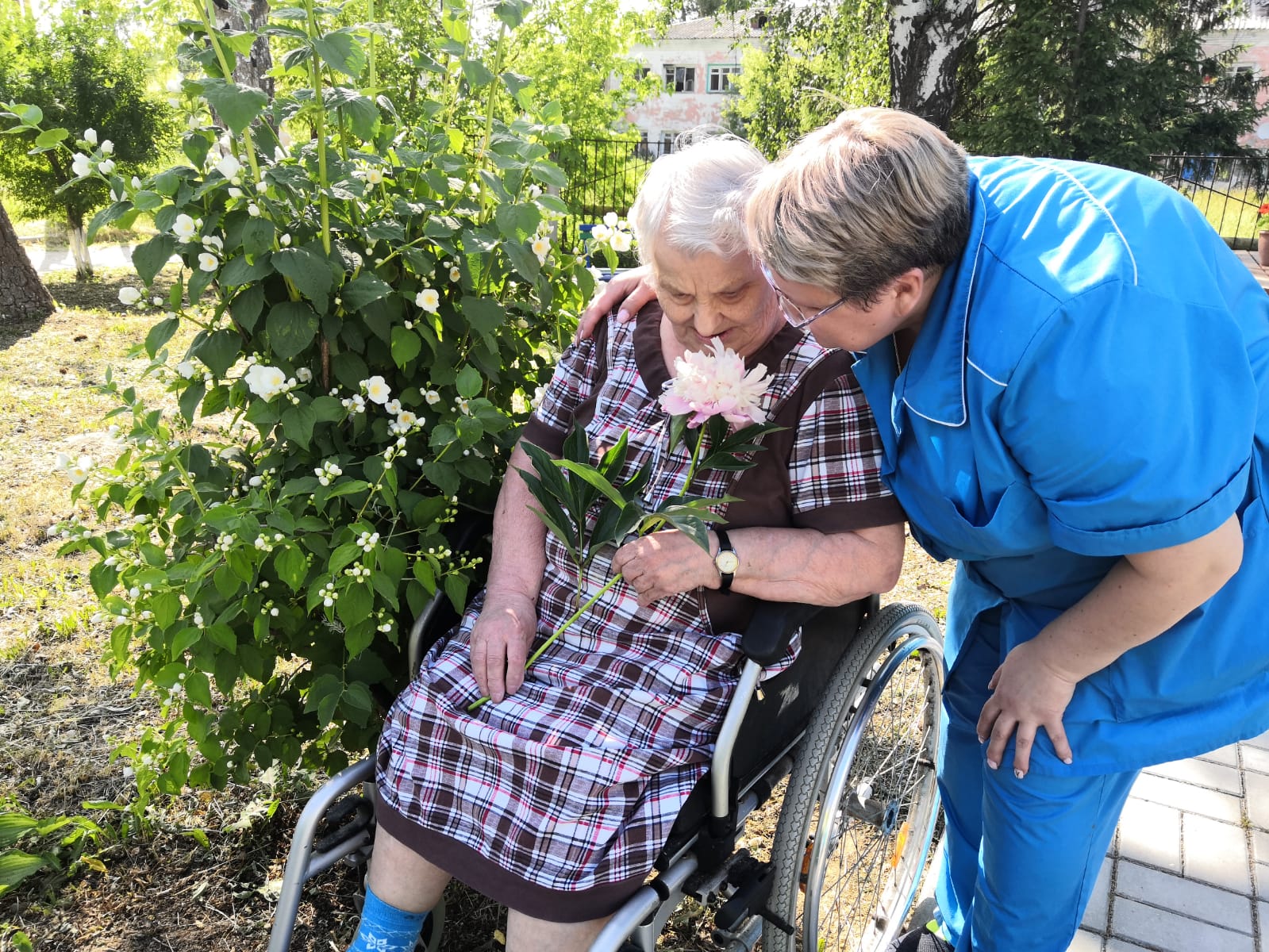 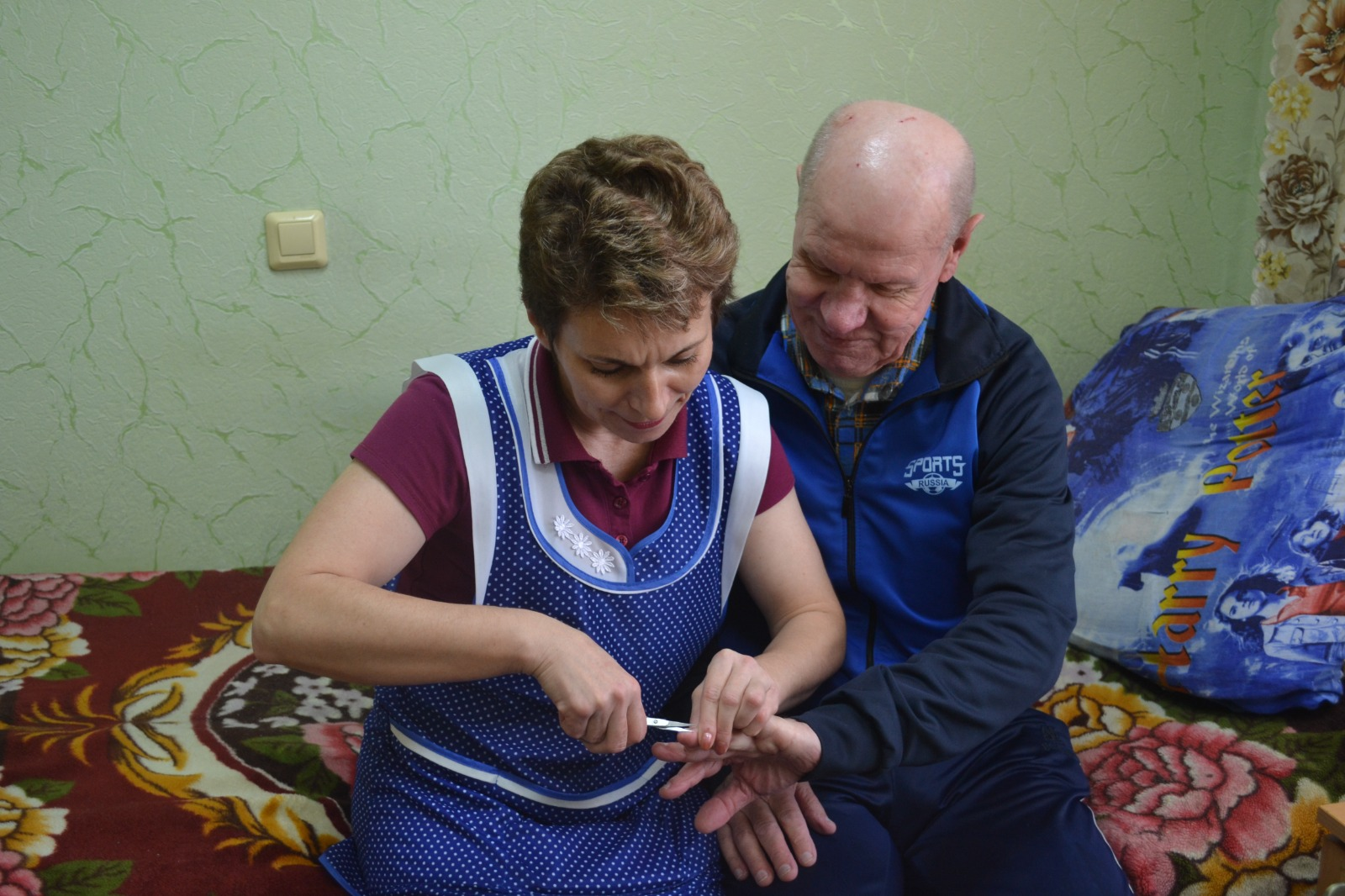 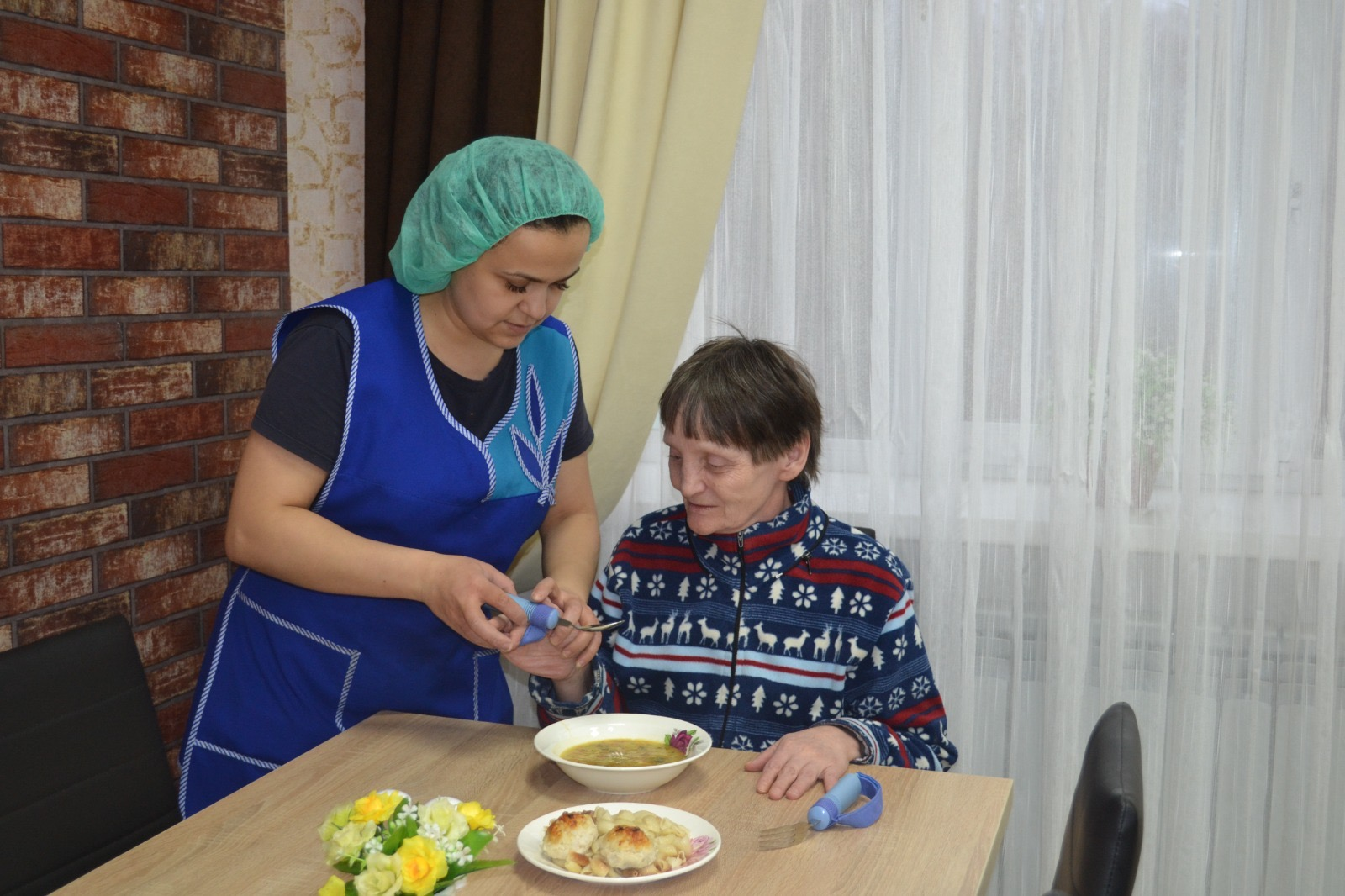 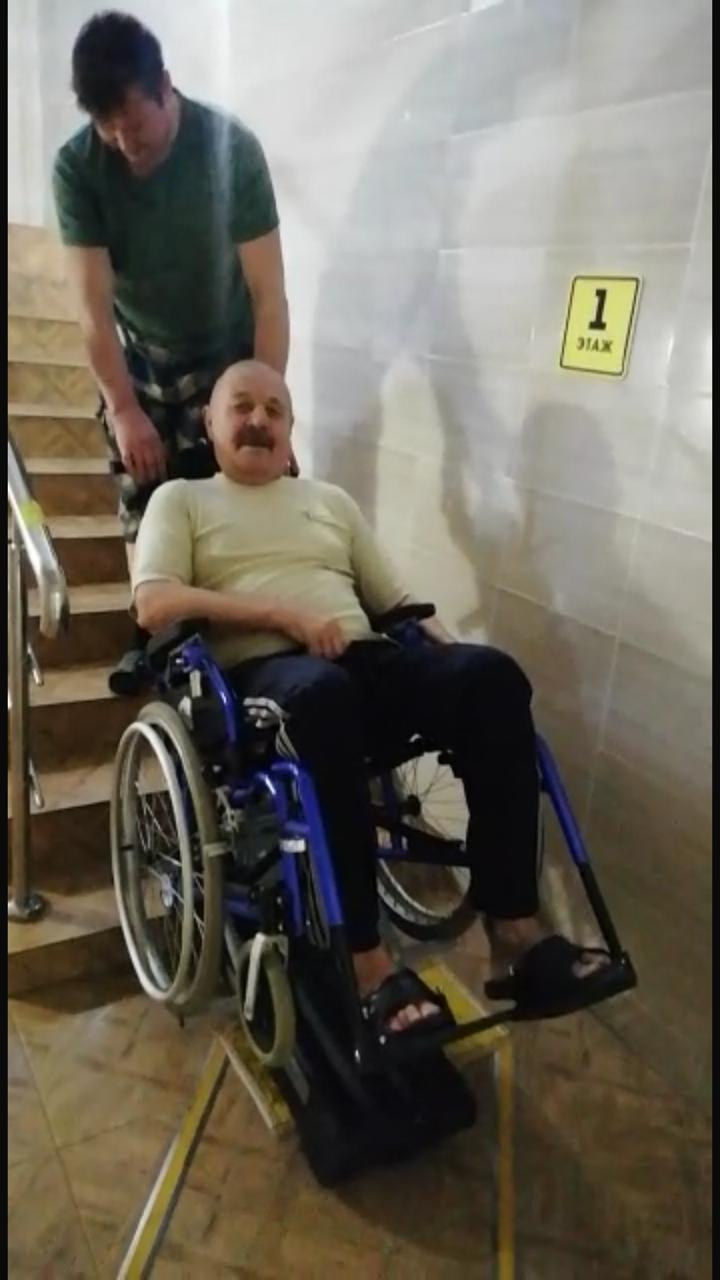 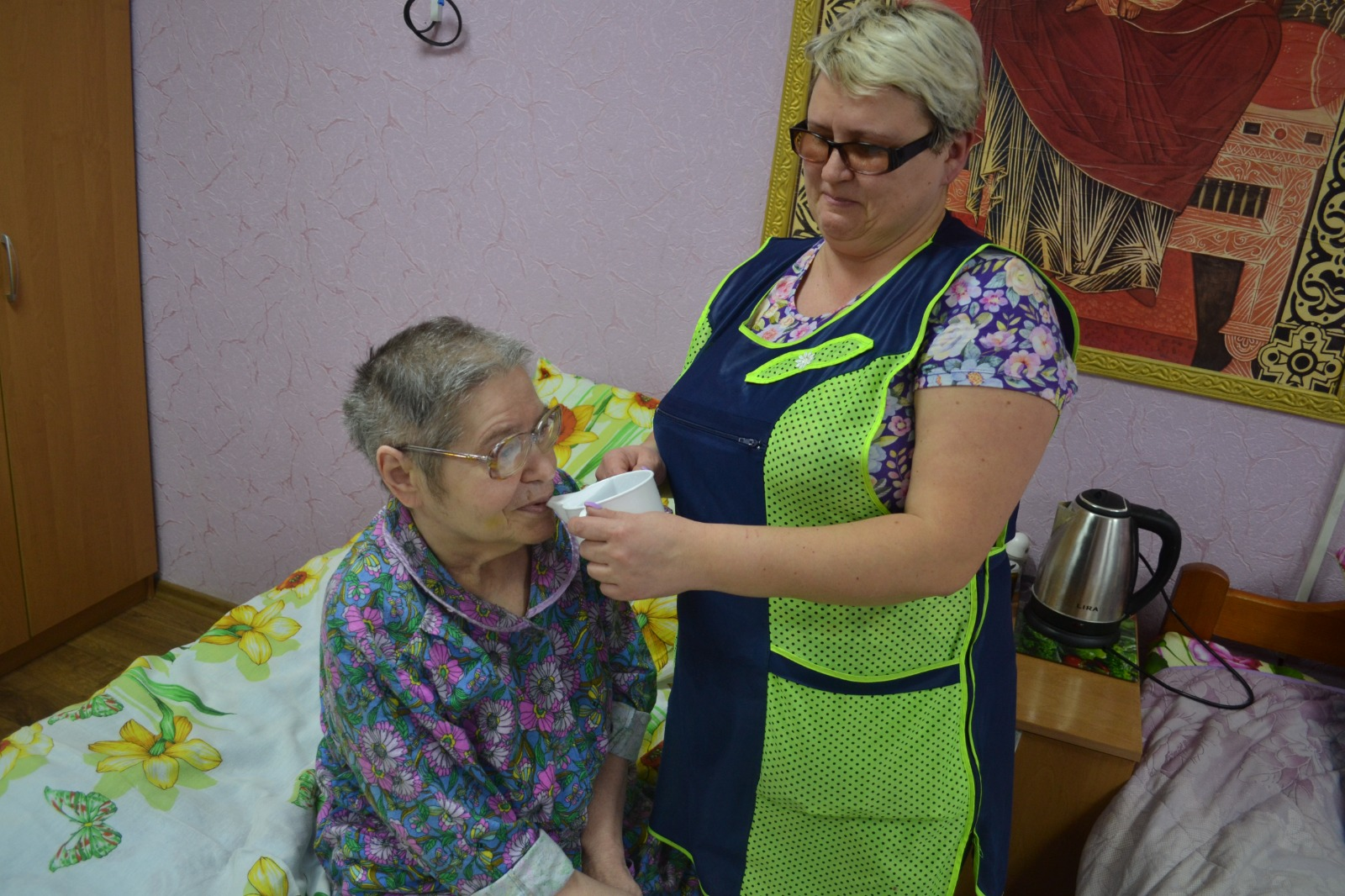 Волонтерство – это не только возможность помочь другим, но и получить невероятное удовольствие от общения с интересными и мудрыми людьми. Помогая пожилым людям, мы делаем наше общество более заботливым и дружелюбным местом для всех его членов.
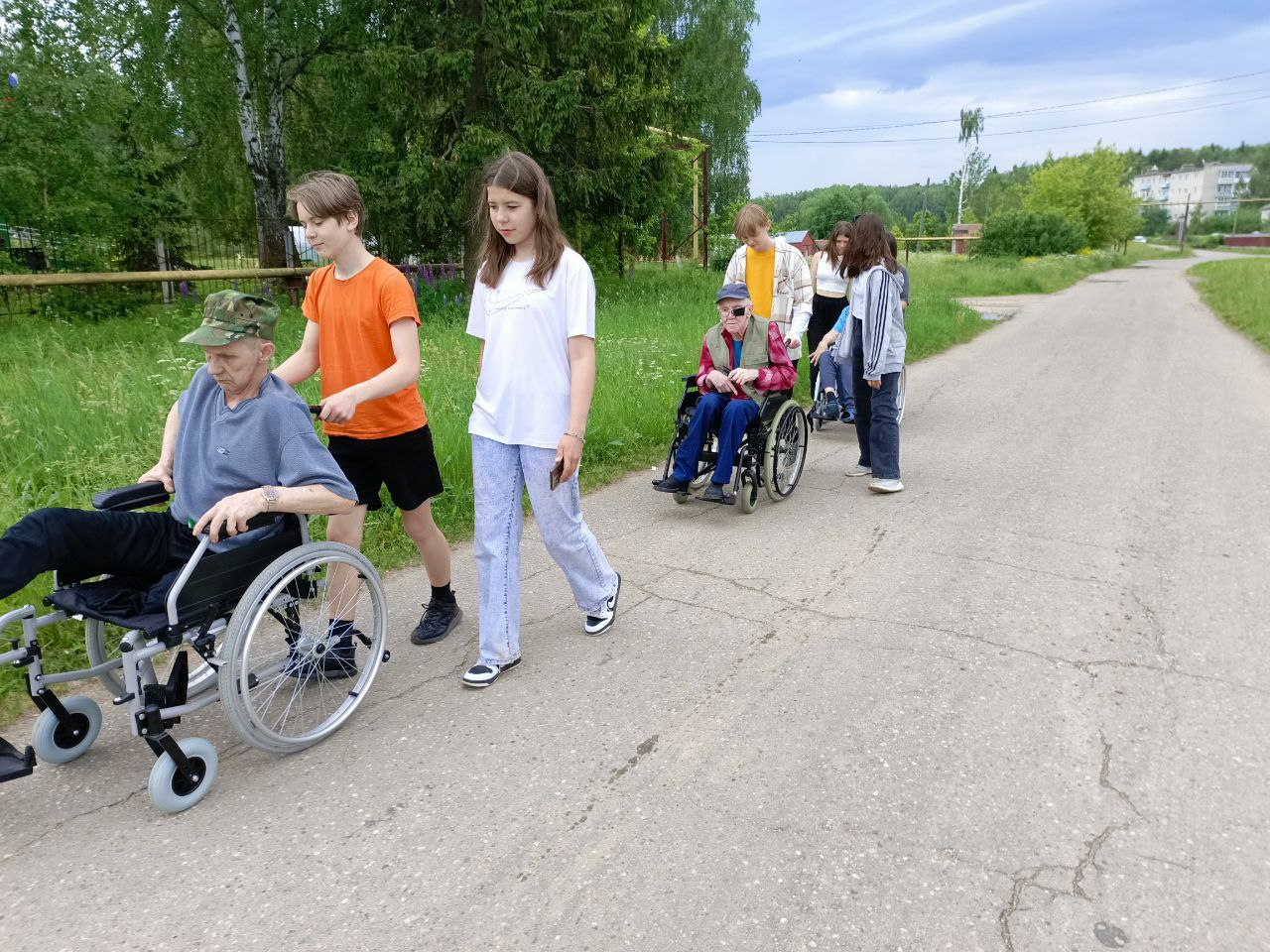 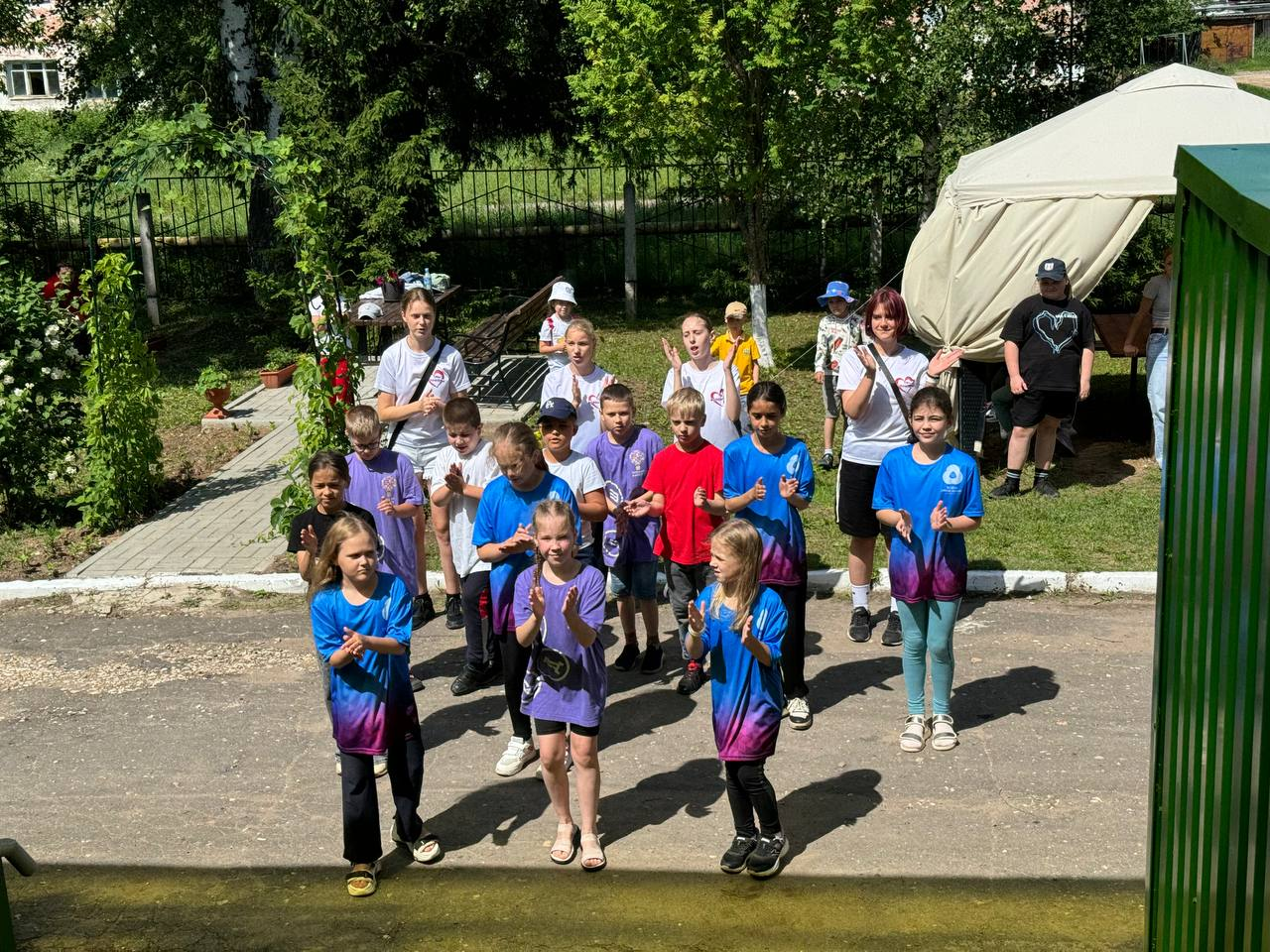 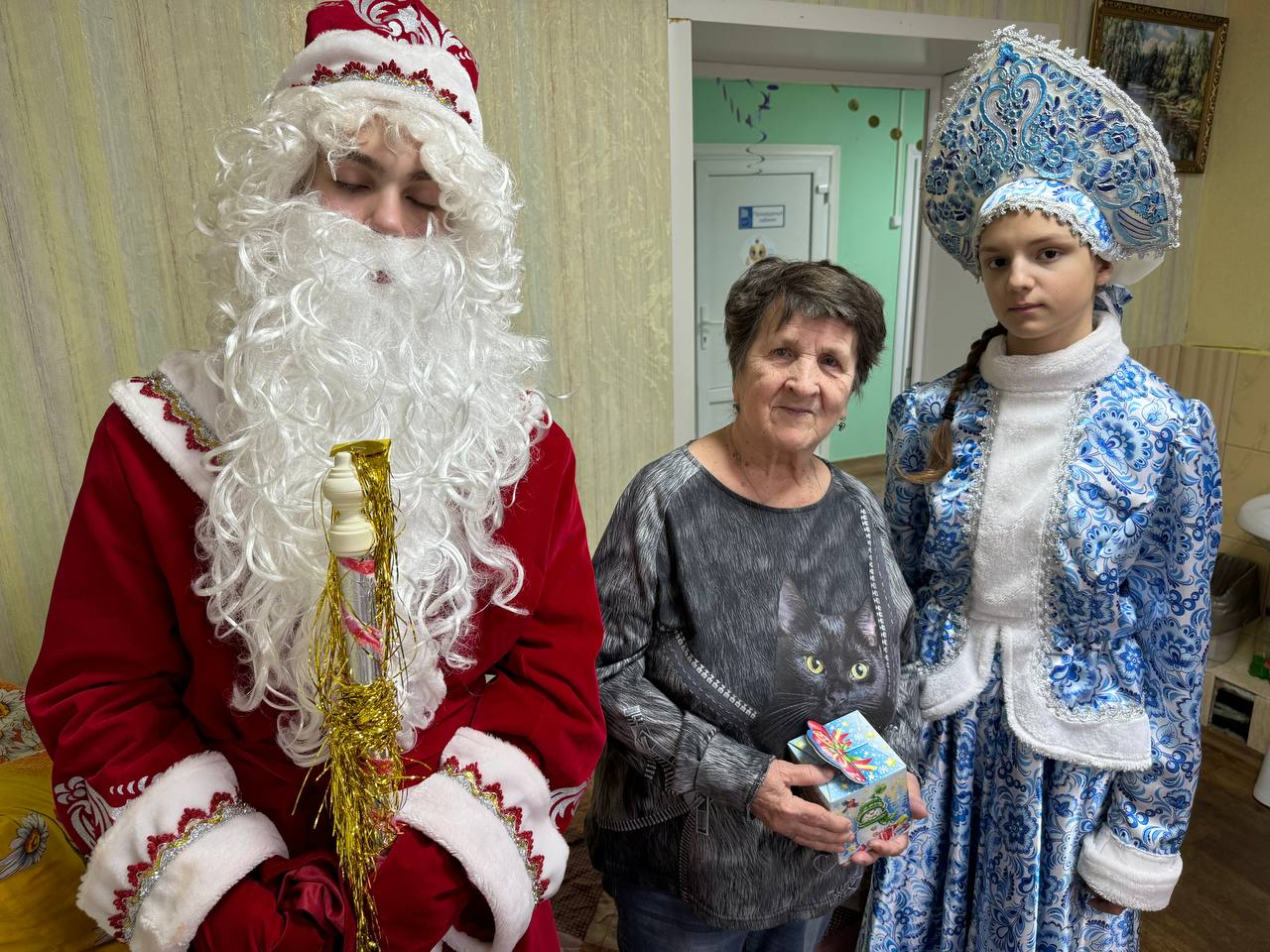 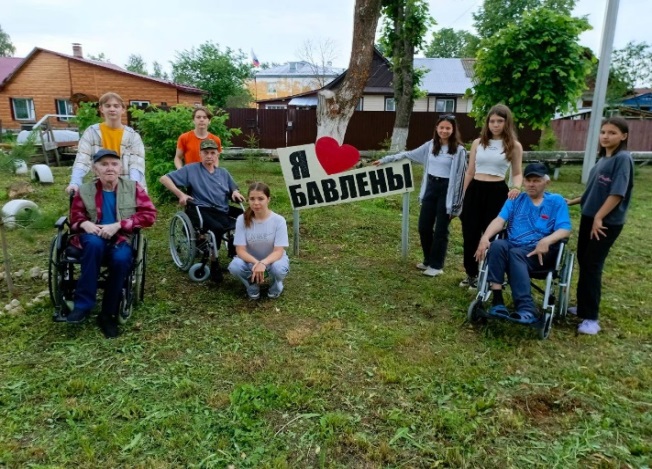 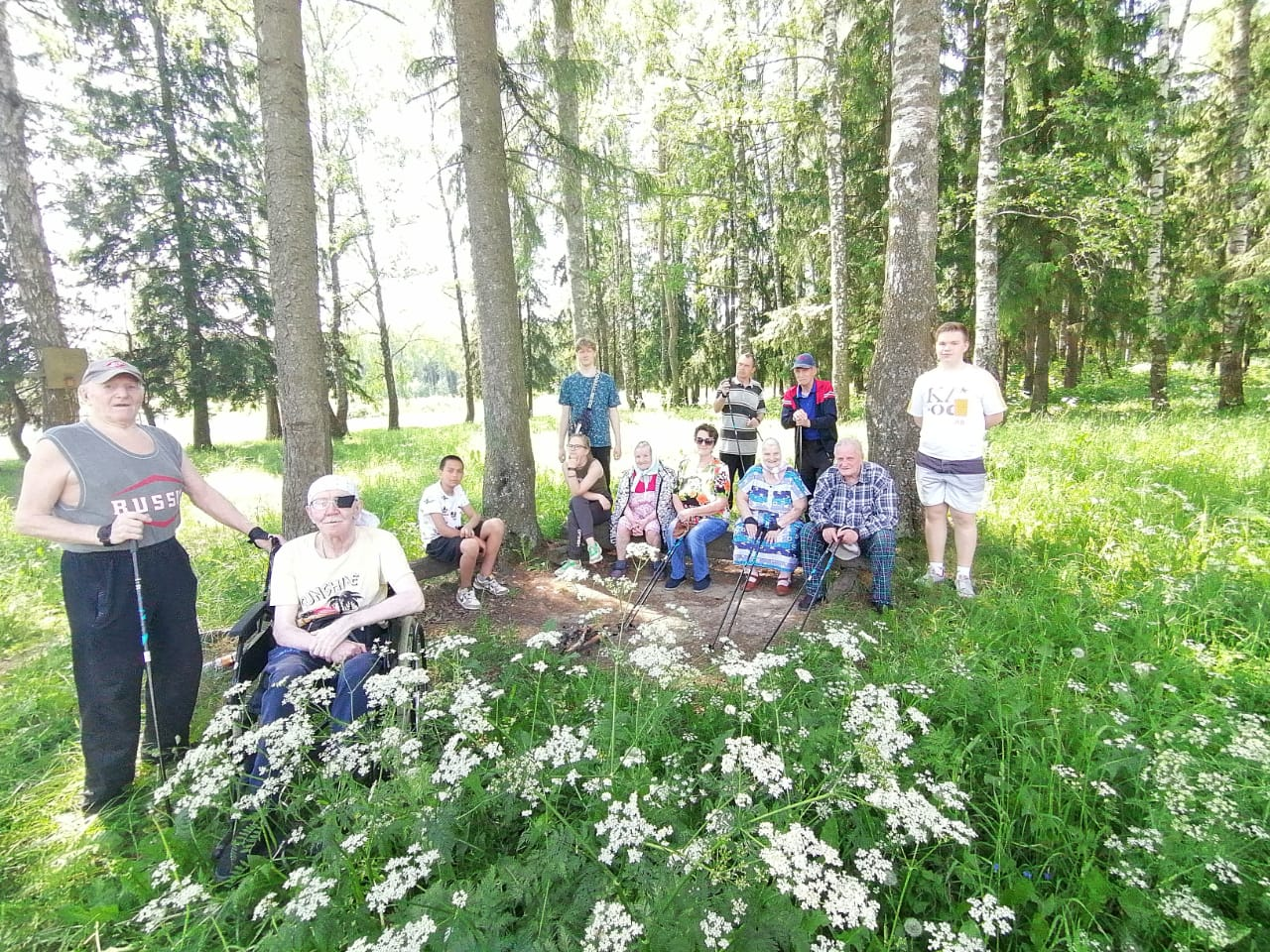 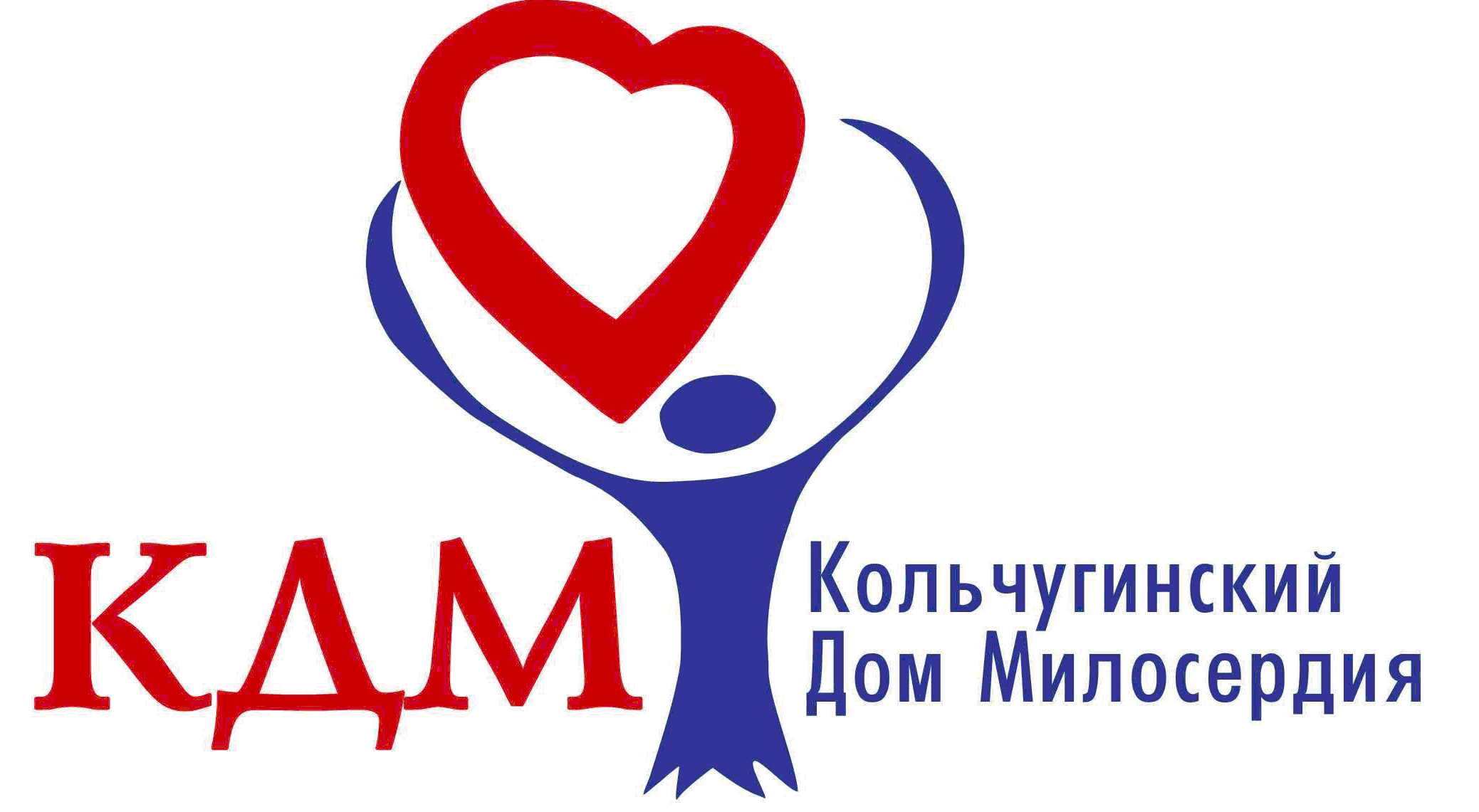 Досуг – комплексный процесс реабилитации
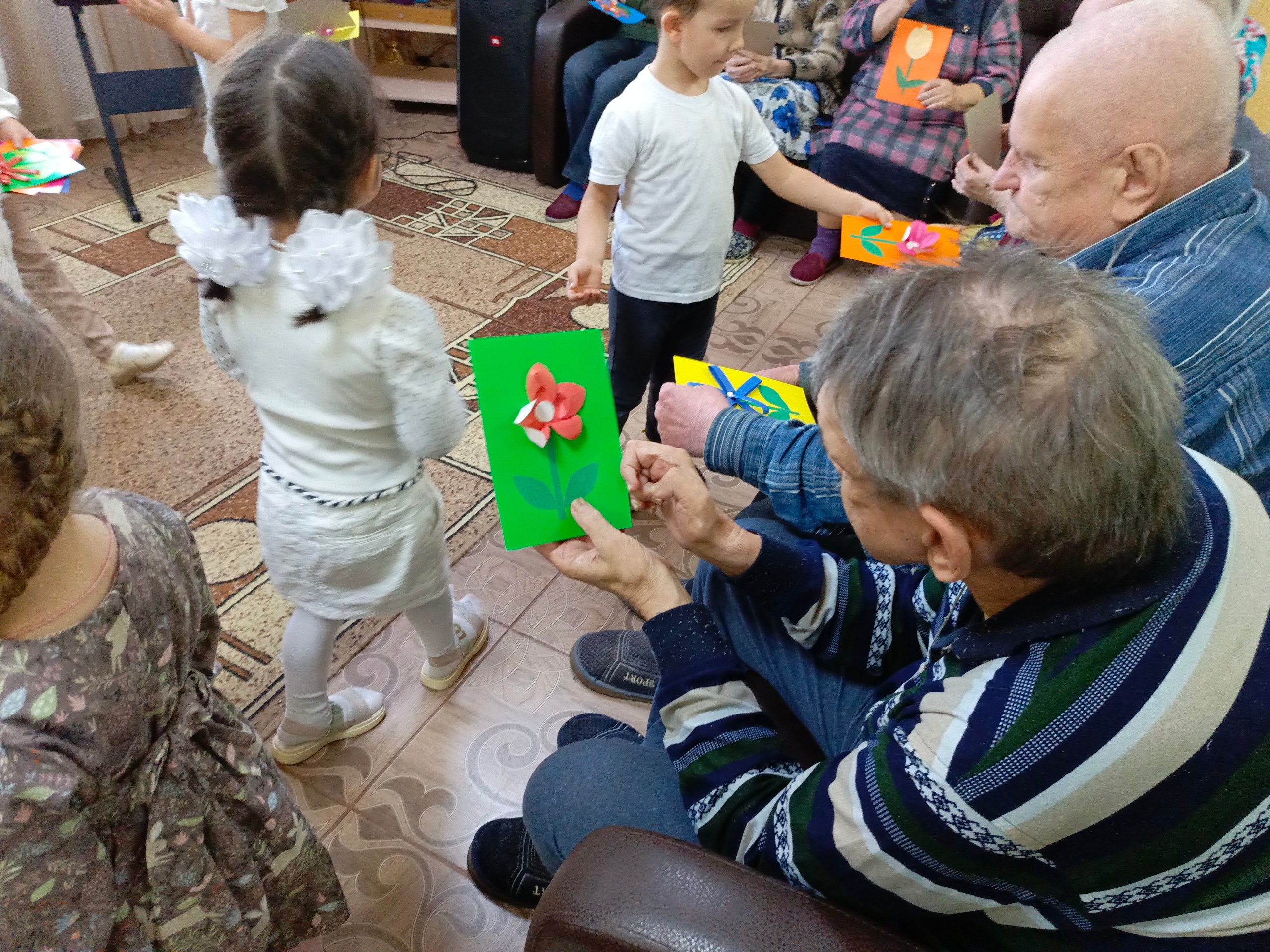 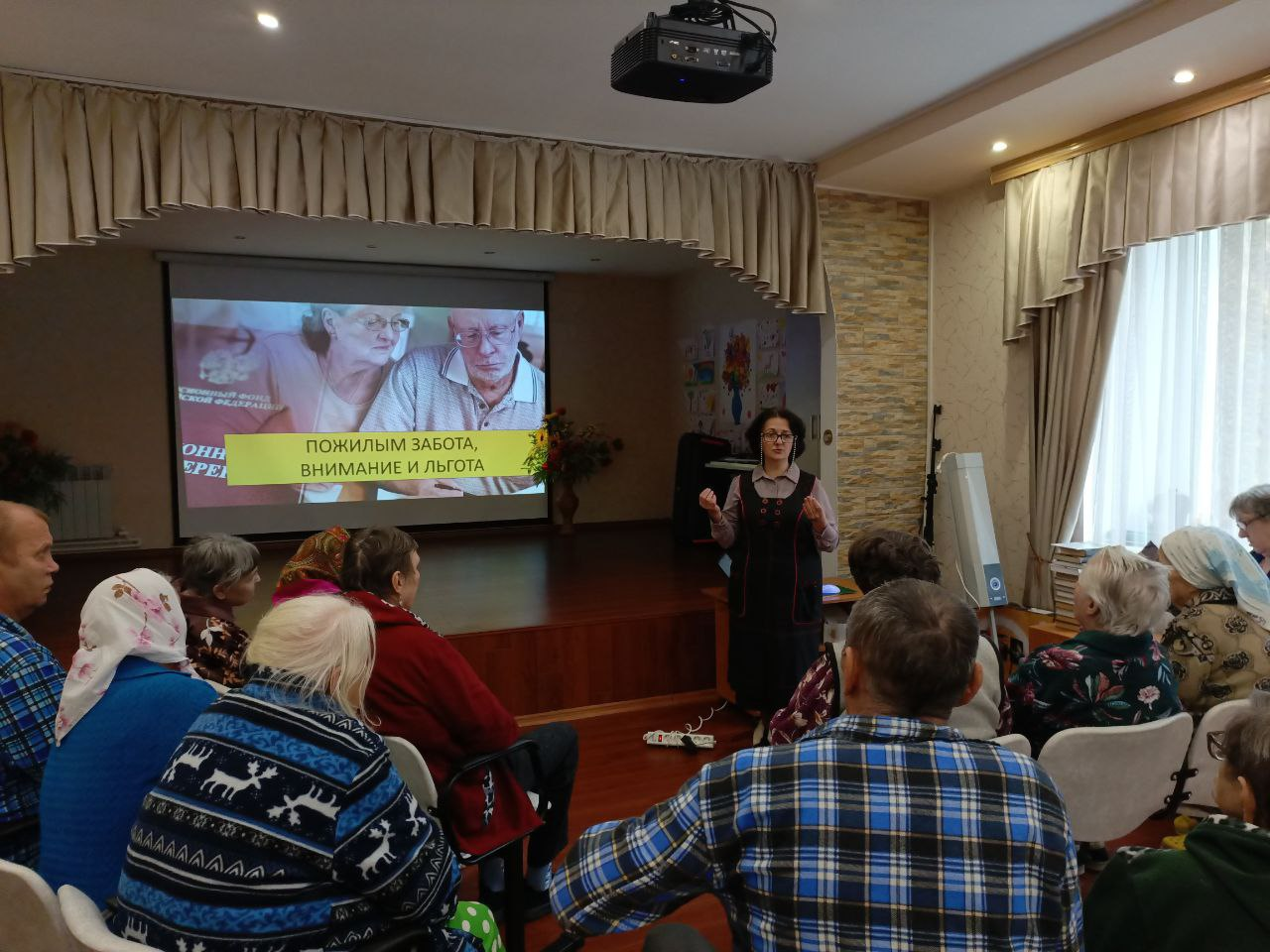 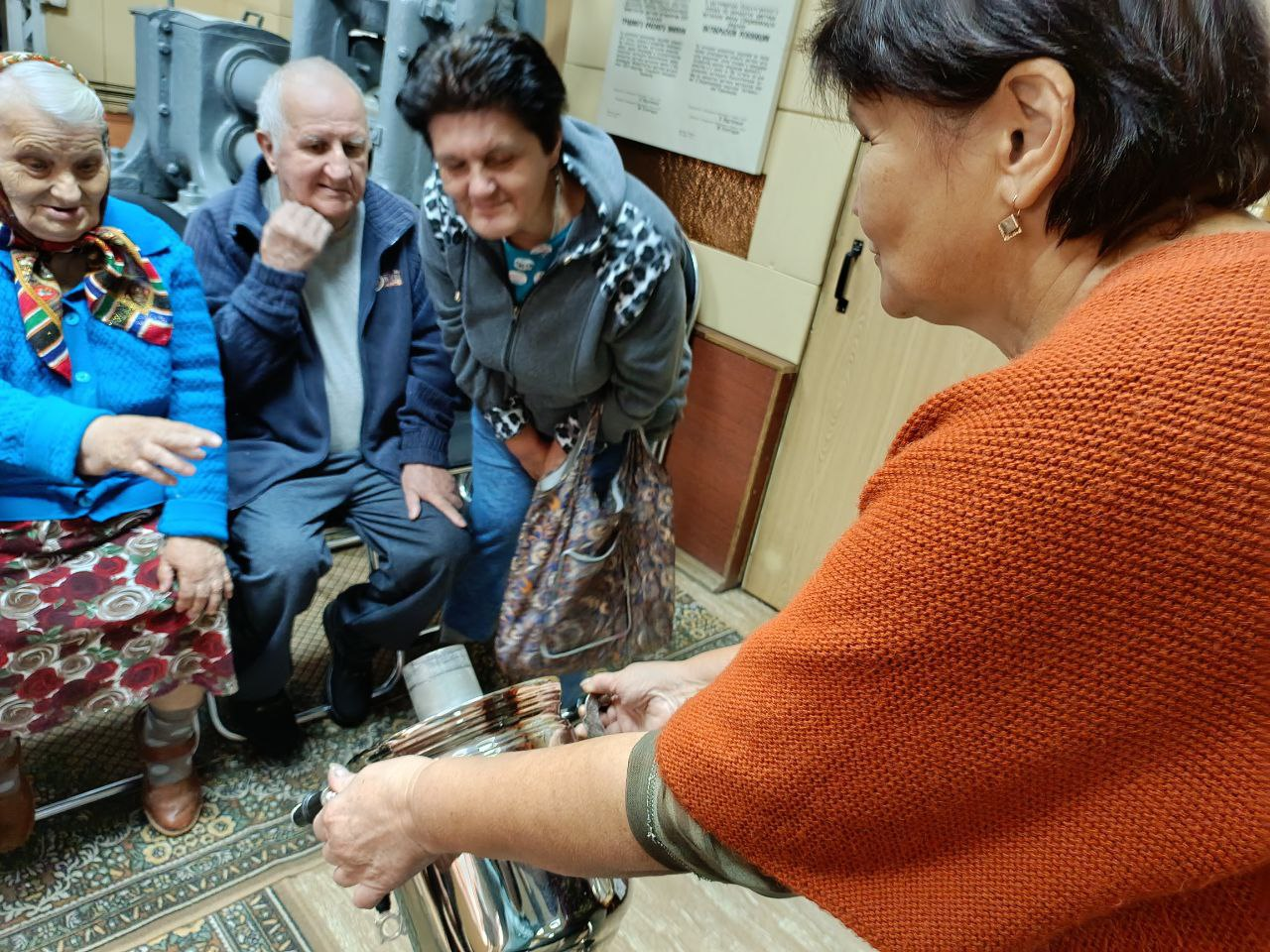 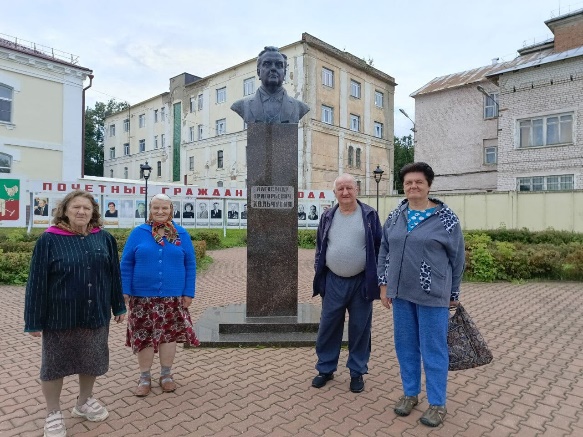 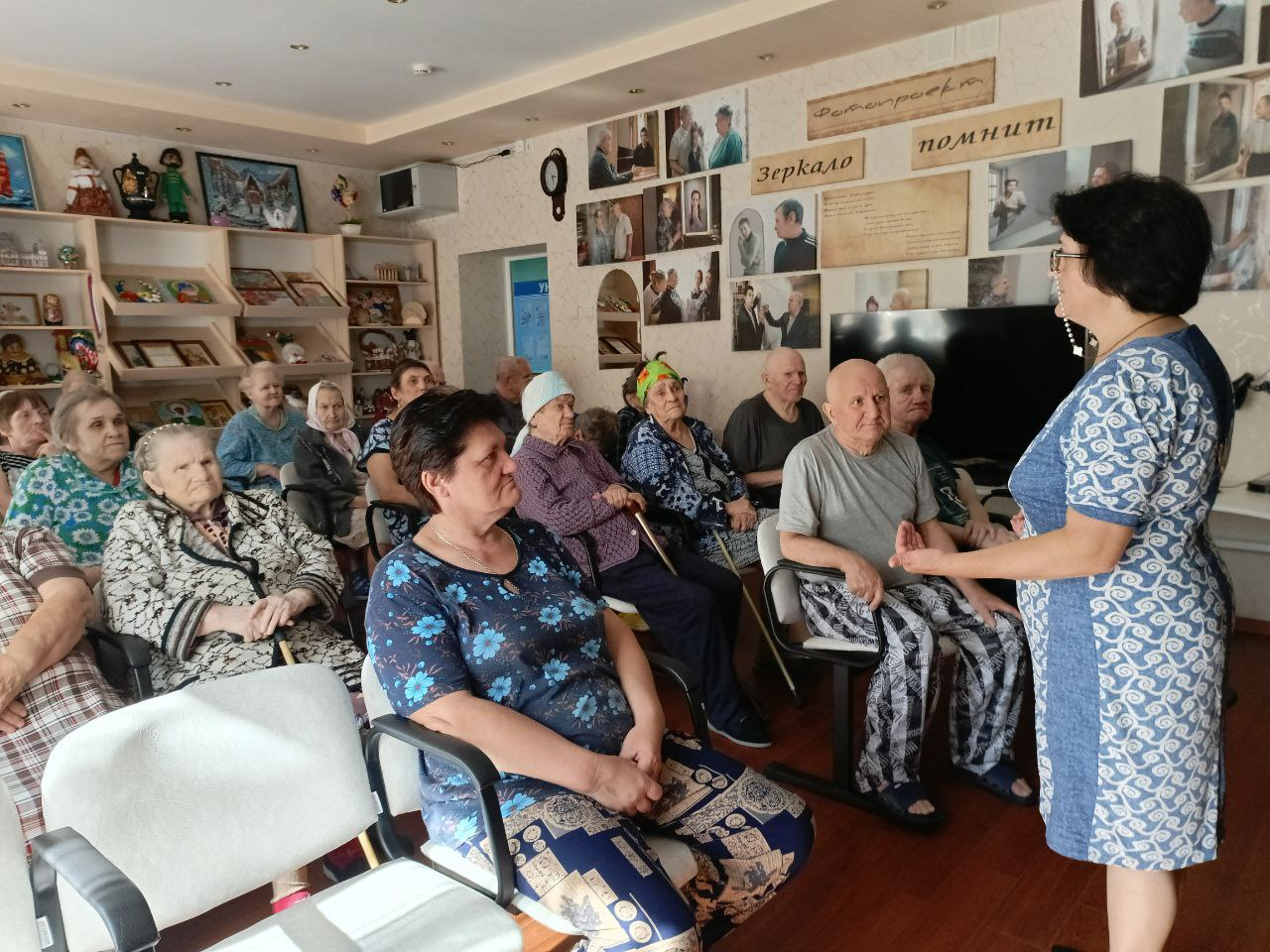 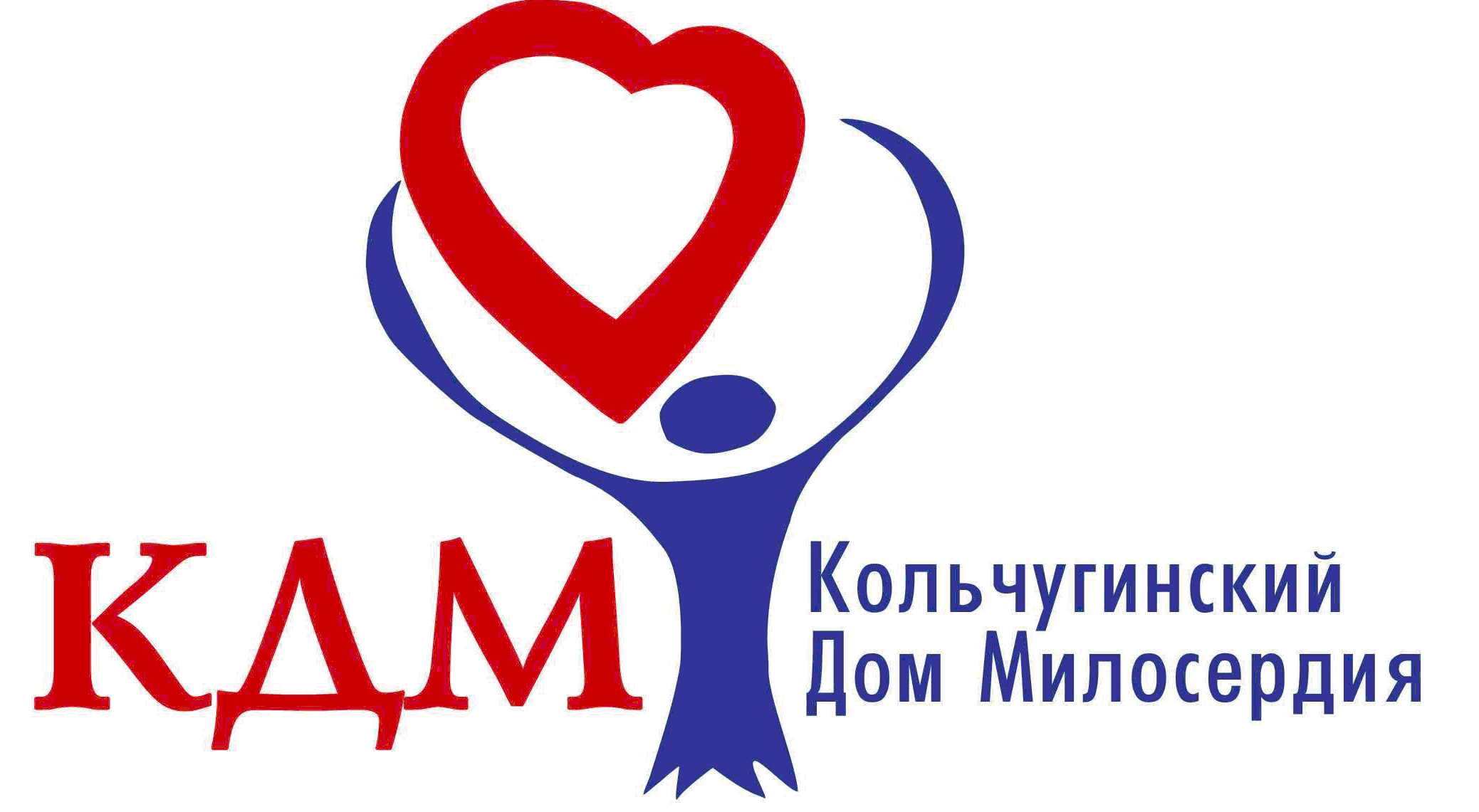 Посещение кружков позволяет приятно и комфортно проводить время, удовлетворять различные культурные и познавательные потребности.
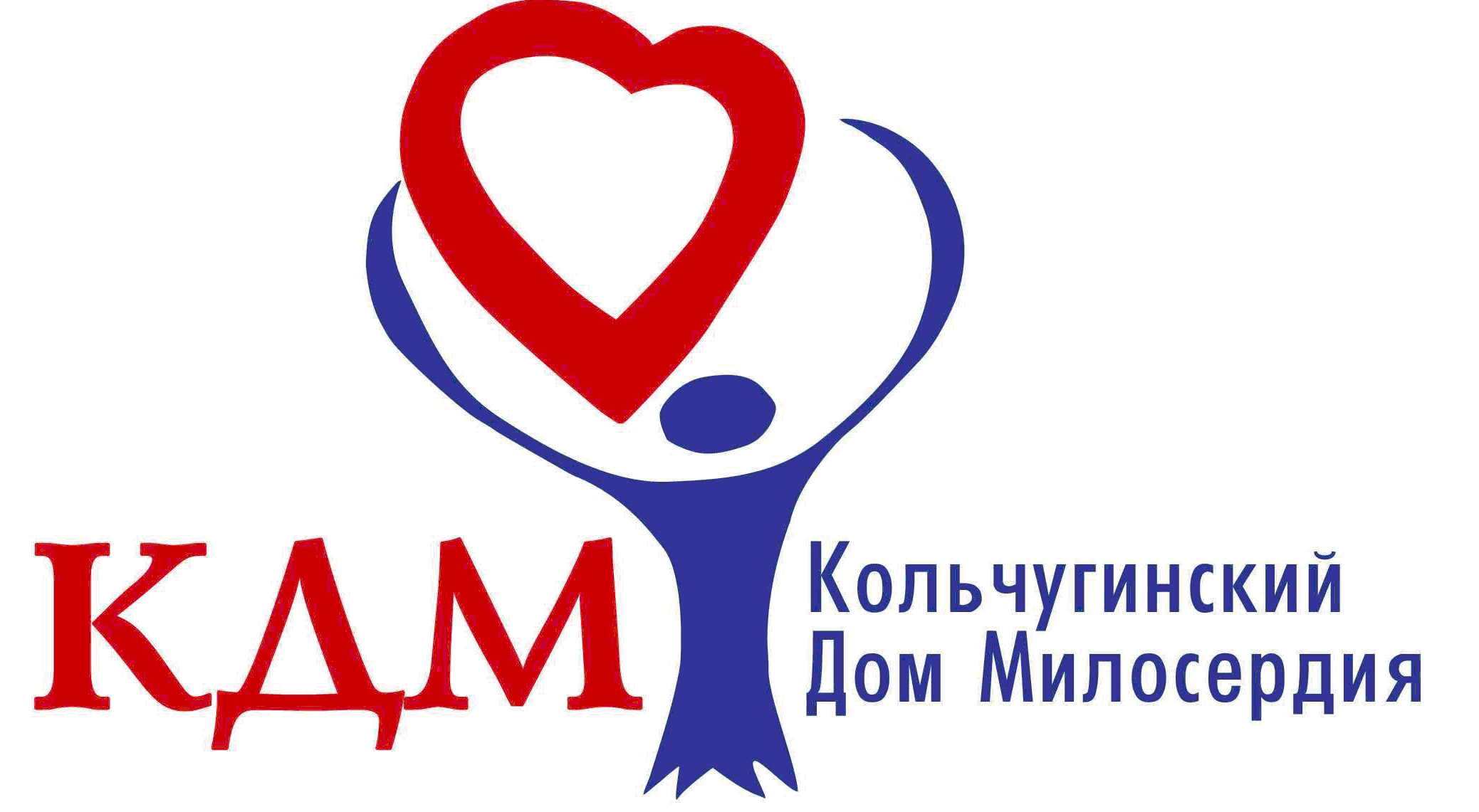 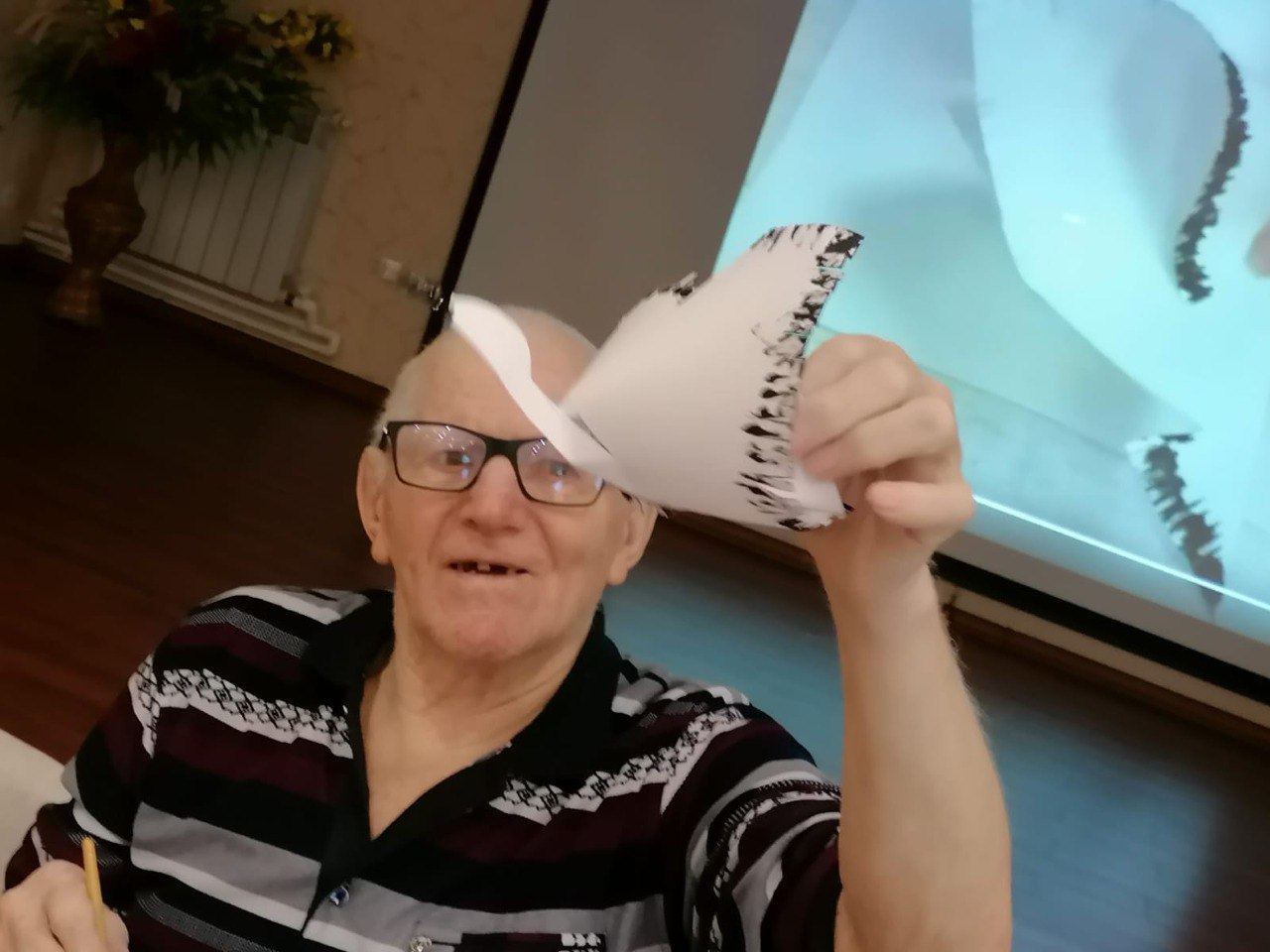 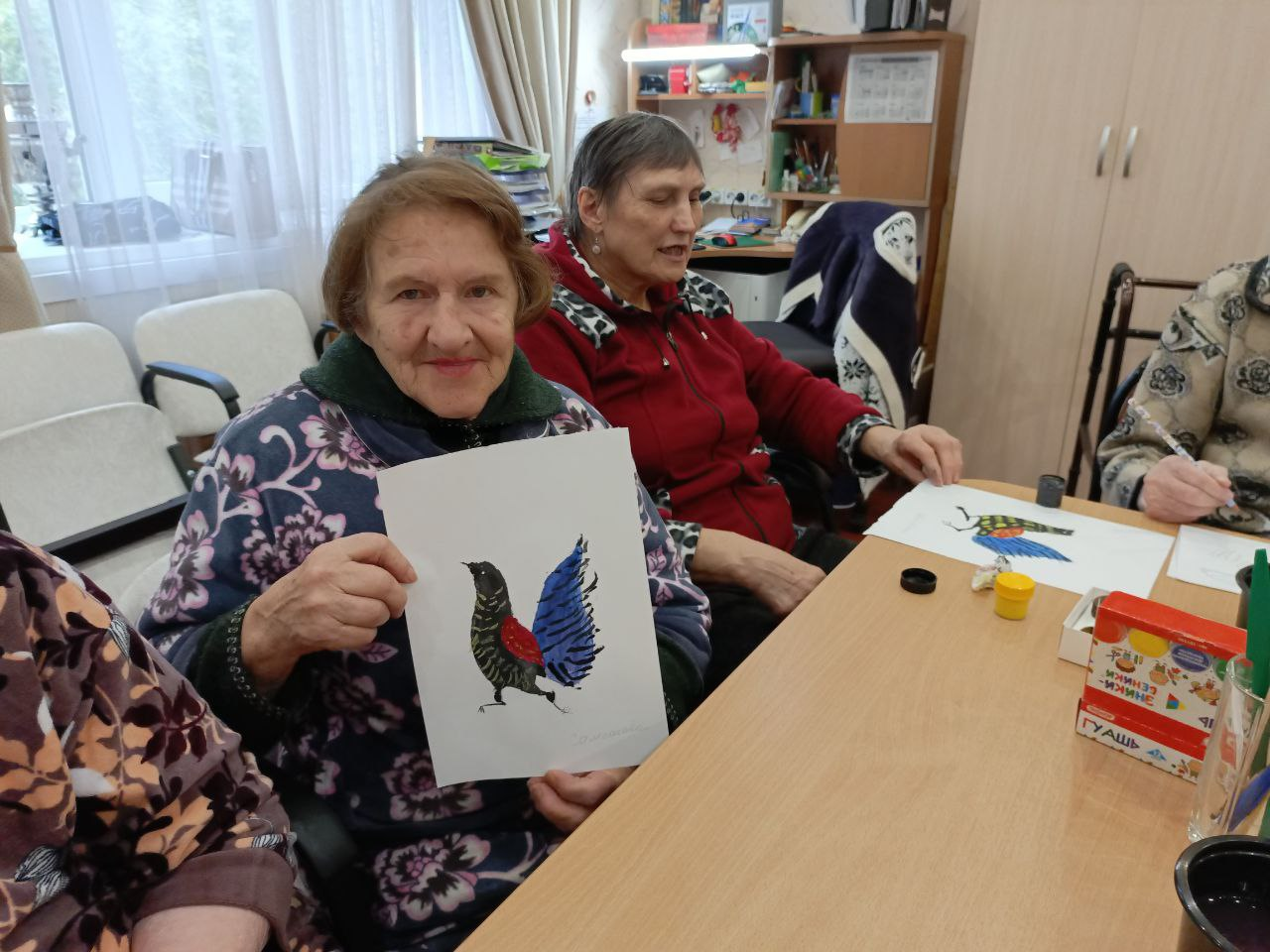 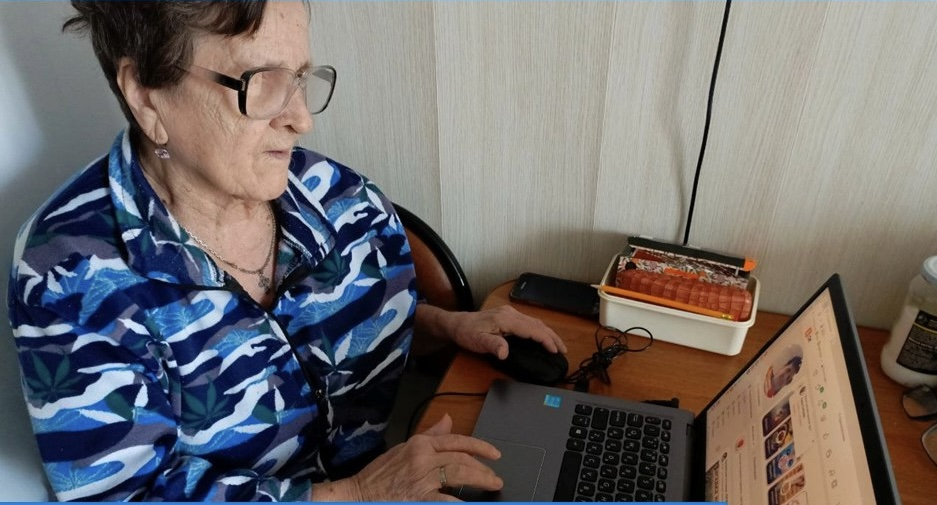 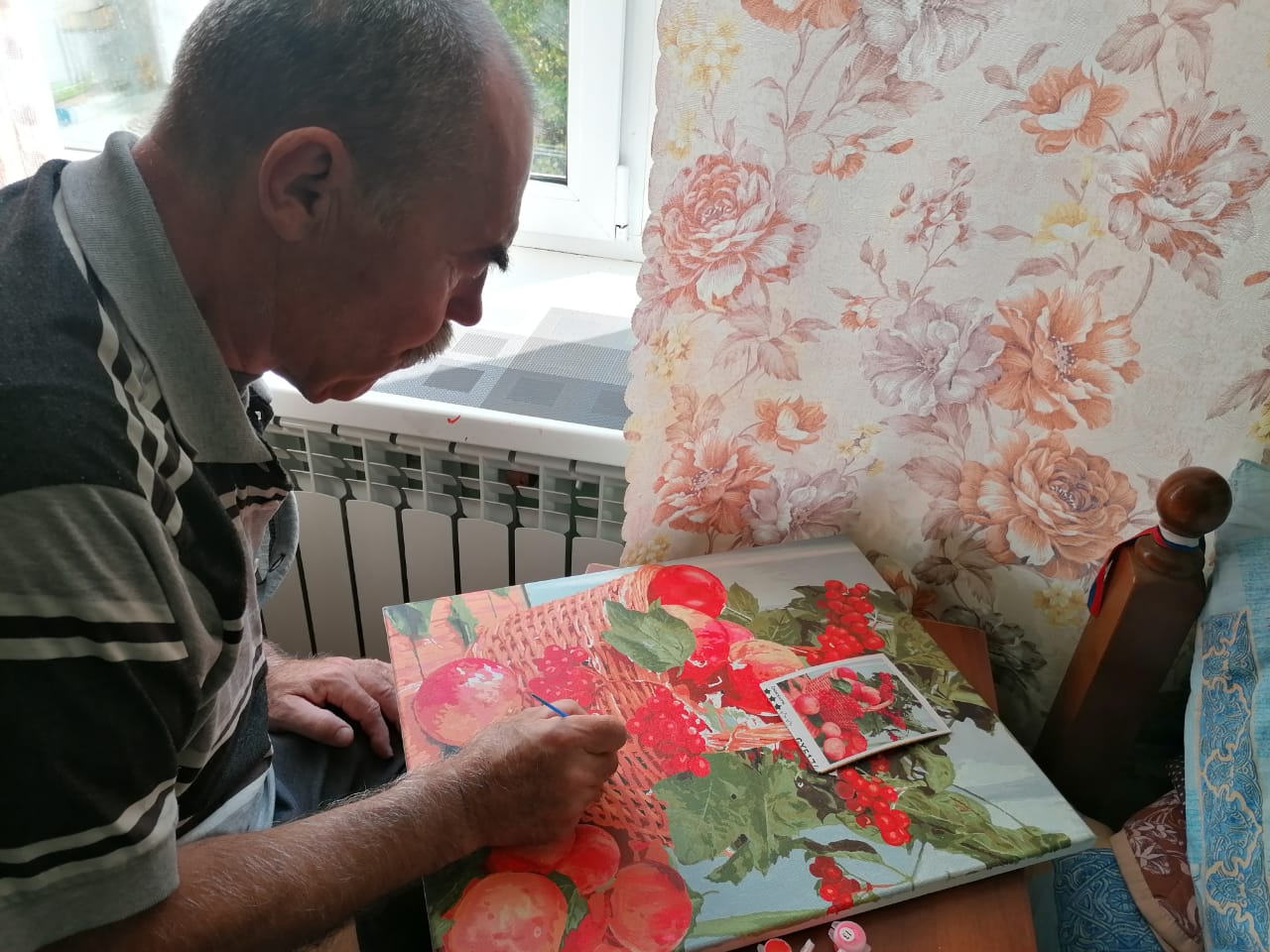 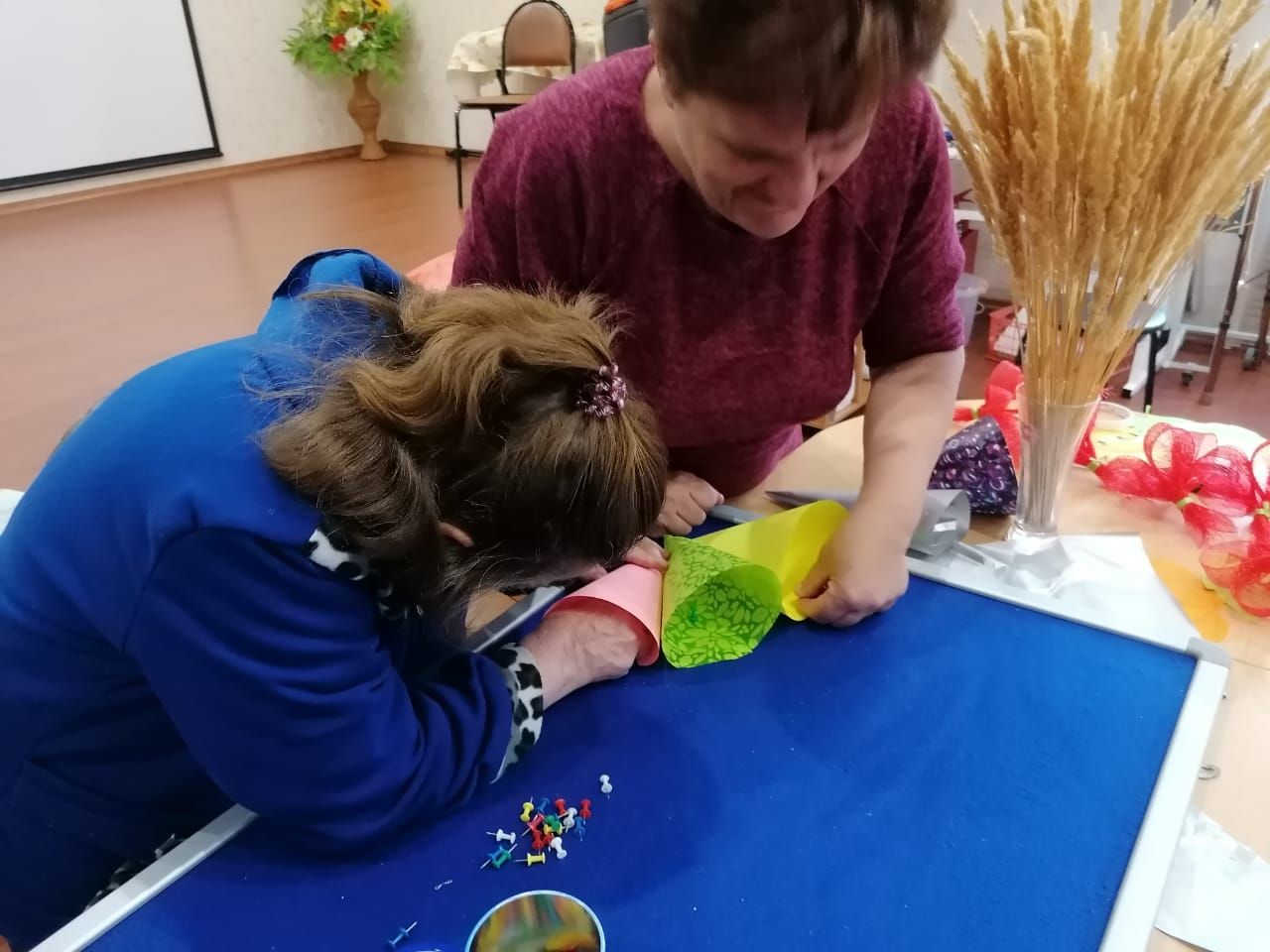 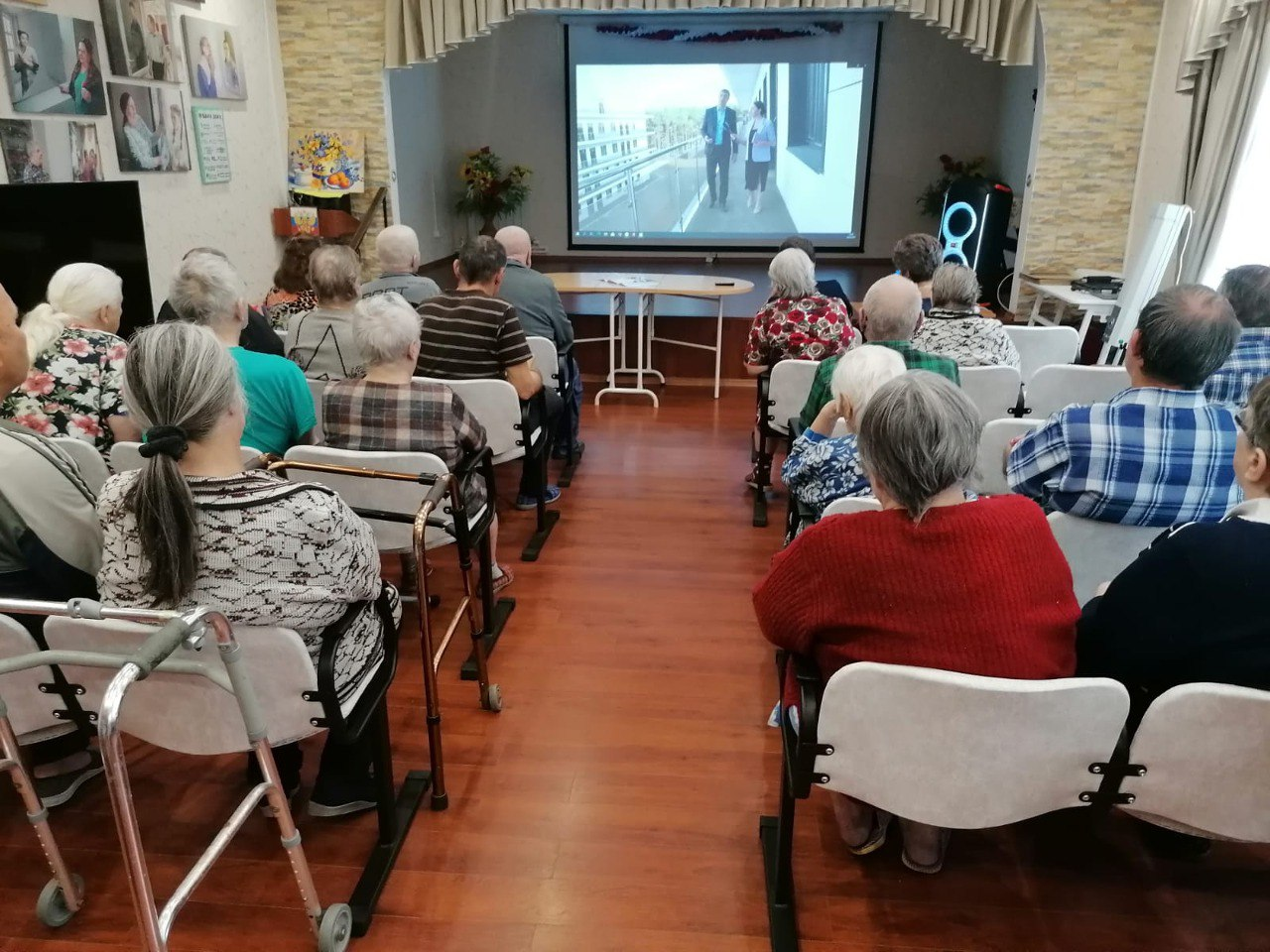 Вам сила вышняя великая дана,И милость Божия, и благодати много,Звучат на Небе ваши имена,Вы – соработники у Бога.
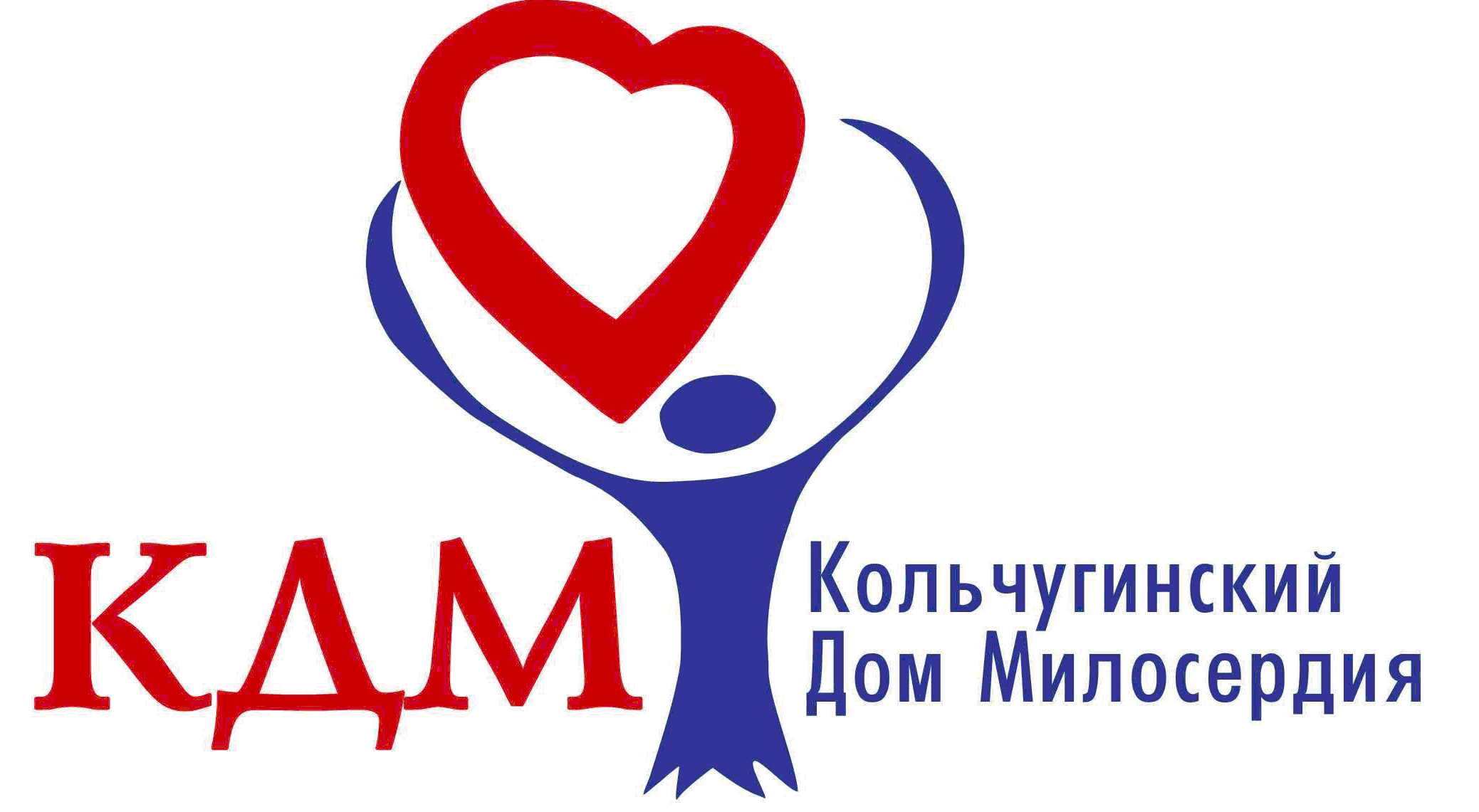 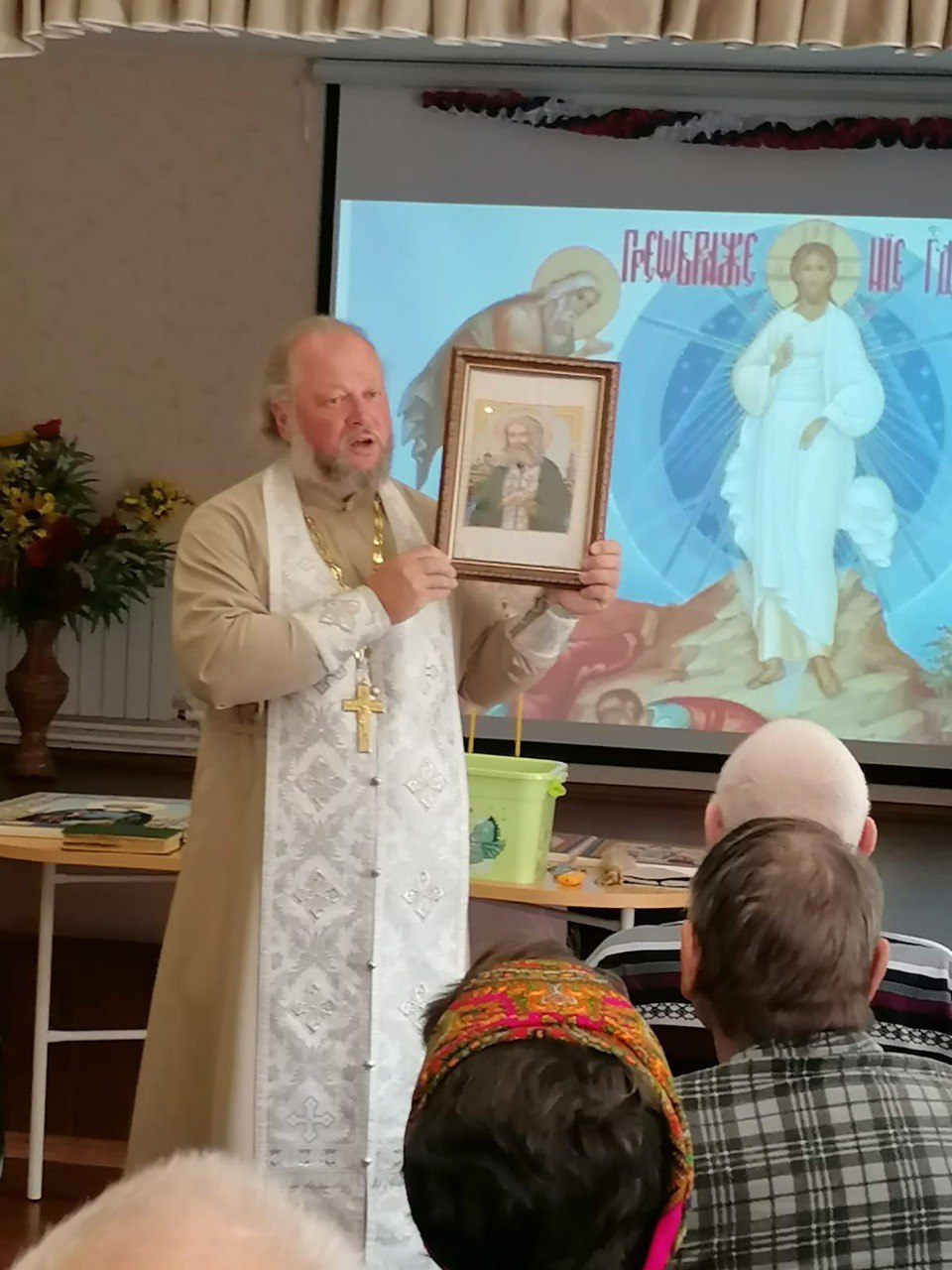 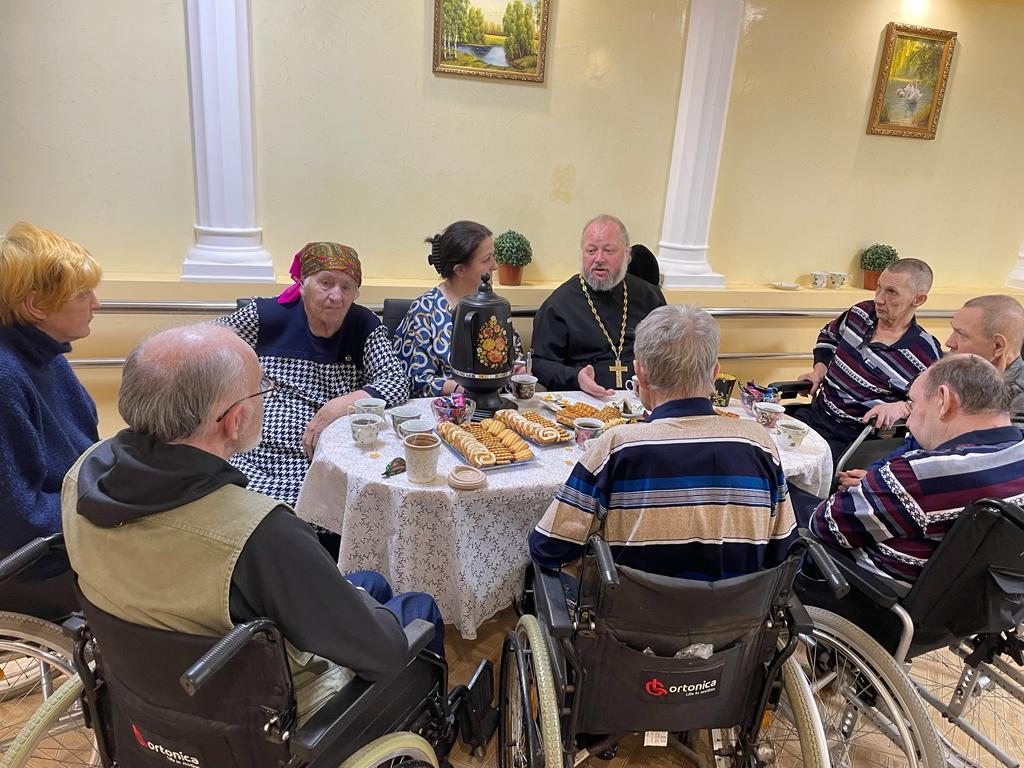 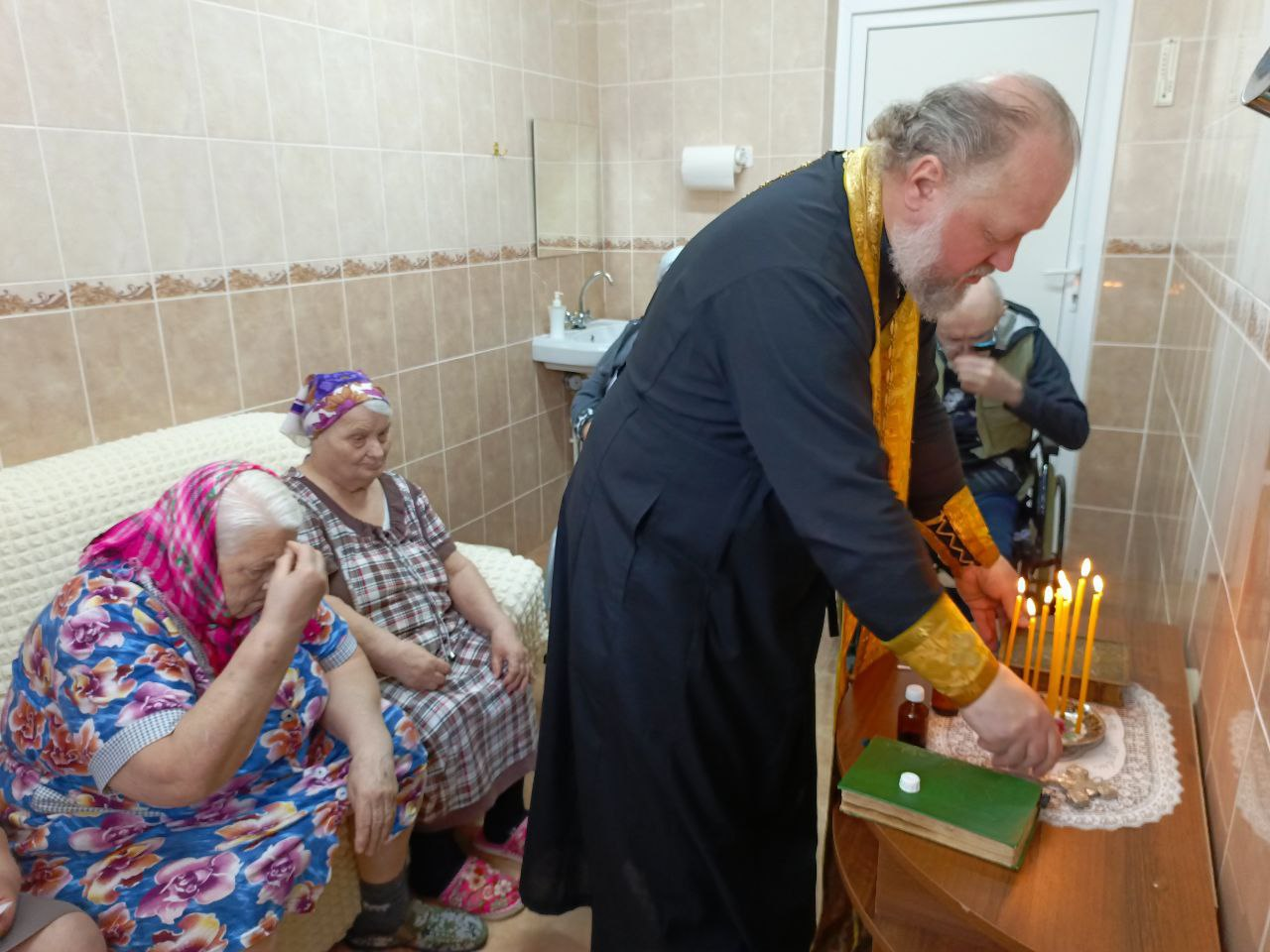 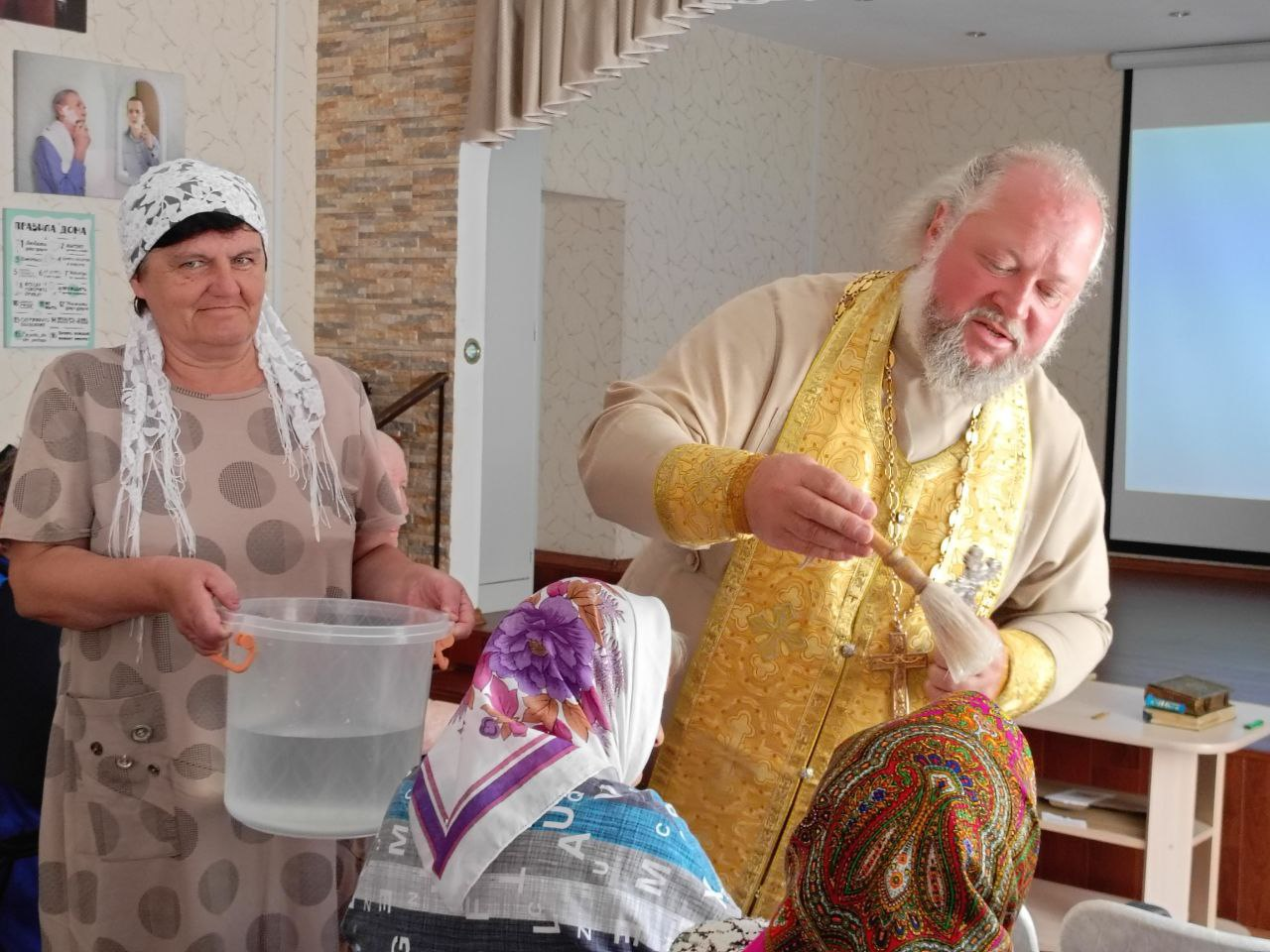 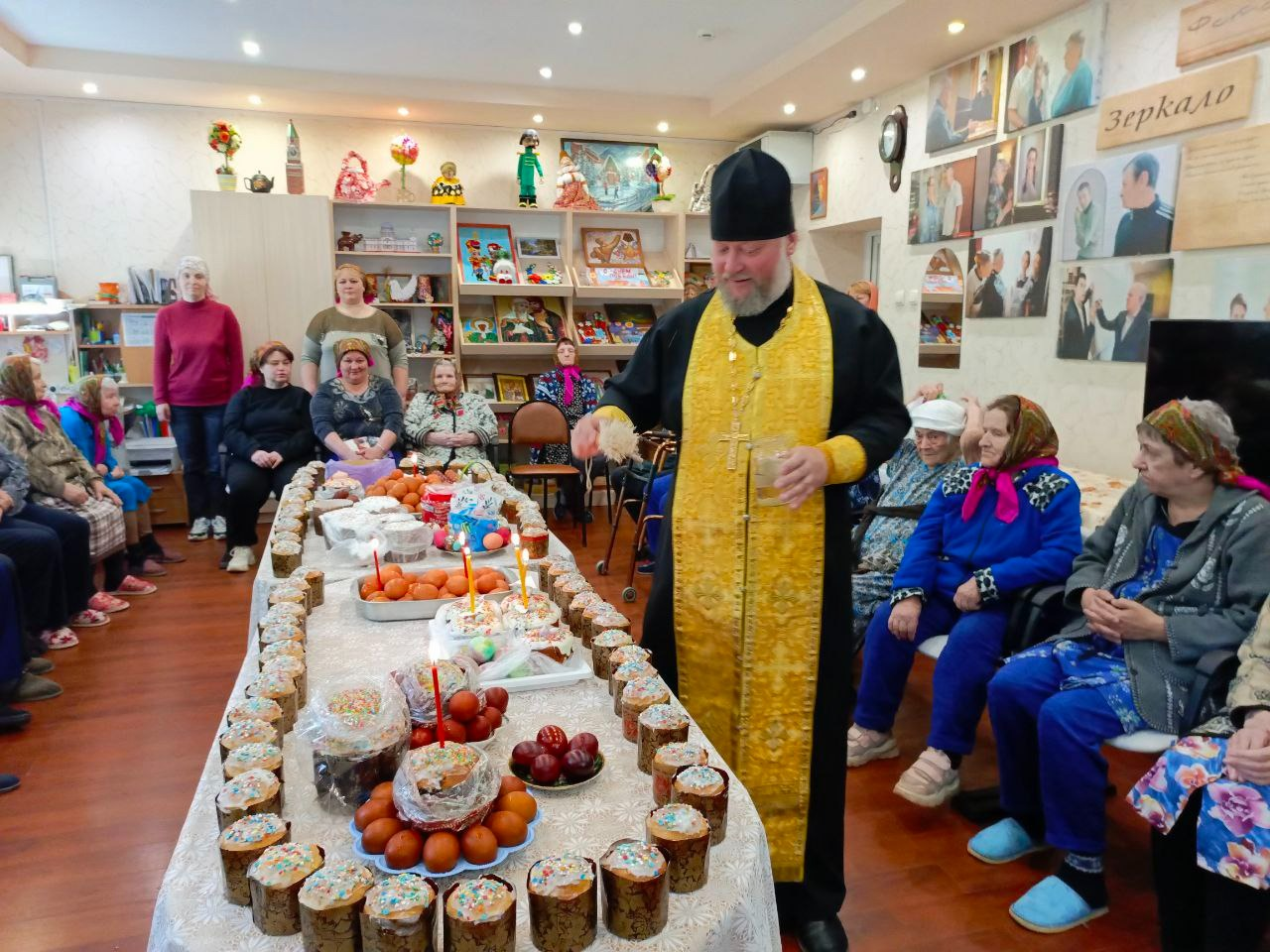 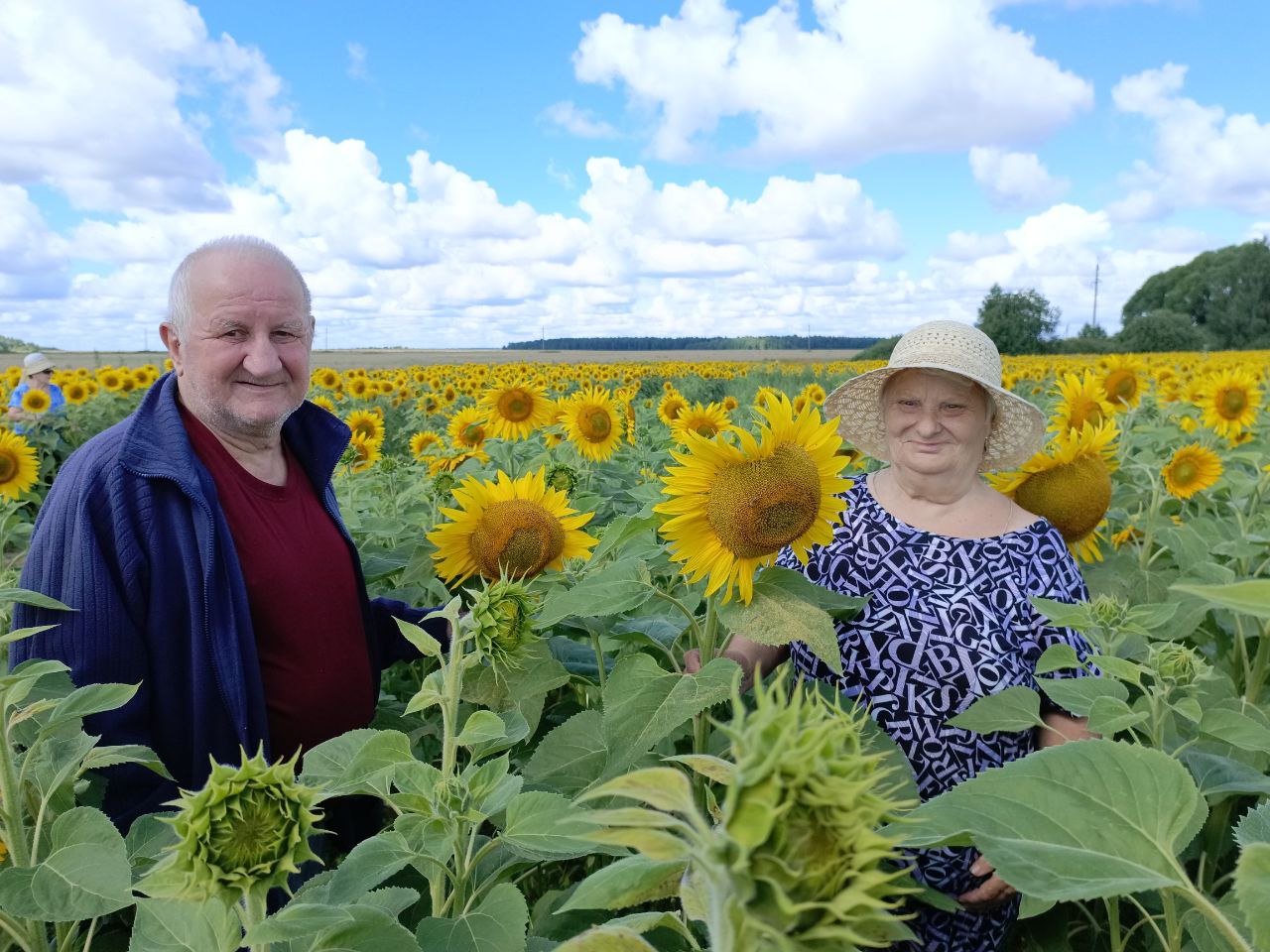 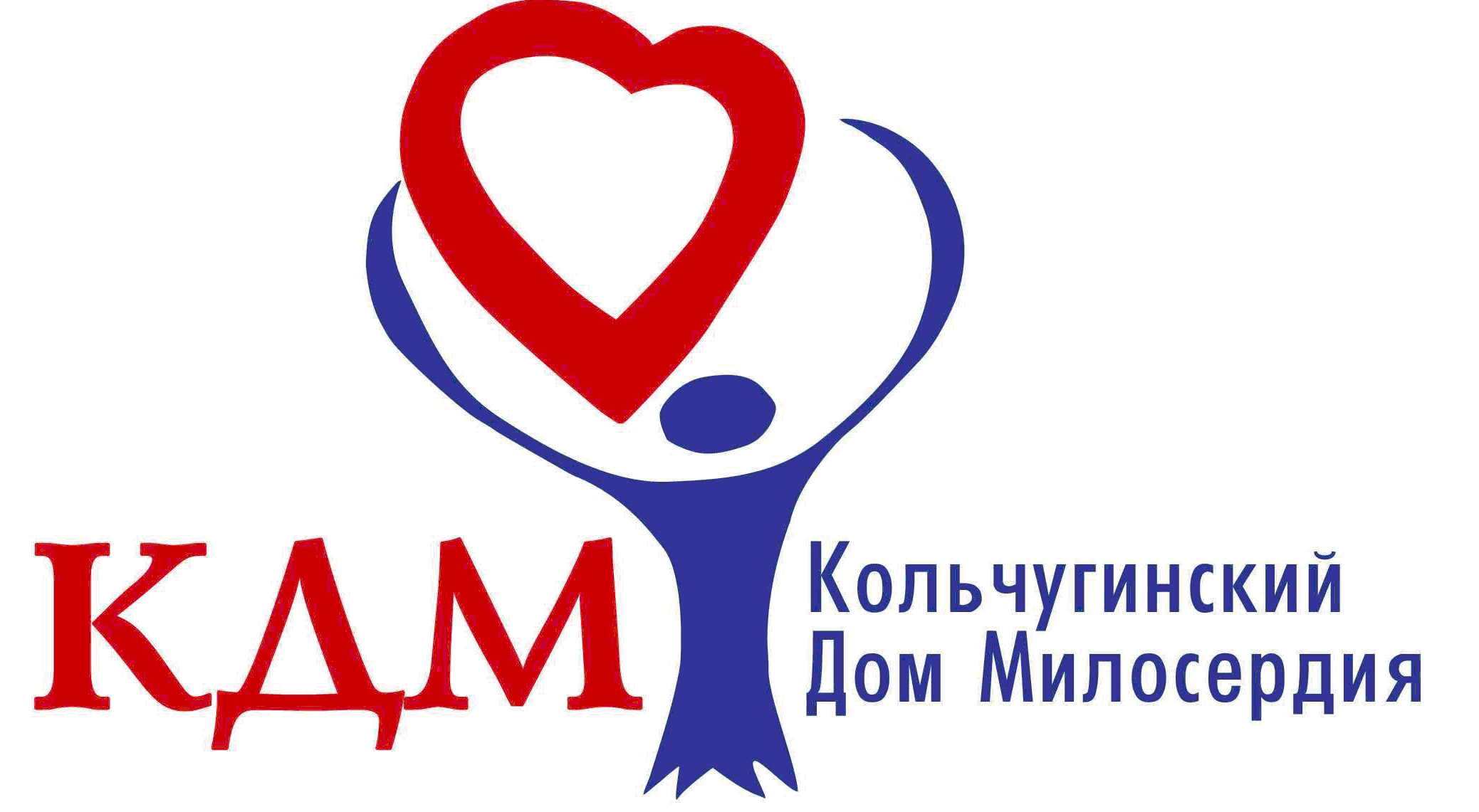 Так что, старость бывает и в радость,У того, кто способен на шутку и смех,Но для этого твердо усвоить всем надо:Только в нем, в оптимизме, заложен успех!